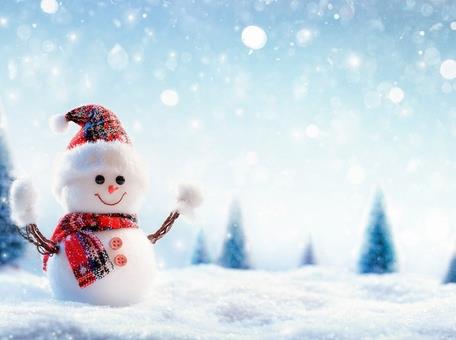 Управление образования Департамента по социальной политике 
Администрации городского округа Саранск  
МУ «Информационно-методический центр
МАДОУ «Центр развития ребёнка – детский сад №90»
Смотр -конкурс 

«Зимняя площадка дошкольной образовательной организации» 

среди муниципальных дошкольных образовательных организаций 
городского округа Саранск
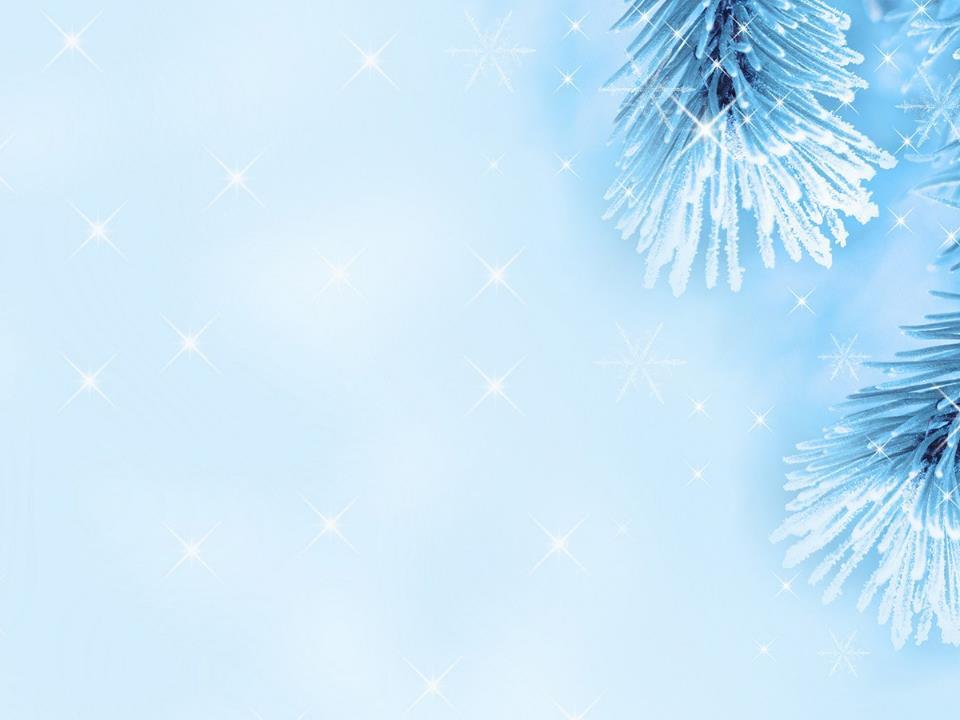 Зимний период очень 
благоприятная пора 
для оздоровления и закаливания организма
Одним из немаловажных факторов  является чистый воздух.
В связи с этим одна из важнейших задач ДОО - именно сохранение и укрепление здоровья дошкольников в течение всего года.  Полноценное физическое развитие и здоровье ребенка – это основа формирования личности. А физическое здоровье детей неразрывно связано с их психическим здоровьем, эмоциональным благополучием.
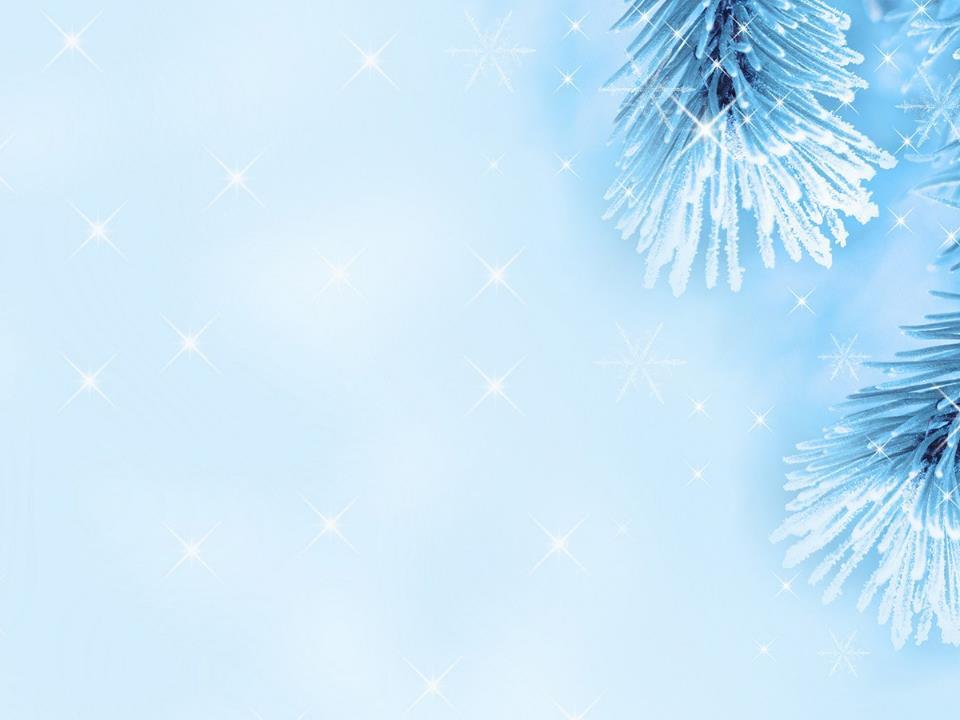 Цели и задачи:
Цель: создание благоприятных условий для прогулок в зимний период на территории дошкольной организации, повышения двигательной активности воспитанников в условиях детского сада
Задачи: 
 создание условий для воспитательно-образовательной деятельности с детьми в зимний период;
 повышение двигательной активности детей дошкольного возраста на прогулочных участках в зимнее время;
 выявление и распространение лучшего опыта работы педагогических коллективов по организации физкультурно-спортивной и оздоровительной работы на прогулке в зимнее время;
 формирование культуры здорового образа жизни у детей дошкольного возраста.
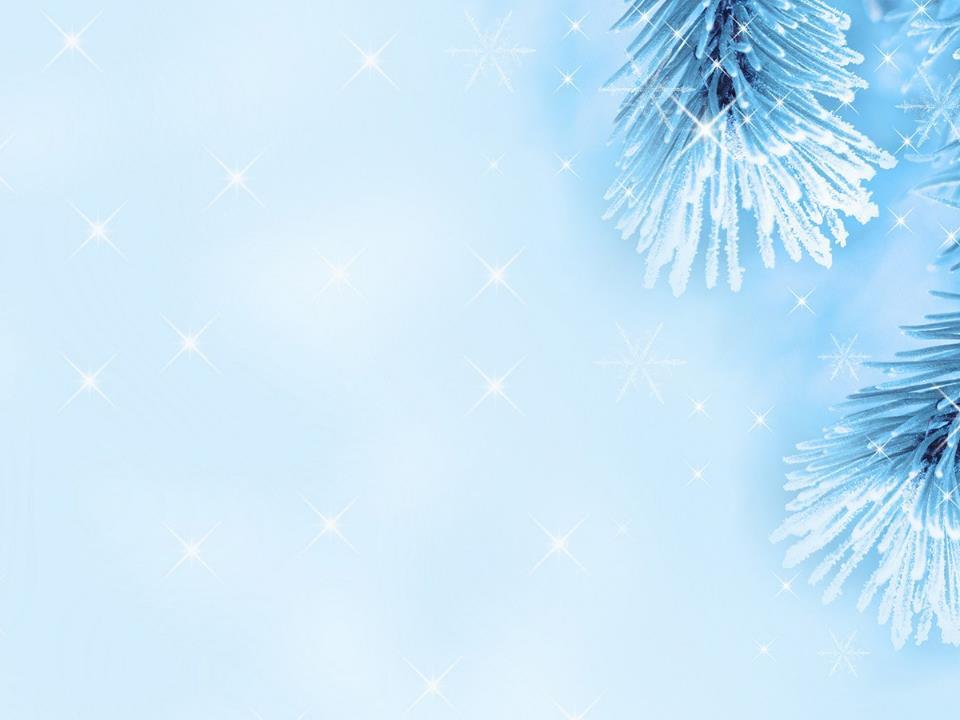 Схема  спортивной площадки
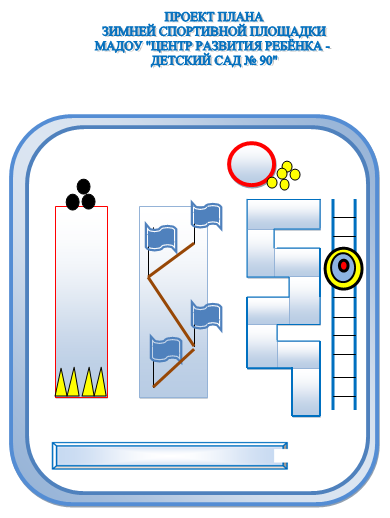 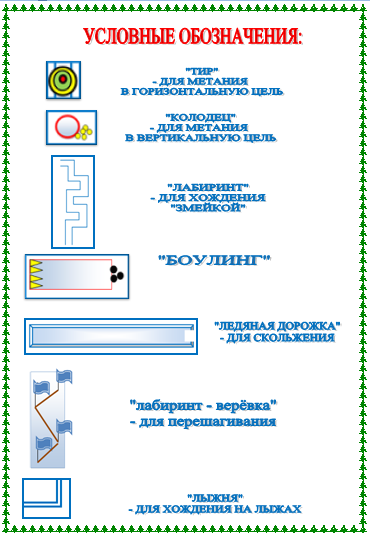 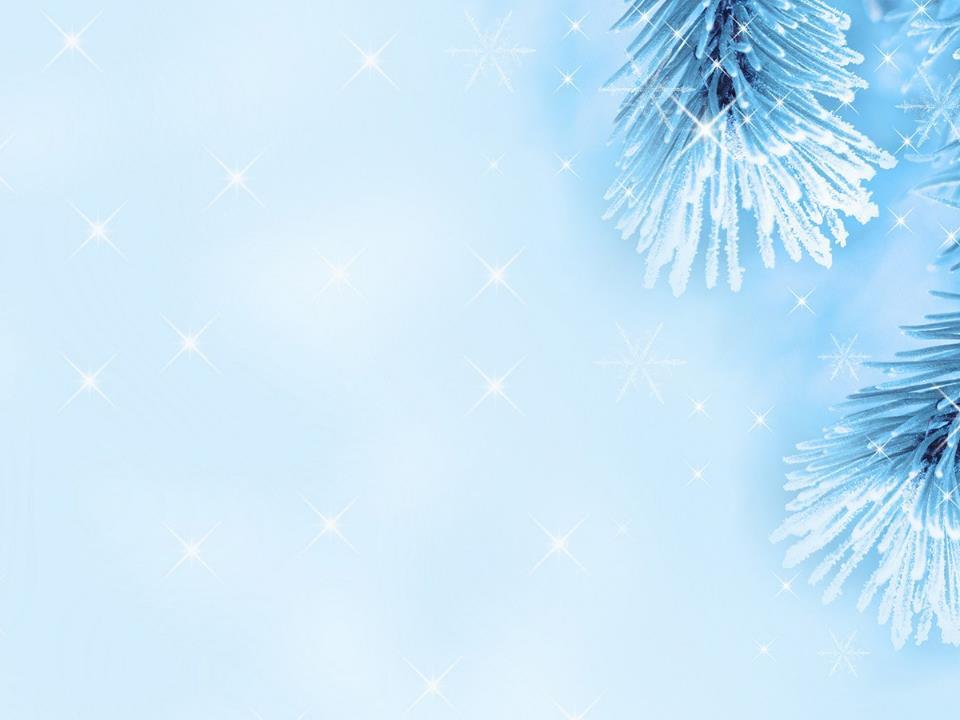 Схема  участка группы № 1
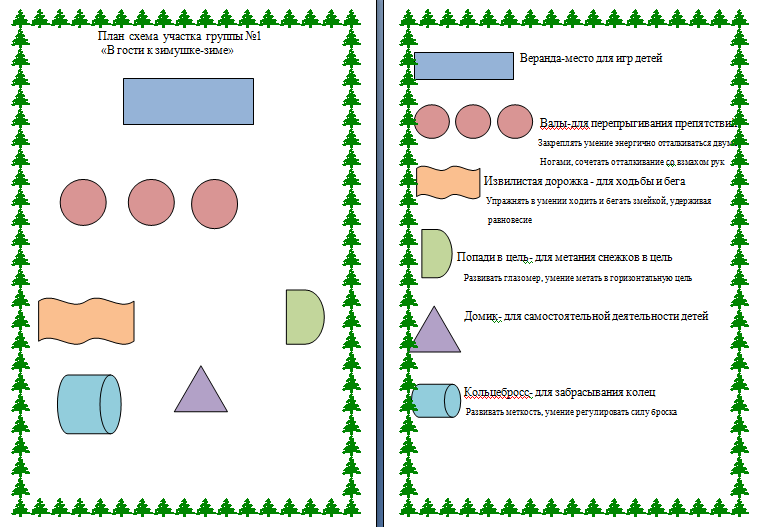 Схема  участка группы № 2
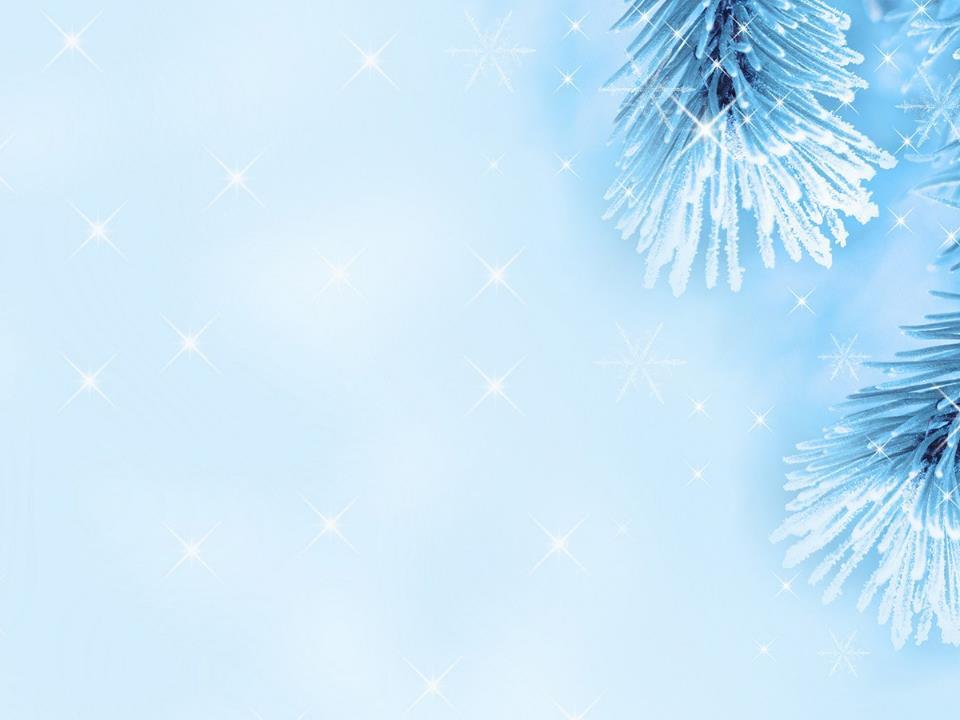 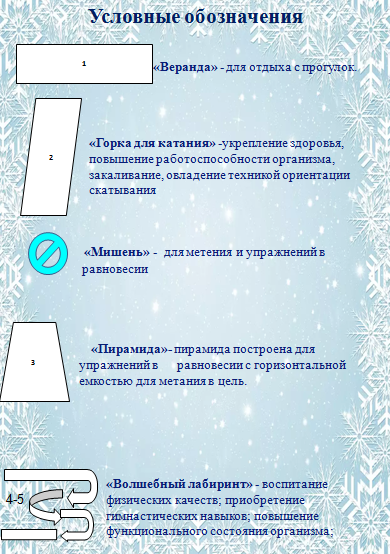 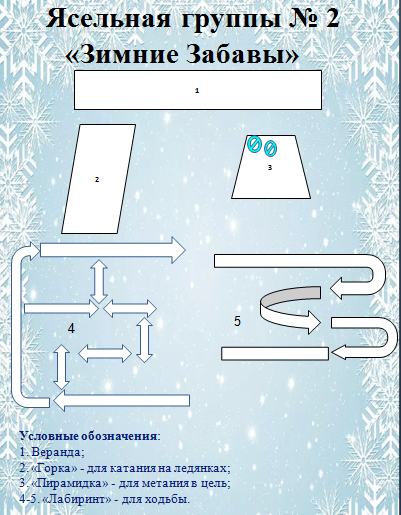 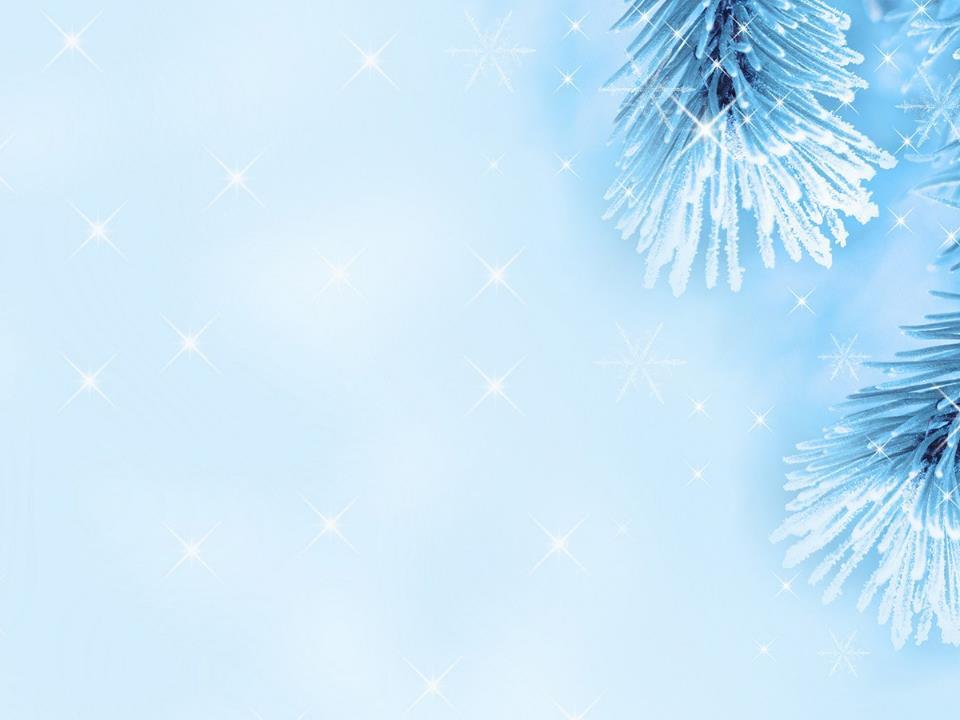 Схема  участка группы № 3
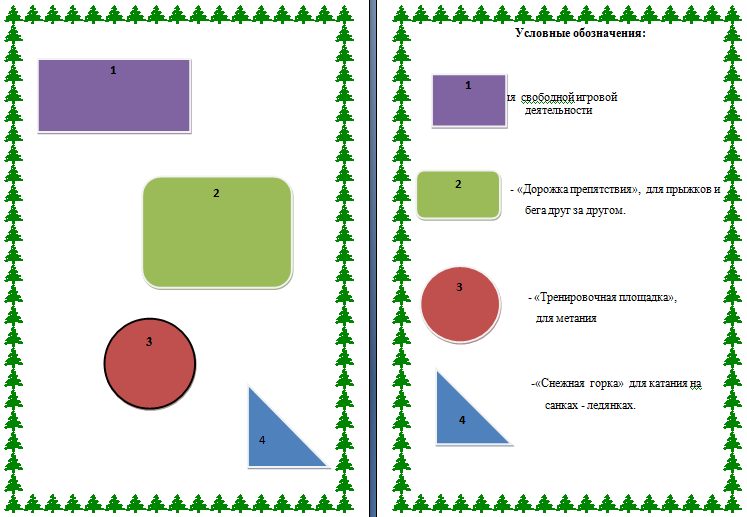 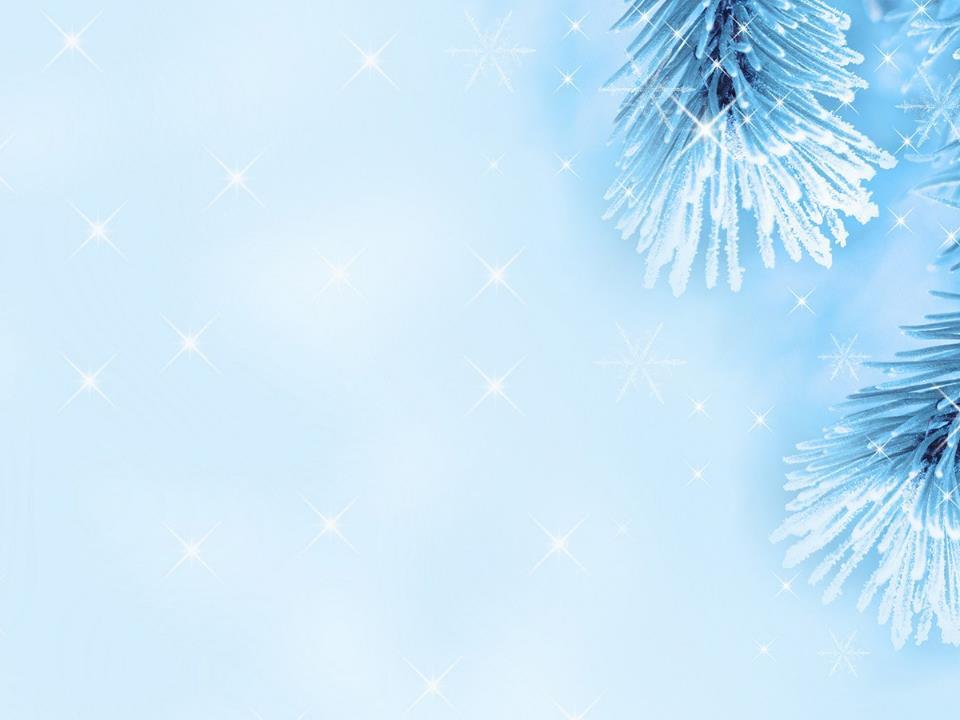 Схема  участка группы № 4
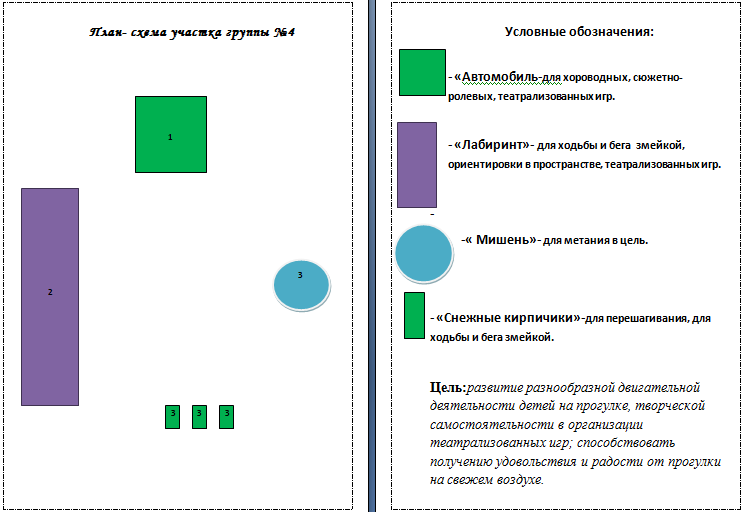 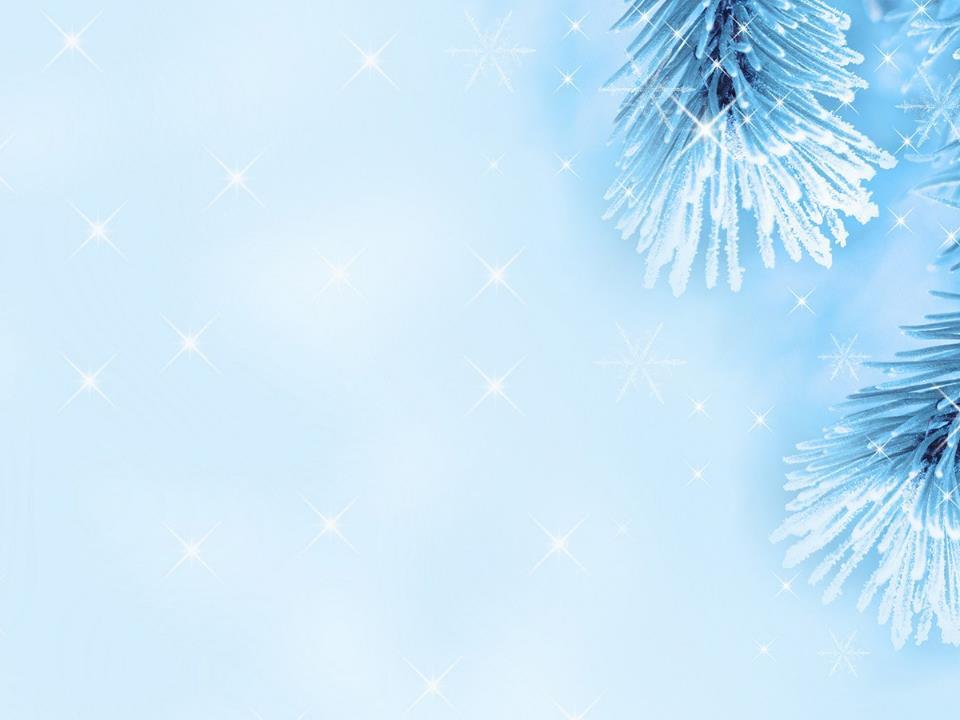 Схема  участка группы № 5
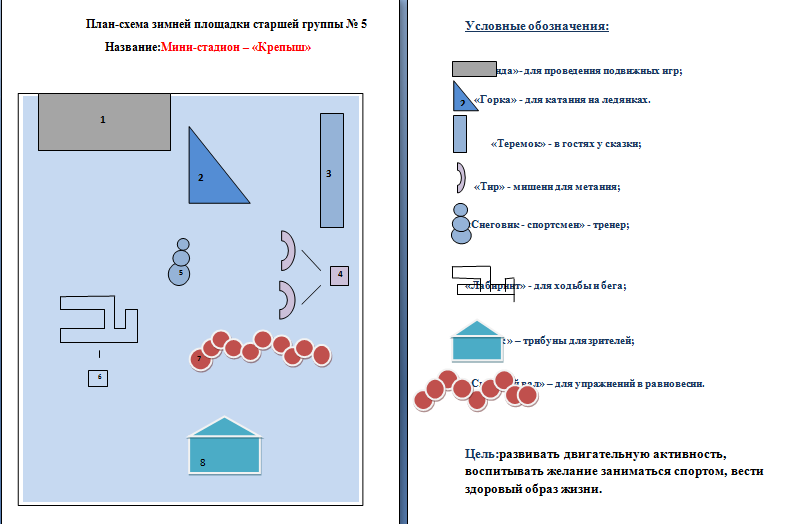 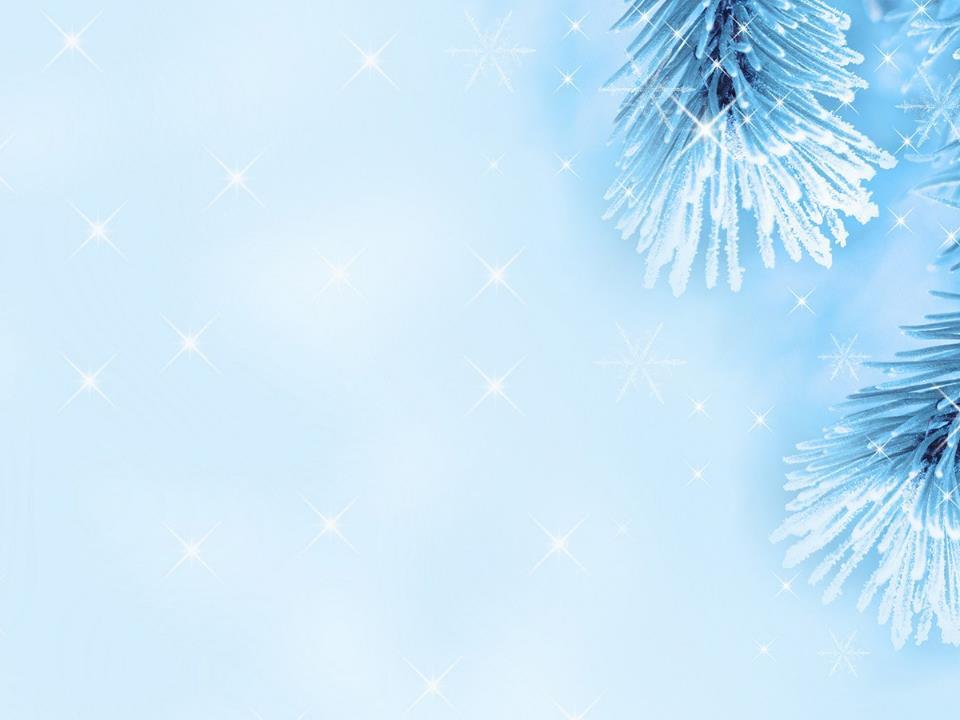 Схема  участка группы № 6
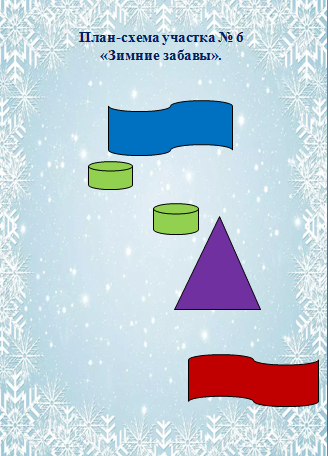 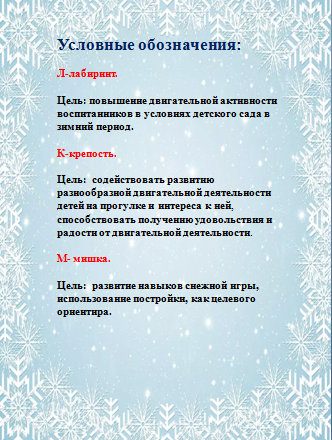 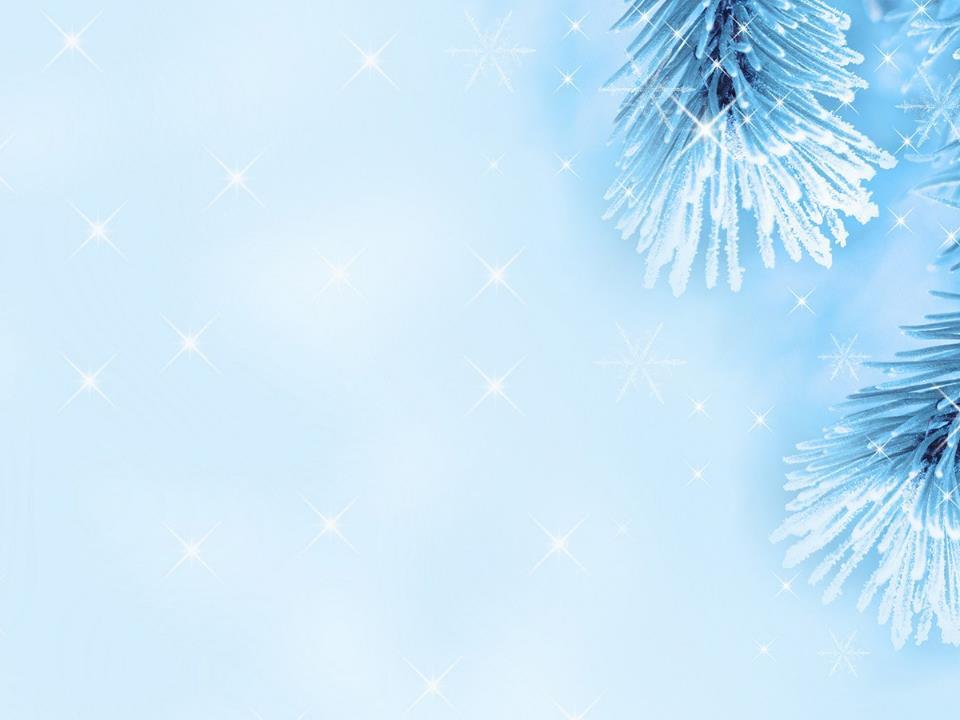 Схема  участка группы № 7
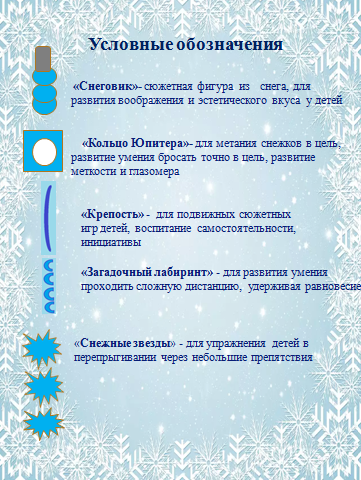 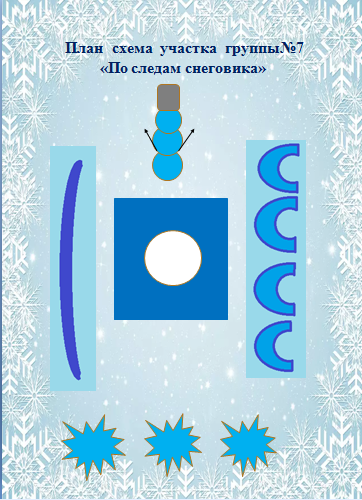 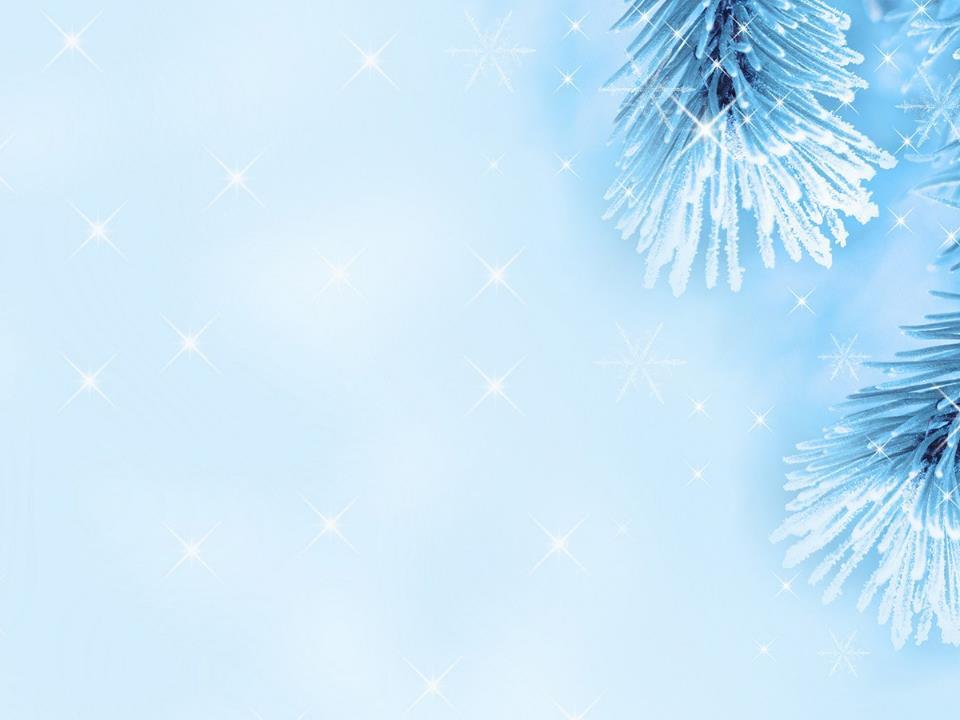 Схема  участка группы № 8
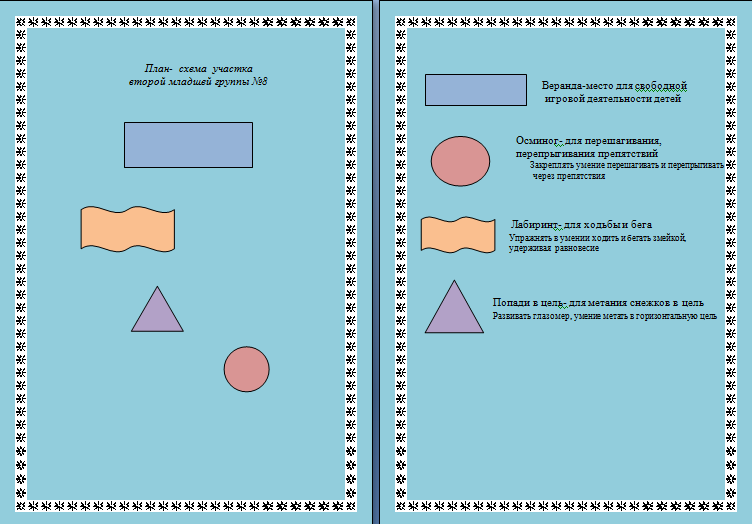 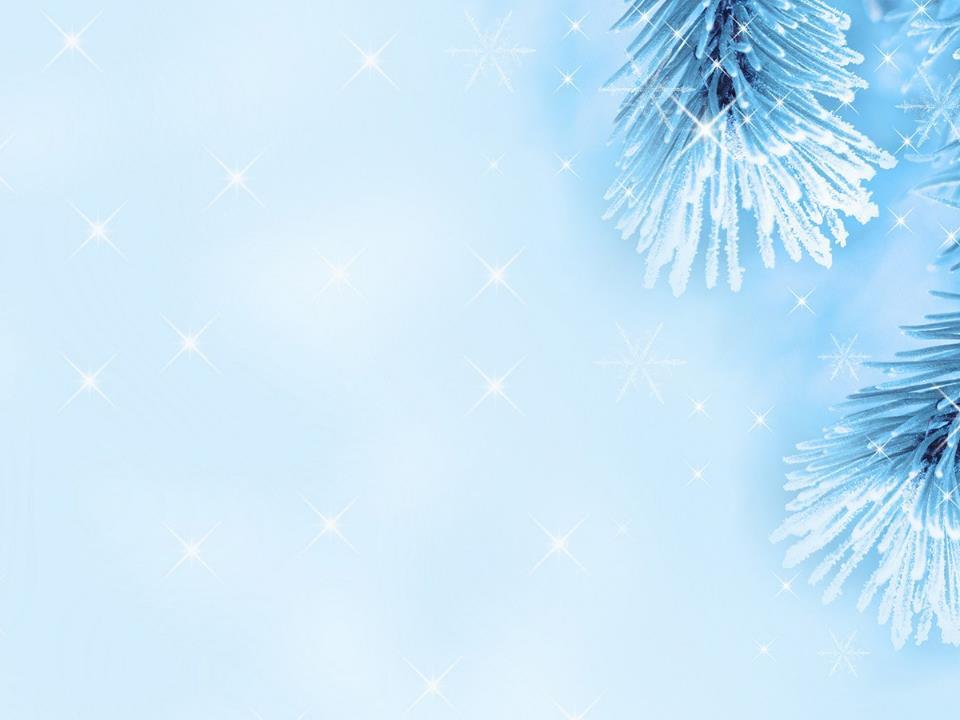 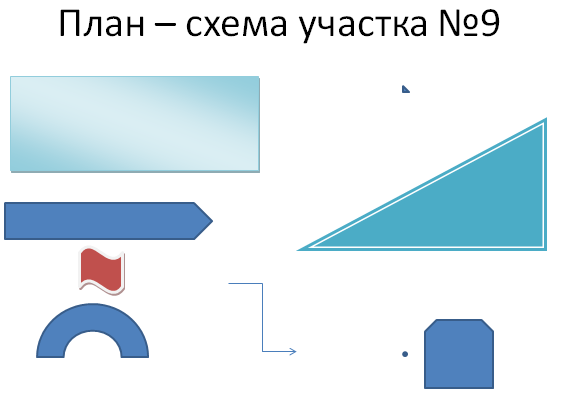 Схема  участка группы № 9
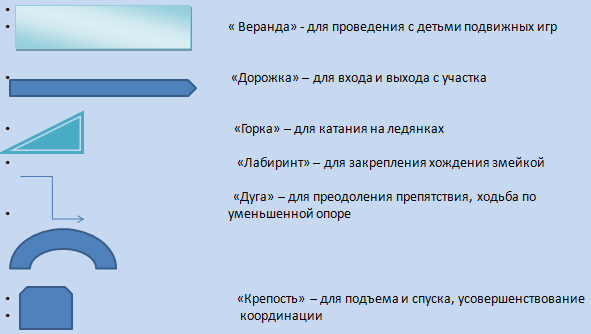 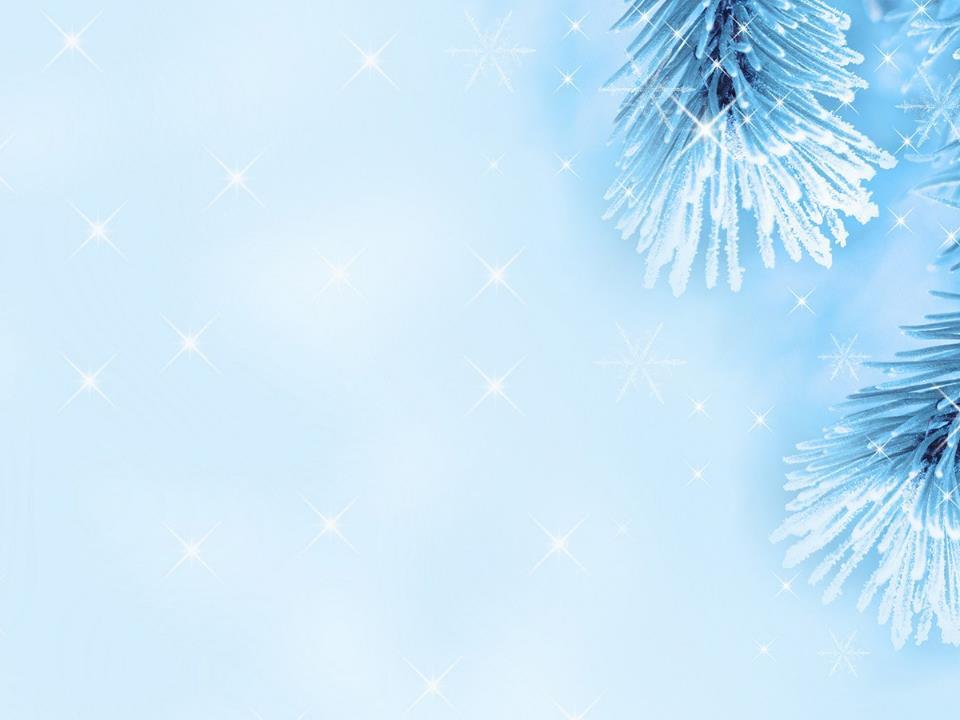 Схема  участка группы № 10
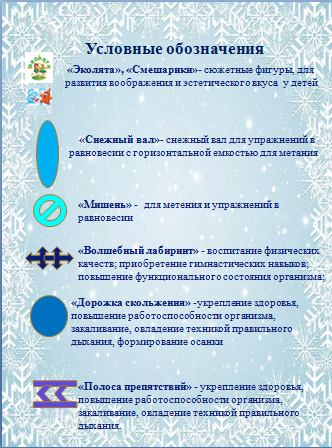 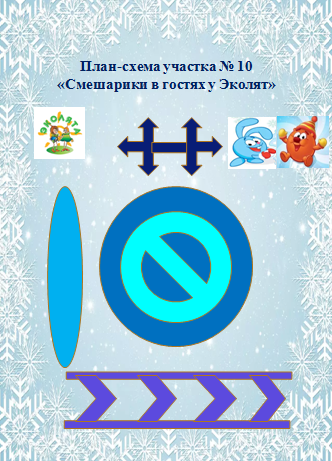 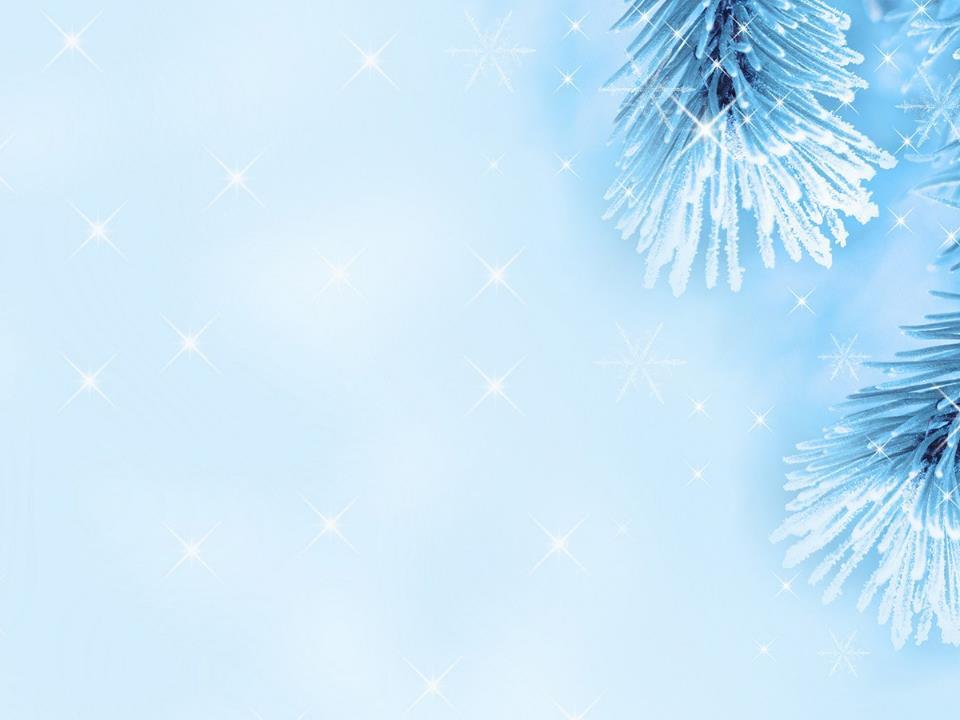 Схема  участка группы № 11, № 12
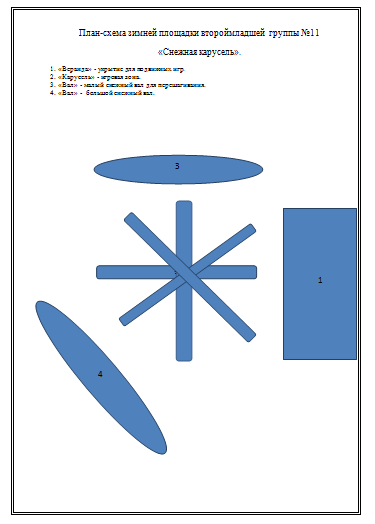 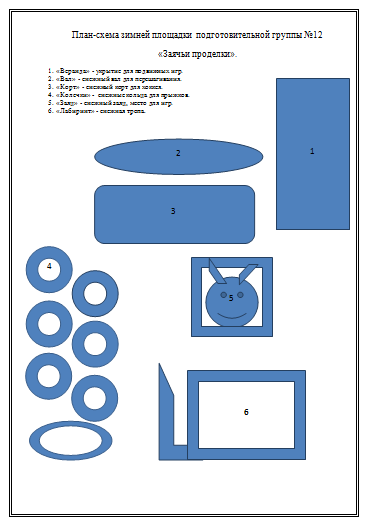 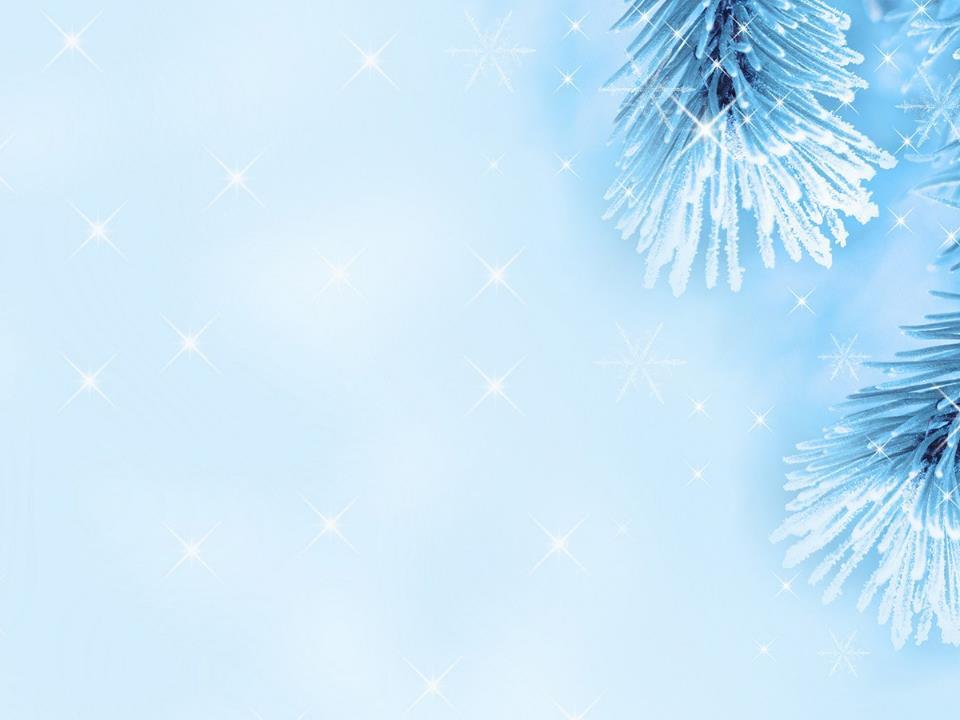 Схема  участка группы № 13
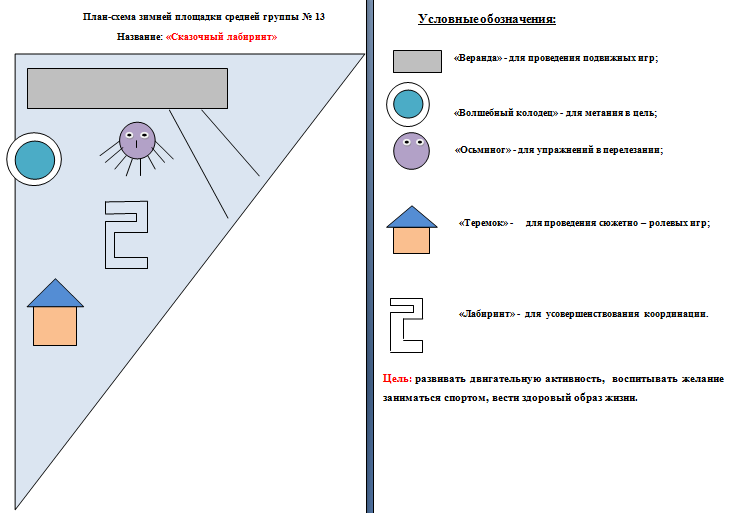 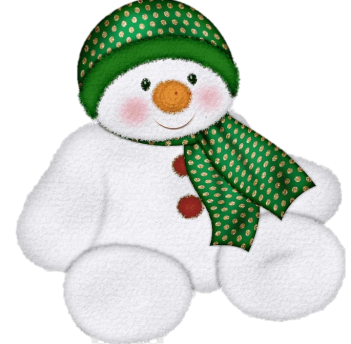 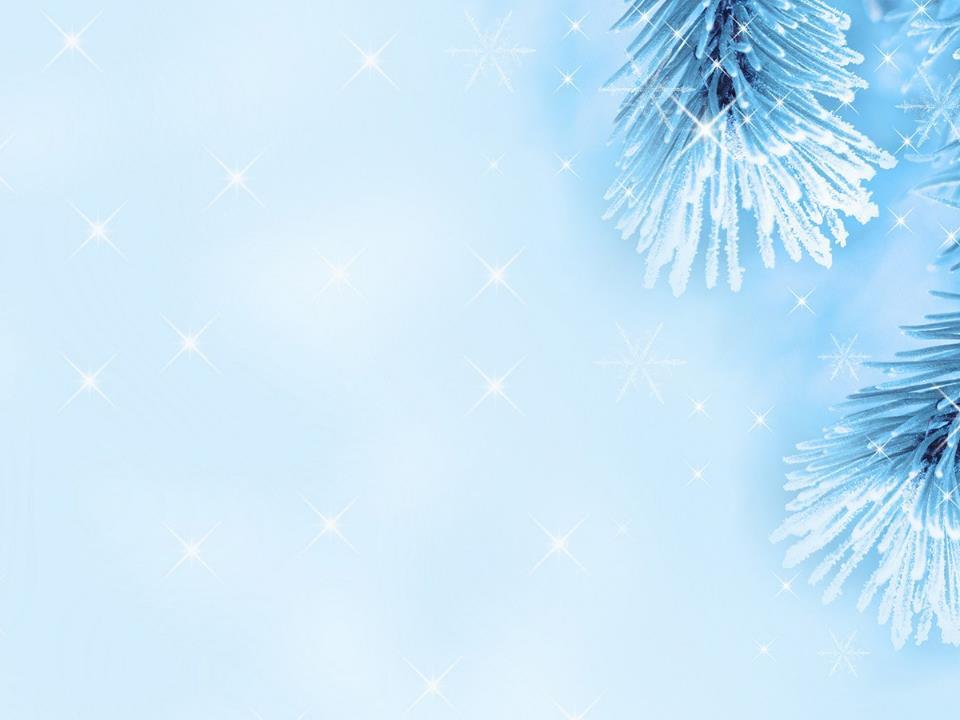 Схема  участка группы № 14
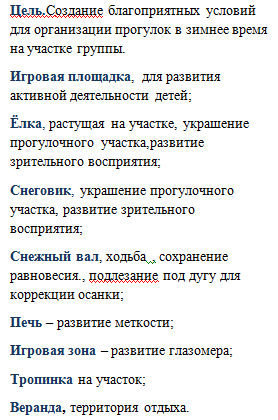 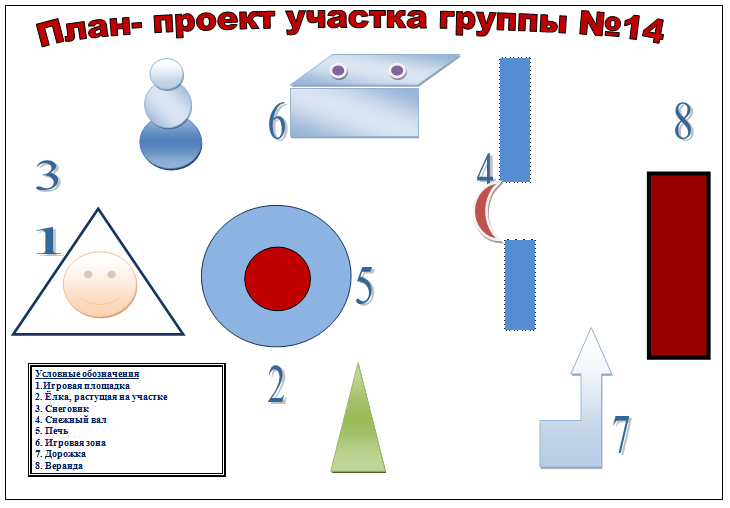 Состояние территории дошкольной образовательной организации:
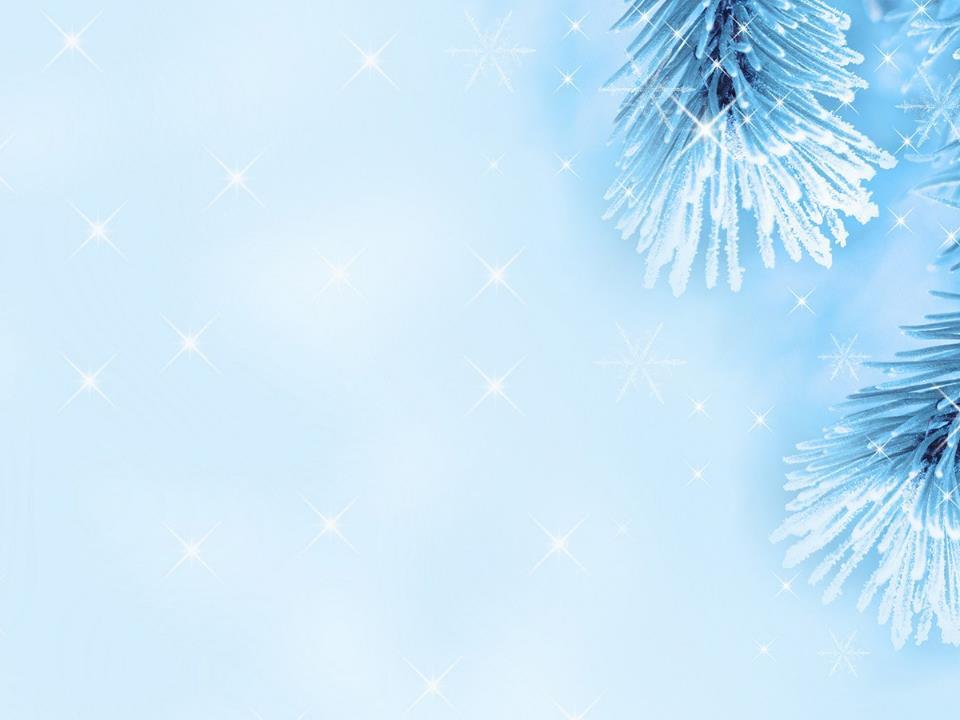 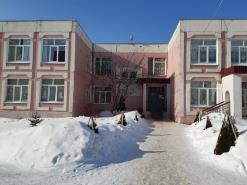 Отсутствие сосулек
Отсутствие скользких дорожек
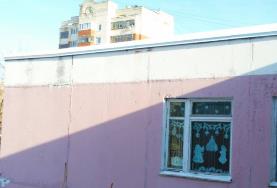 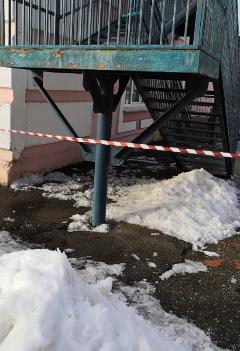 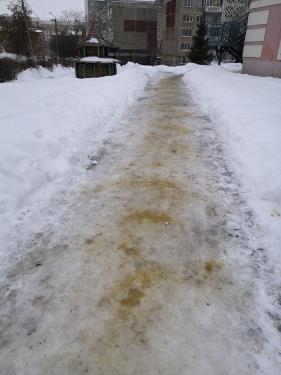 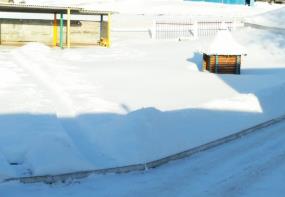 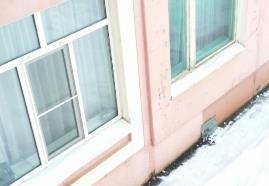 Обозначение опасных мест
Поребрики
Отмостка
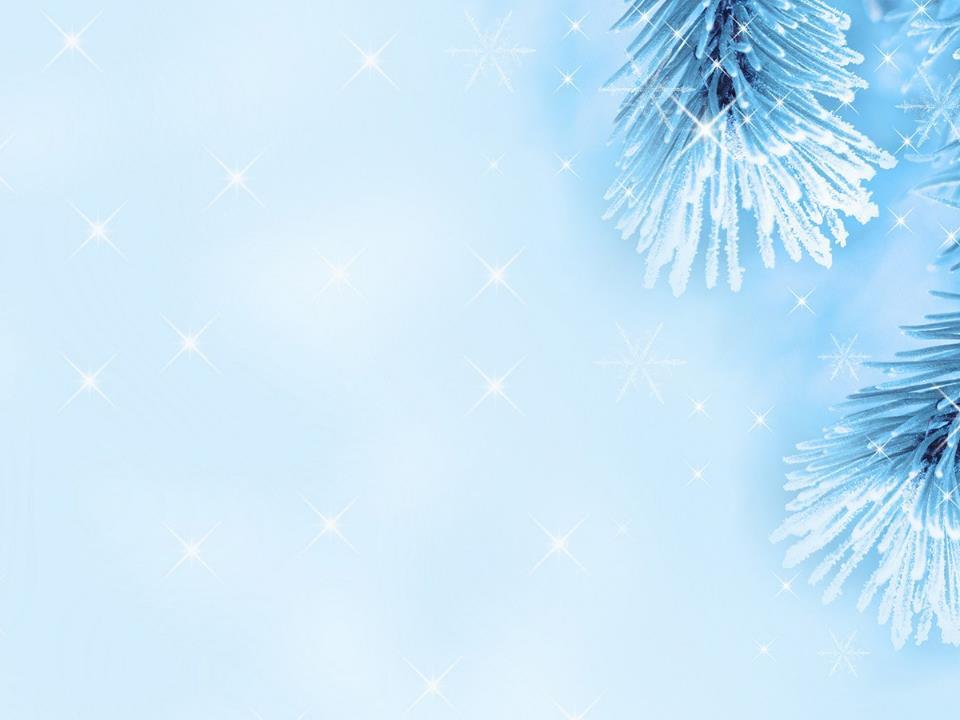 Состояние зимних спортивных площадок
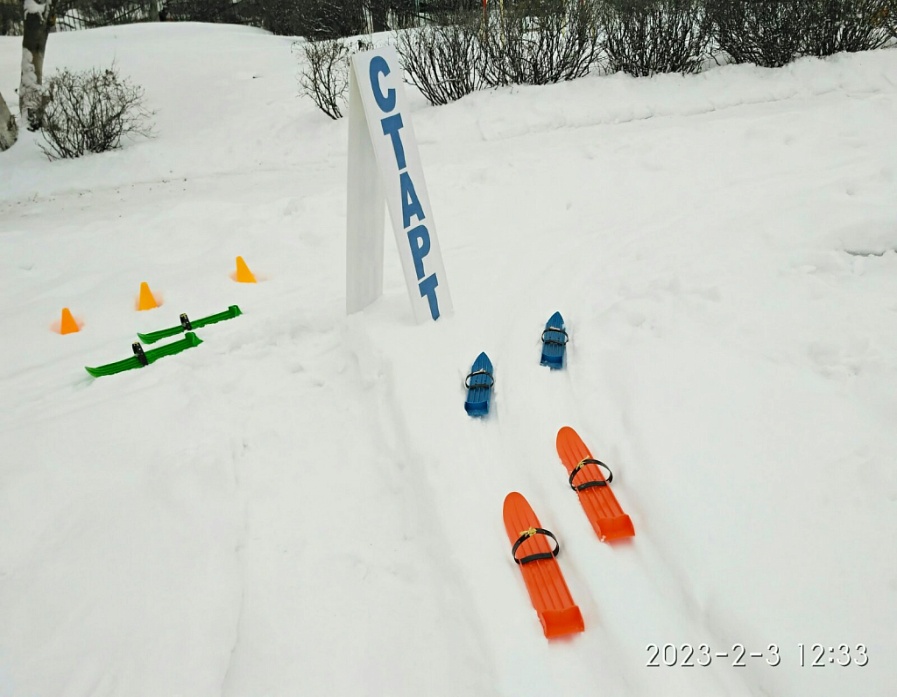 тир
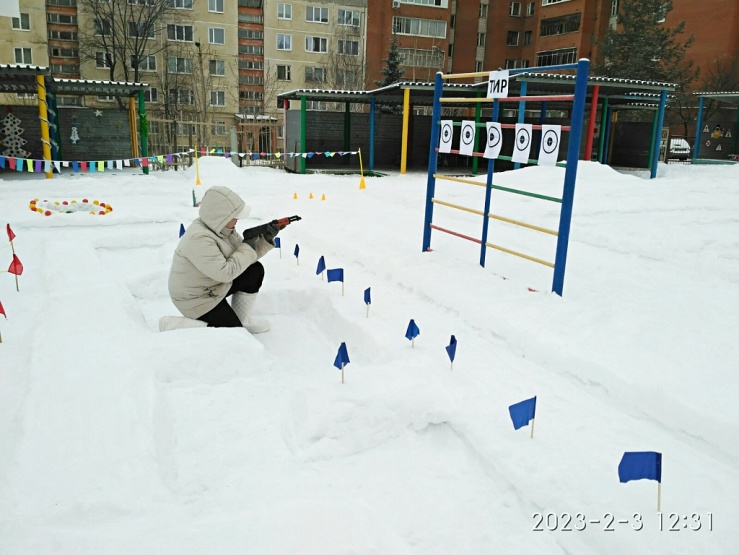 Лыжня, дорожка для скольжения
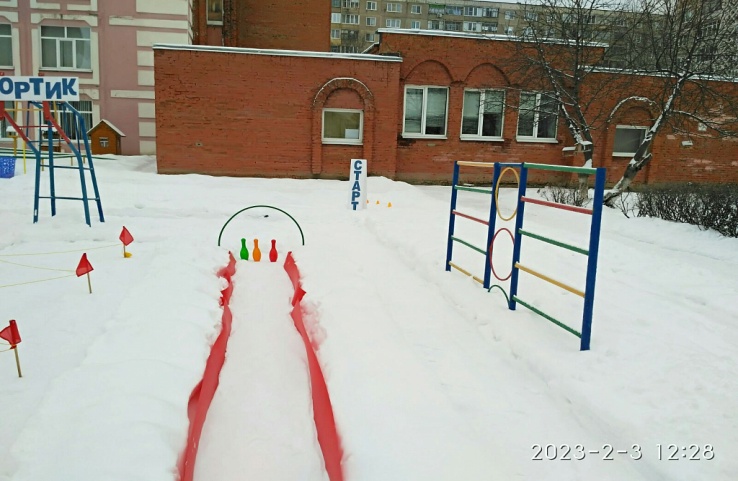 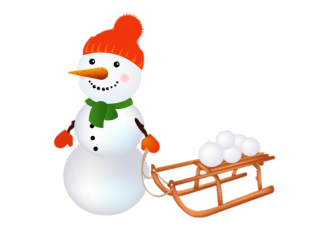 Боулинг
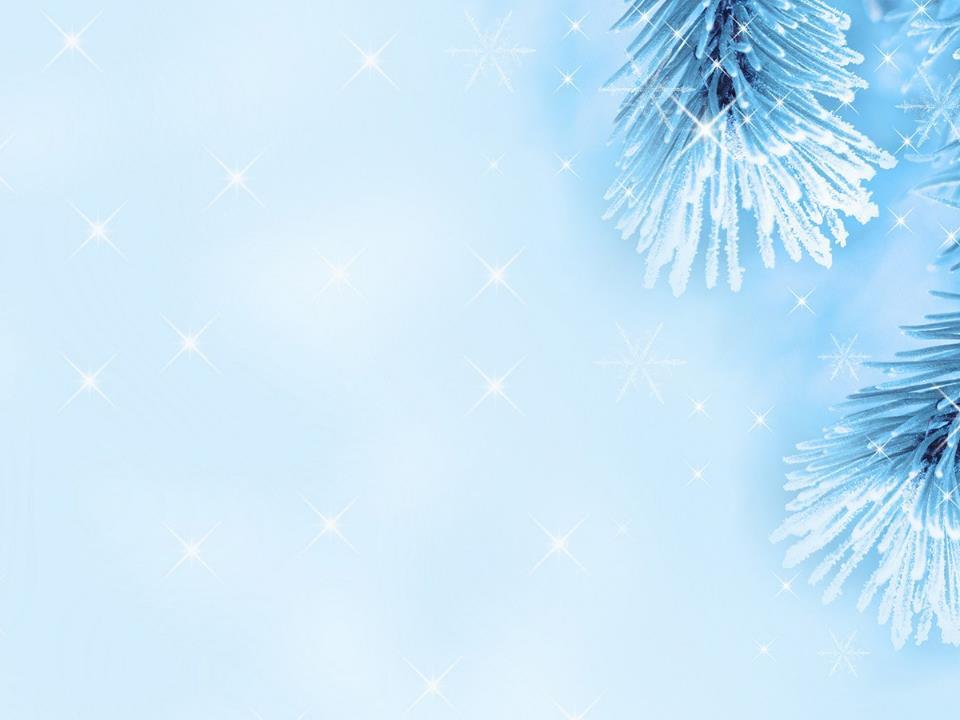 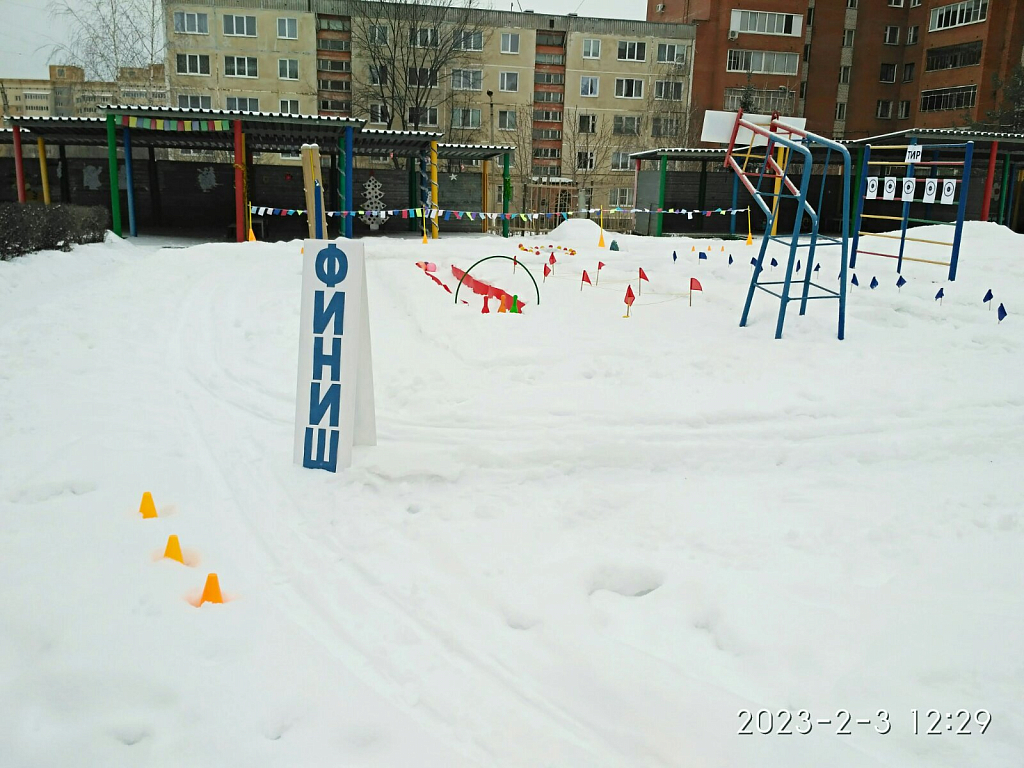 Площадка для спортивных игр
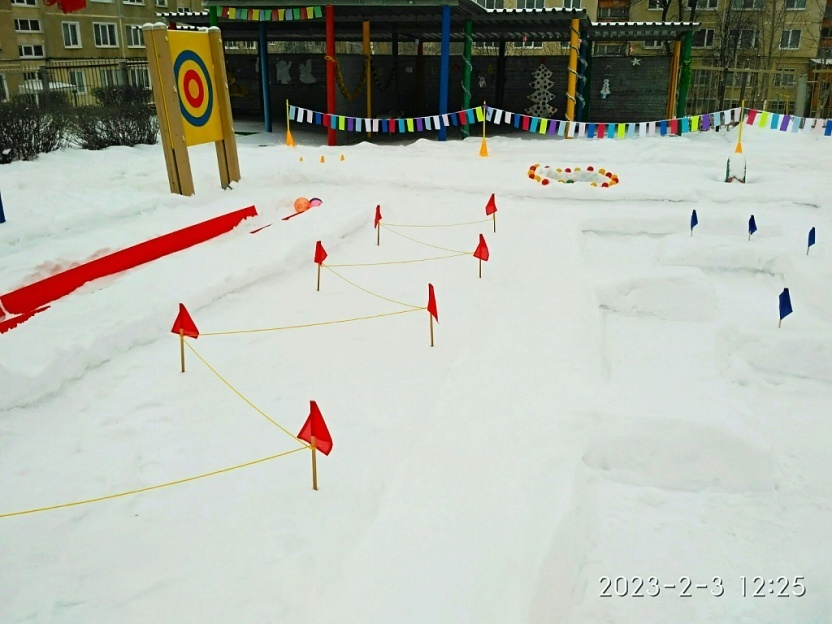 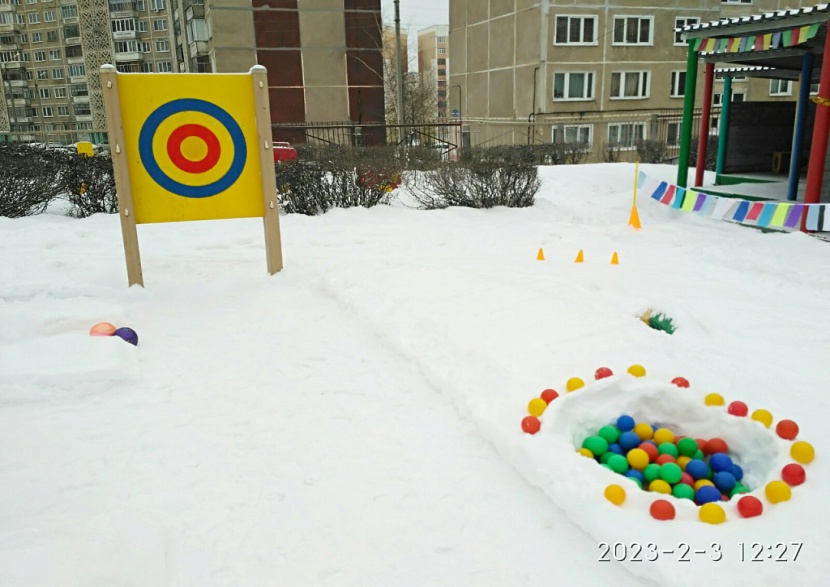 Барьеры для перешагивания
Метание в цель
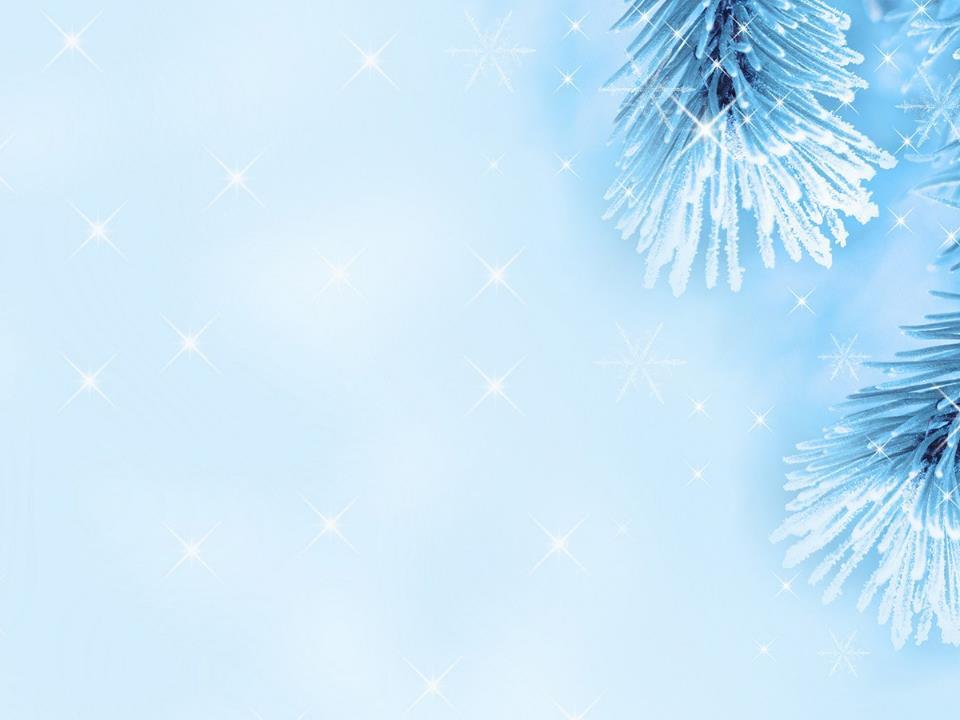 Практическое использование снежных сооружений
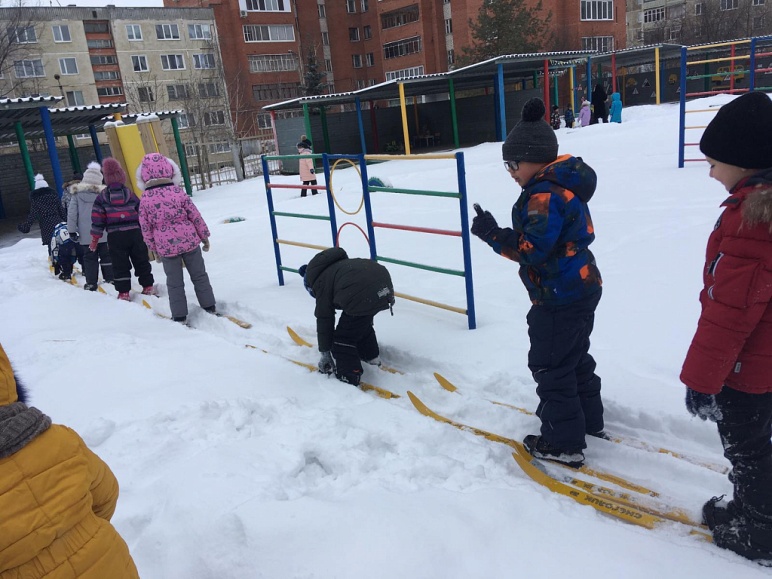 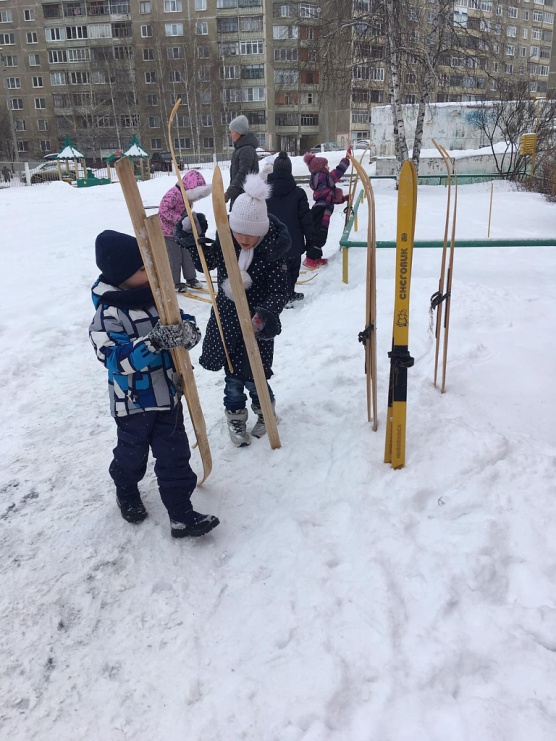 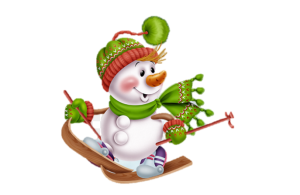 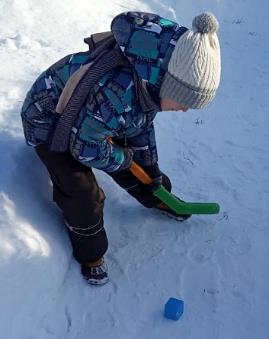 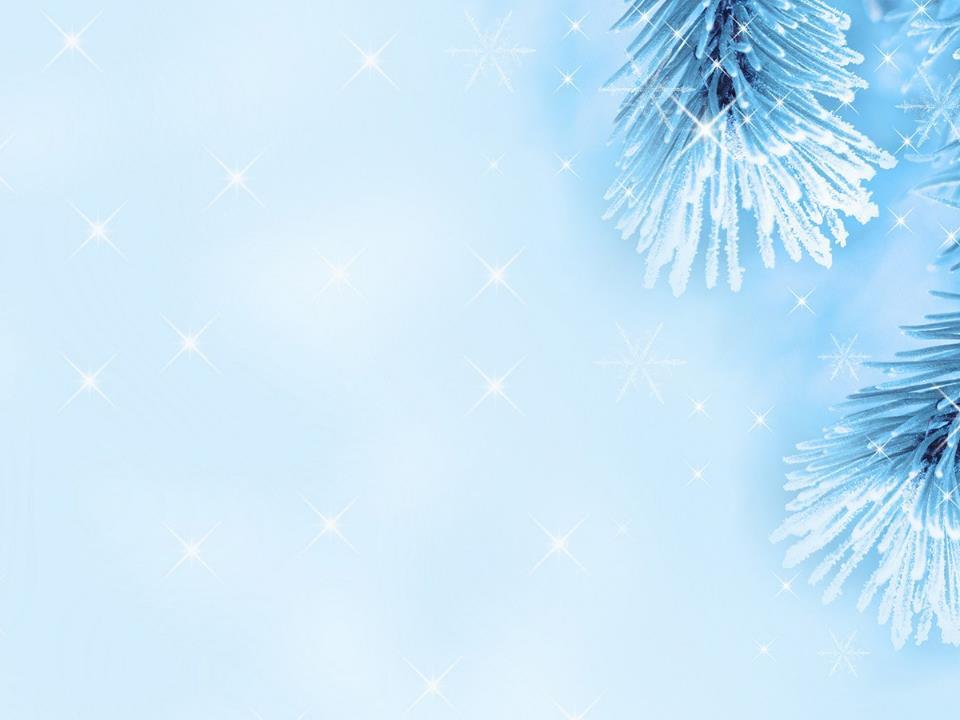 Состояние участков для зимних прогулок детей
Первые младшие группы №1, 2
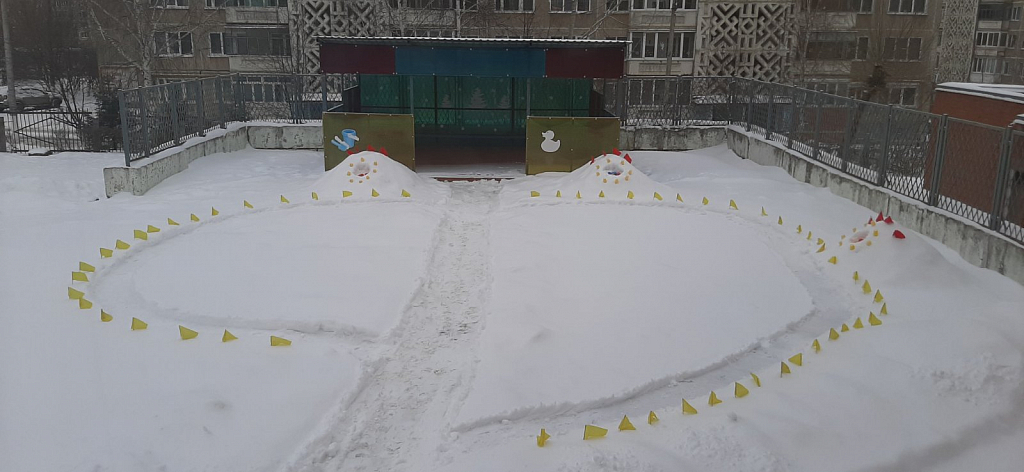 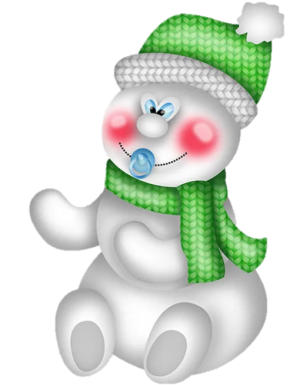 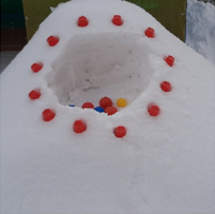 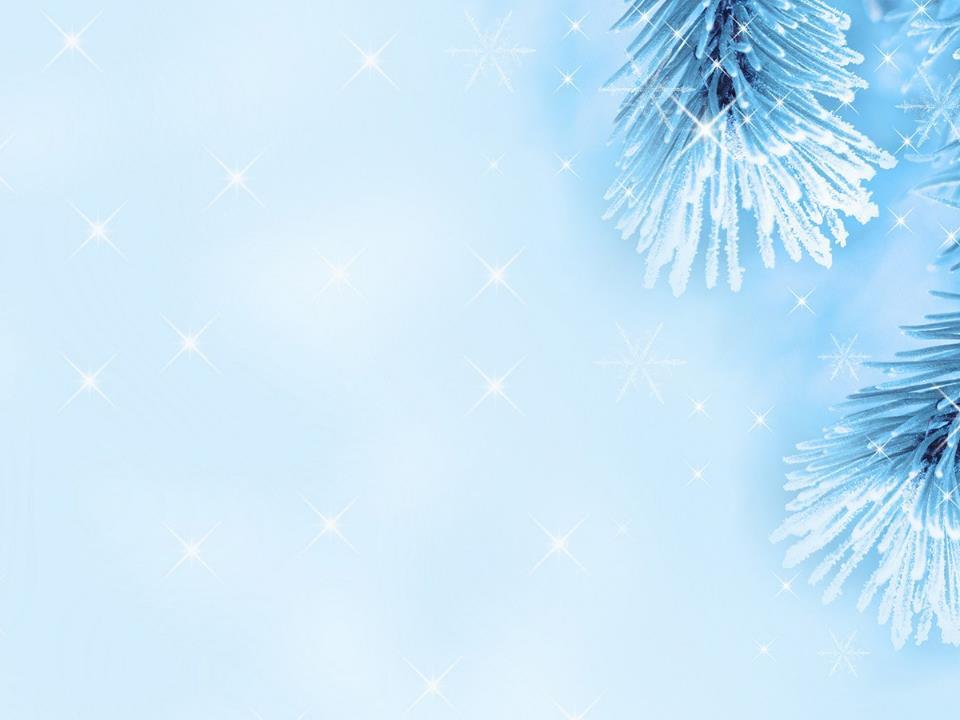 Средние группы №13, 9, 6
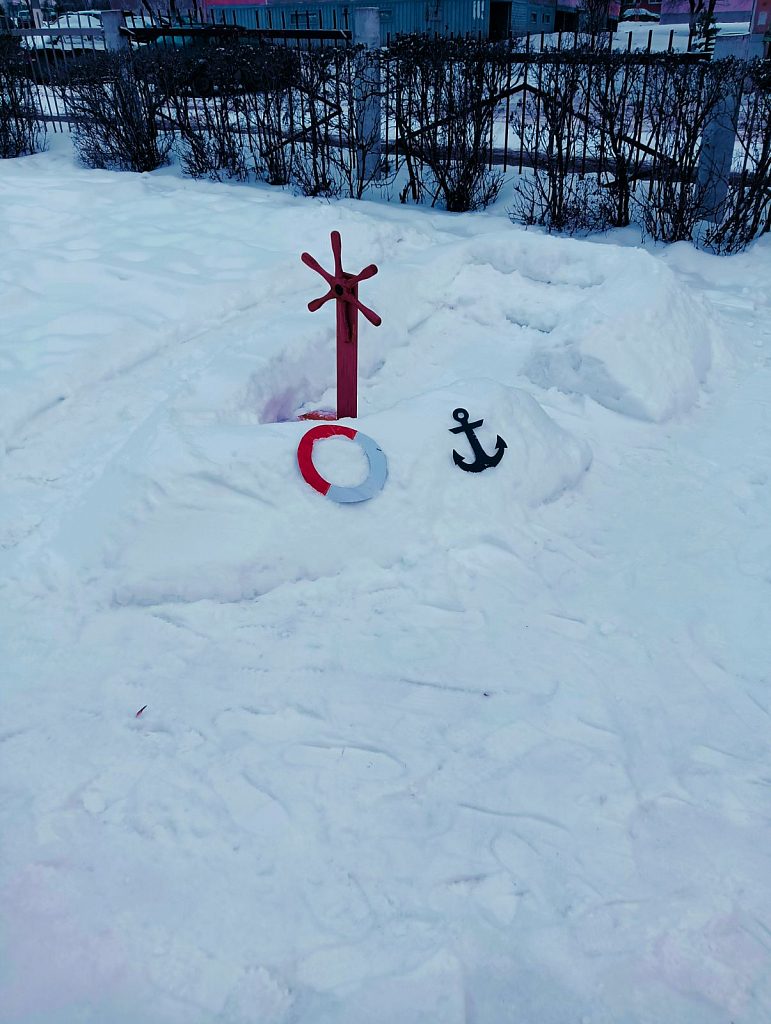 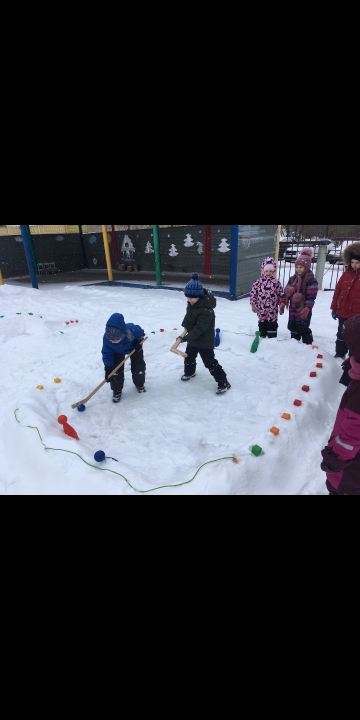 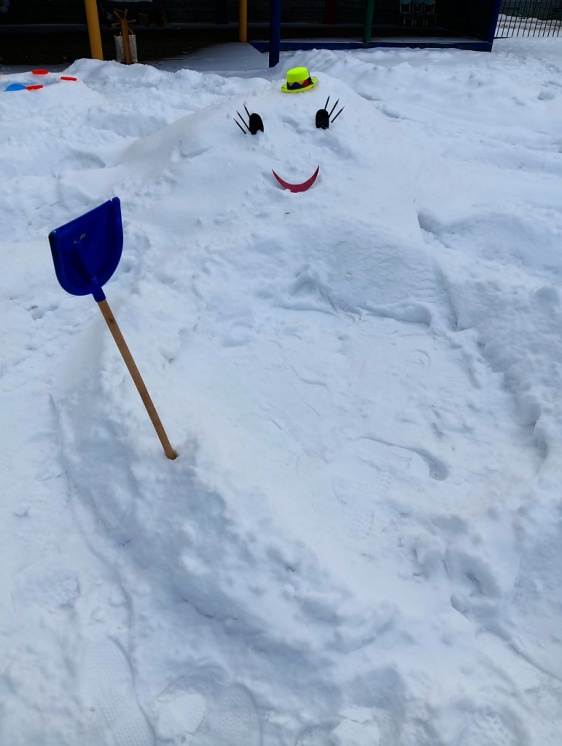 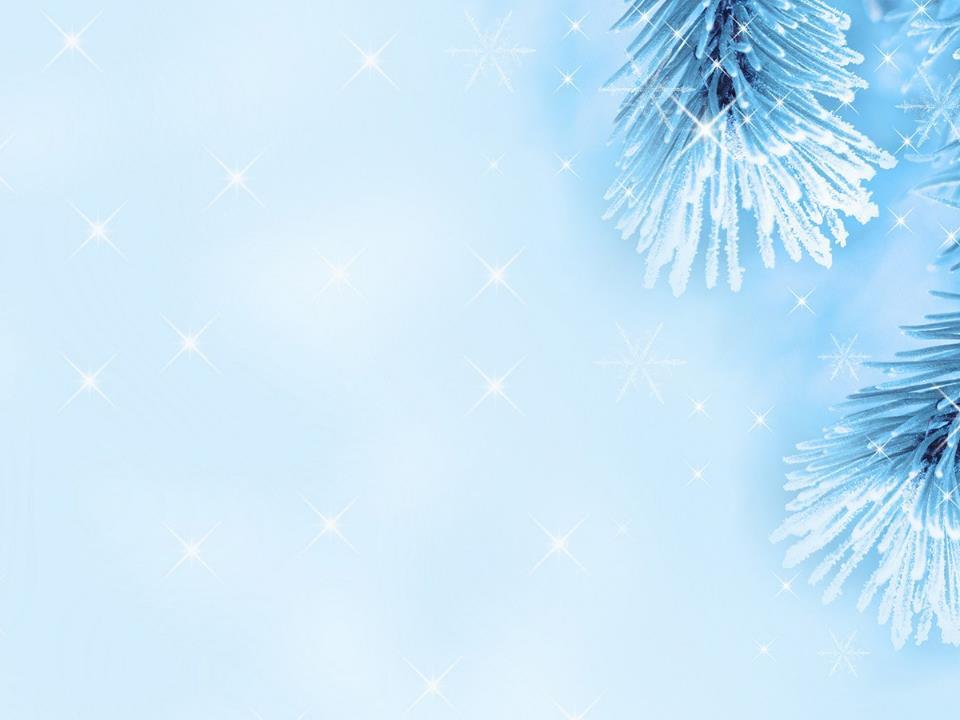 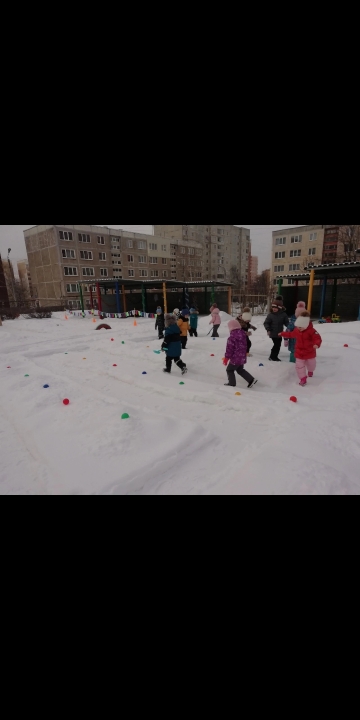 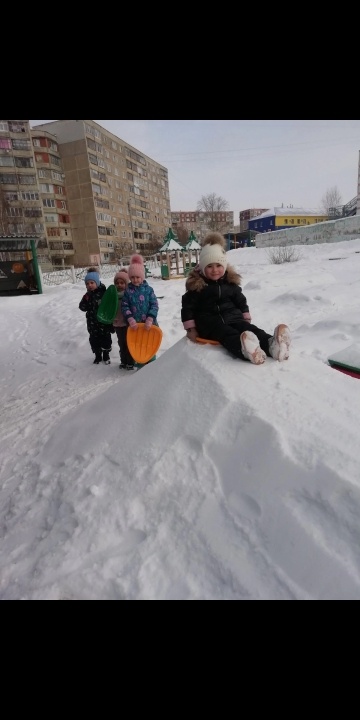 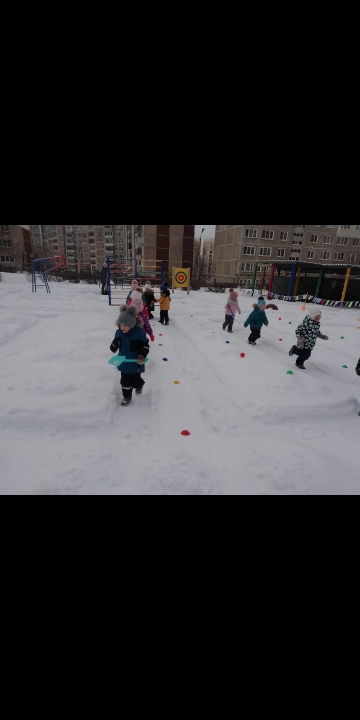 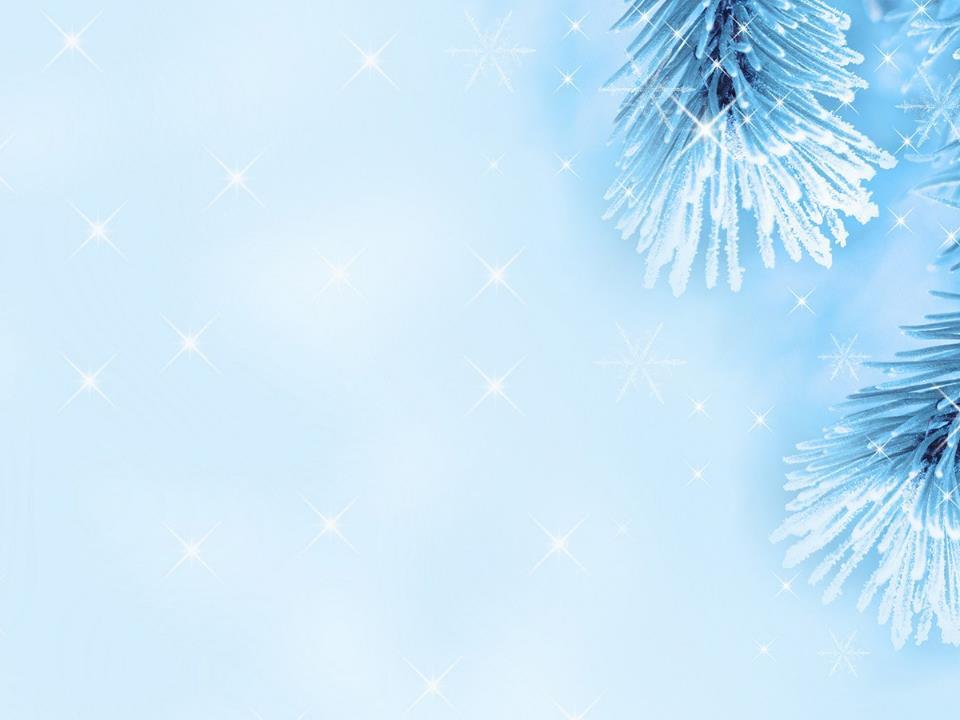 Старшие группы №14, 10, 3
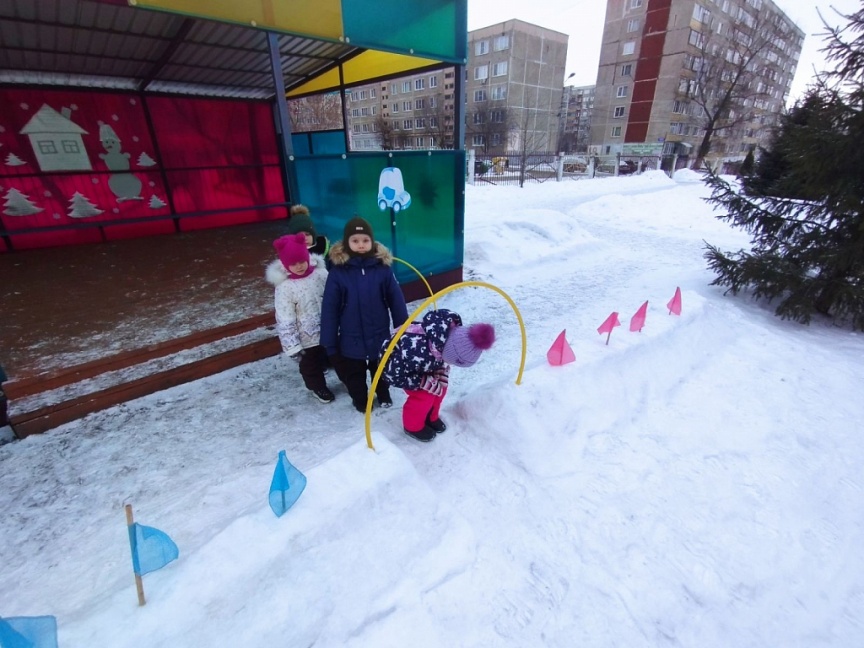 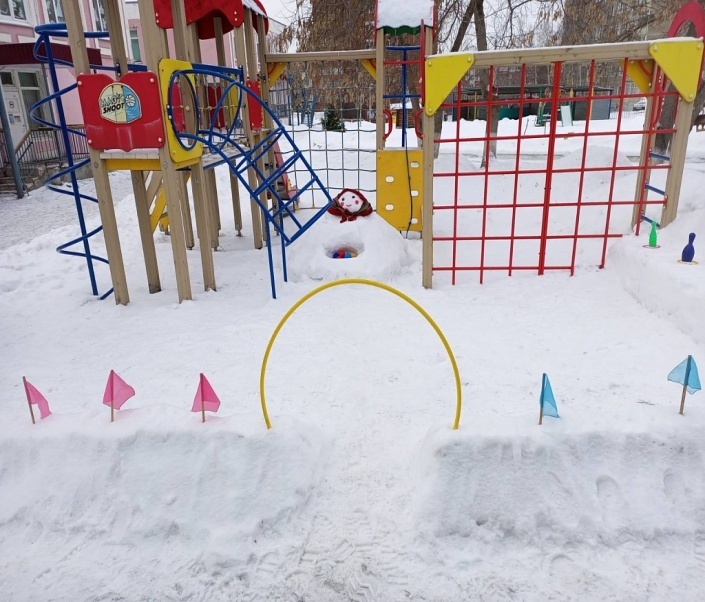 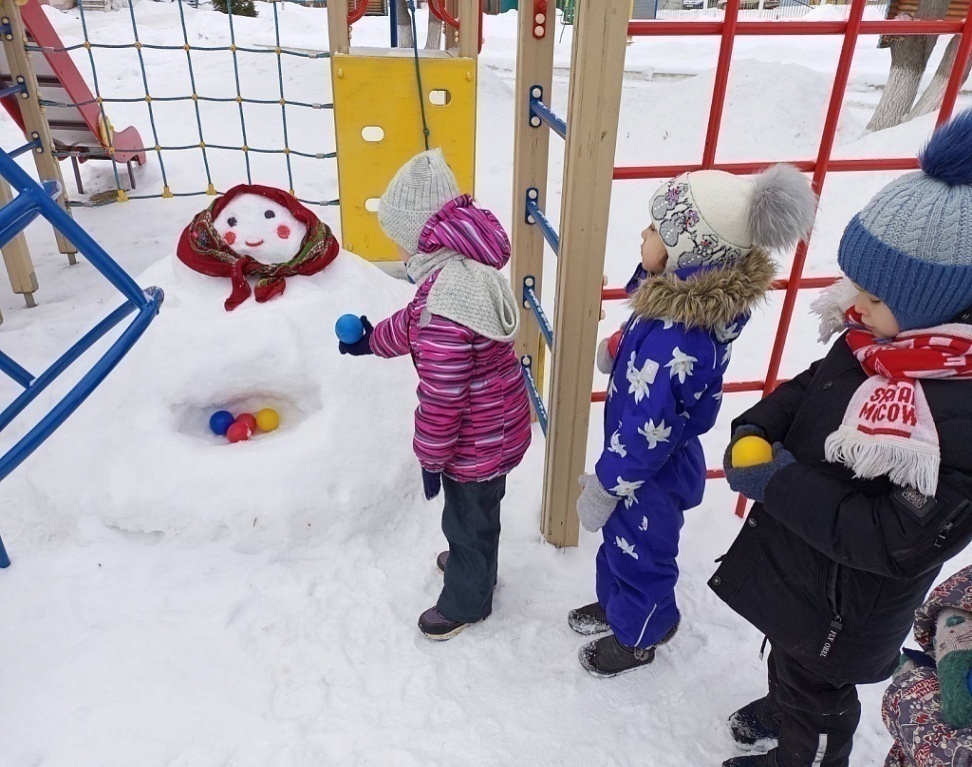 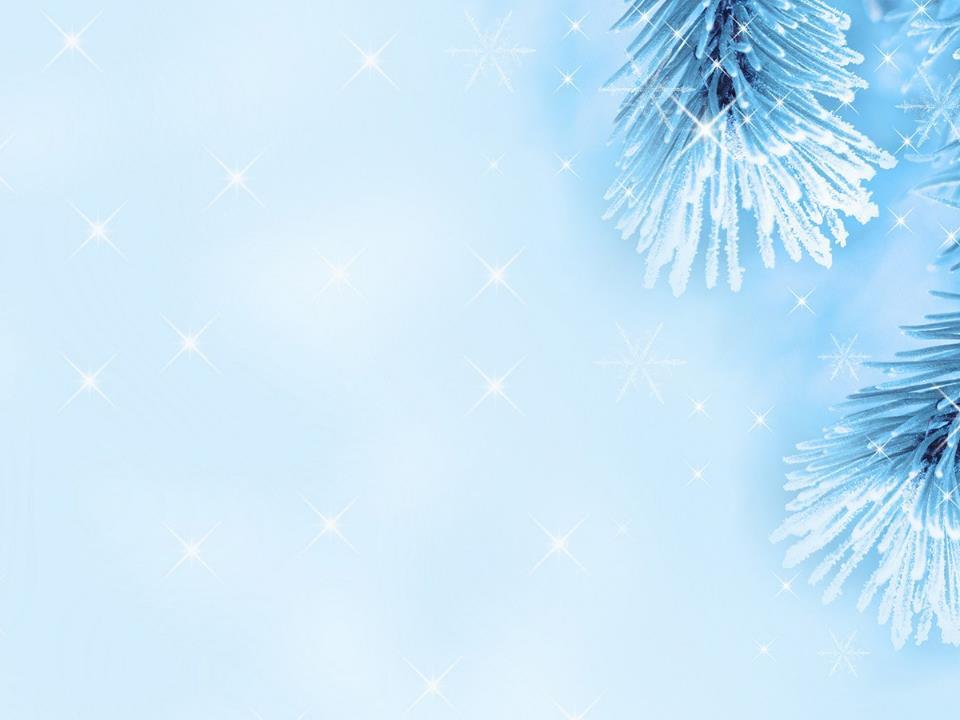 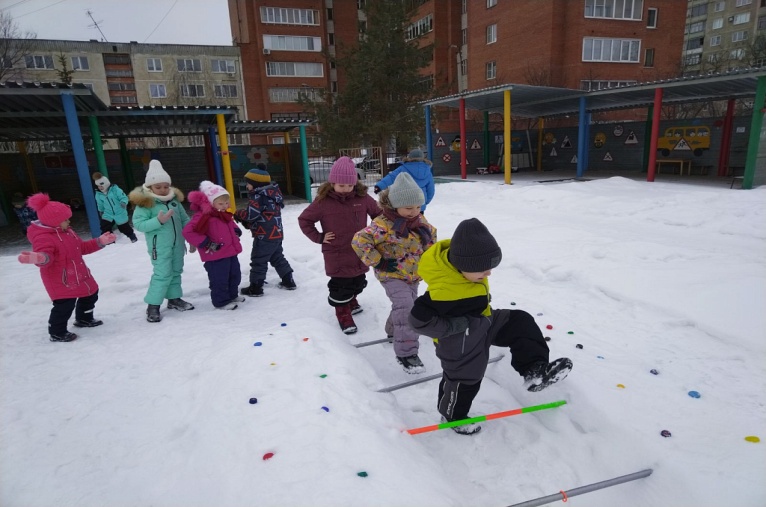 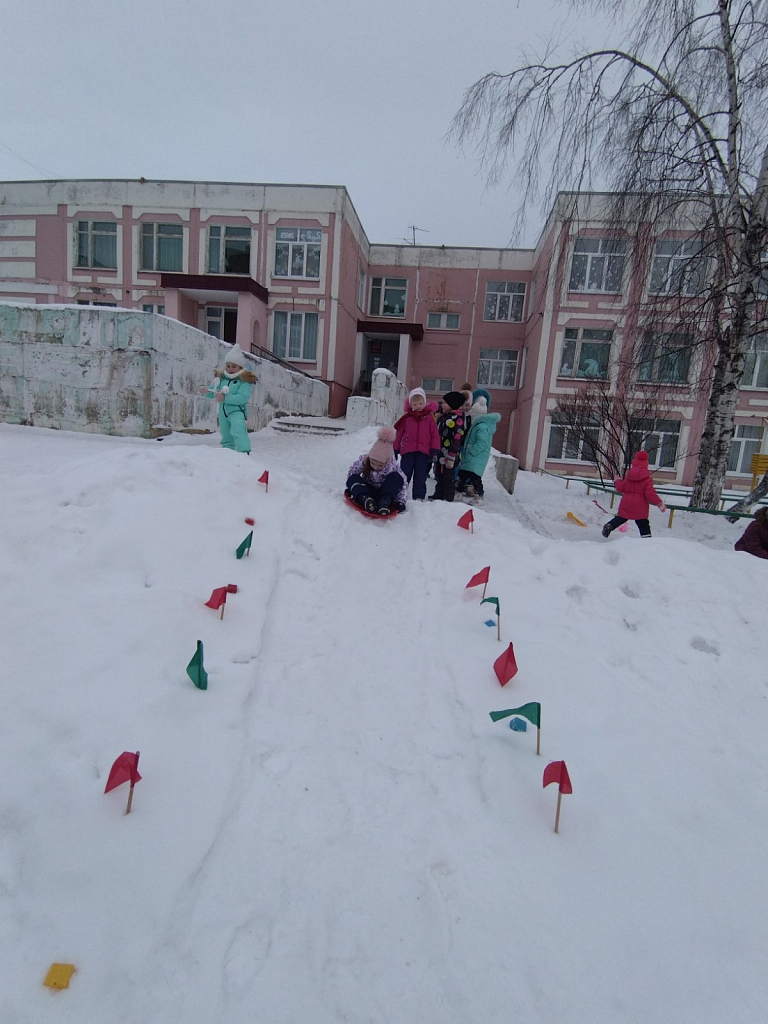 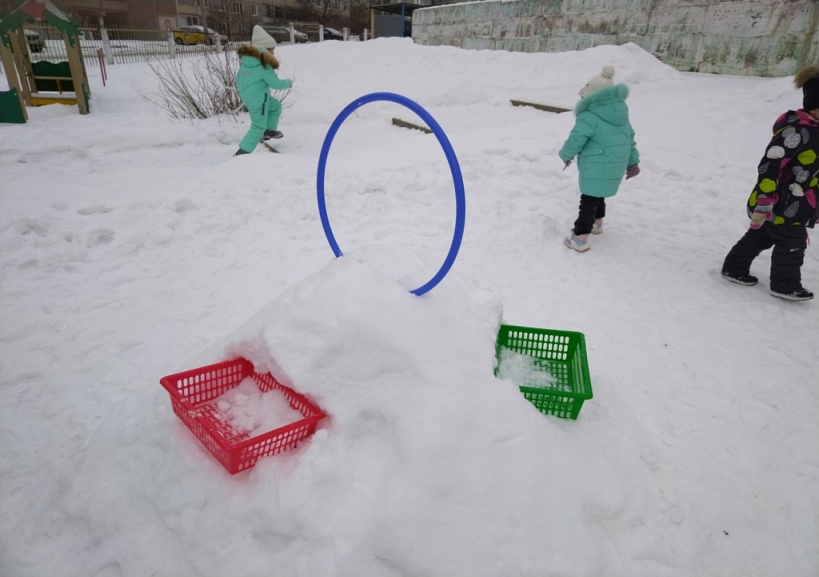 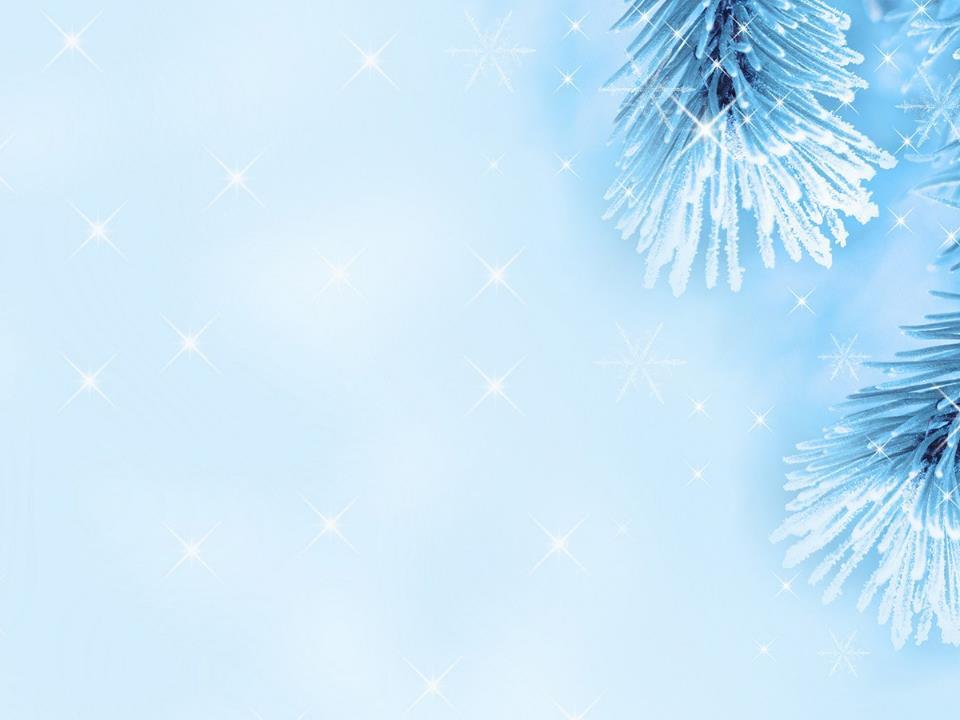 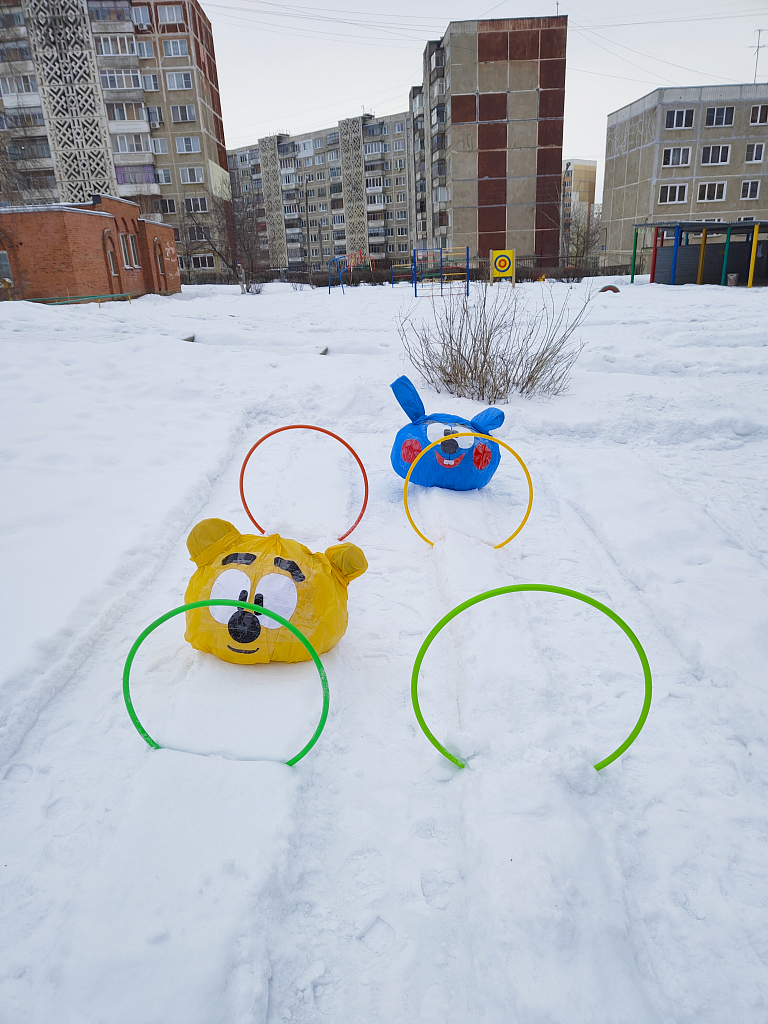 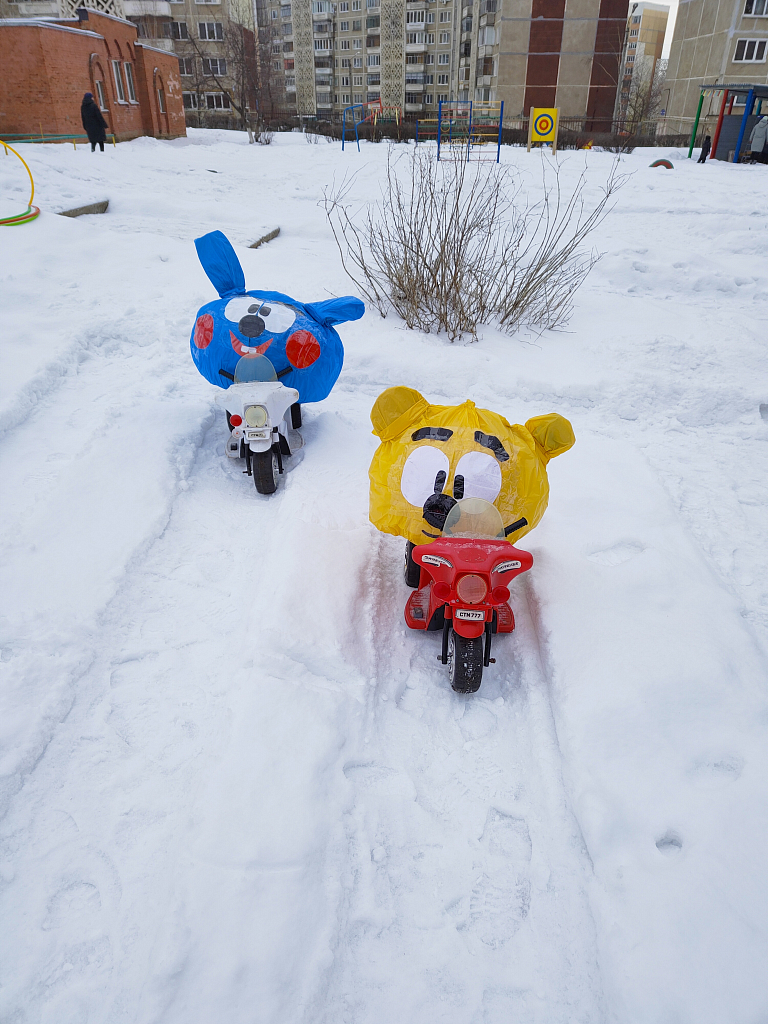 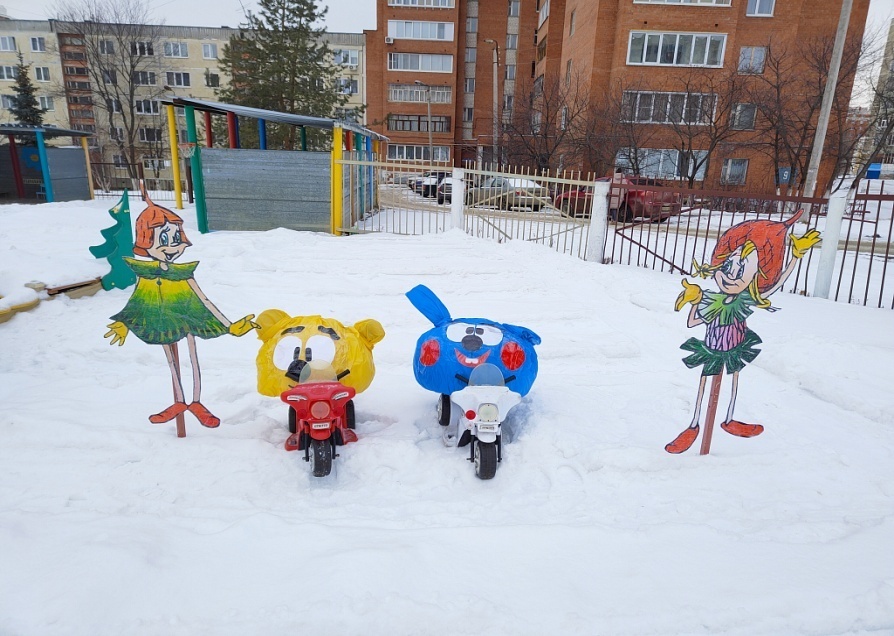 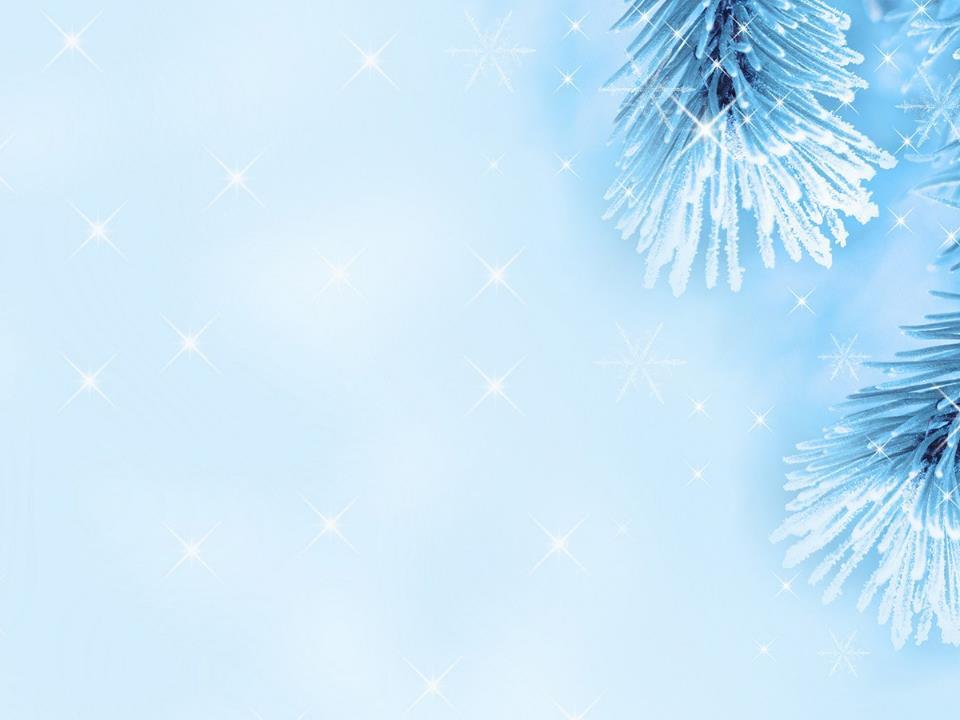 Подготовительные к школе группы №12, 7, 5
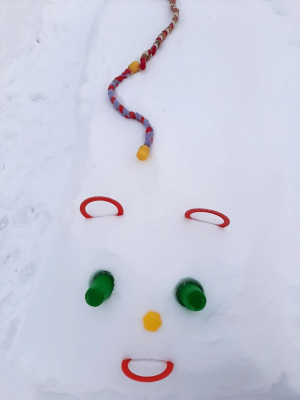 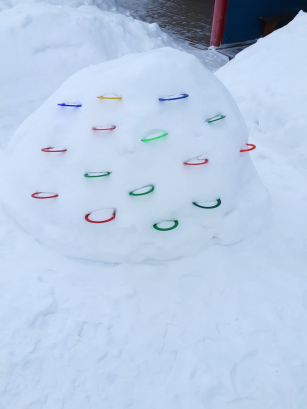 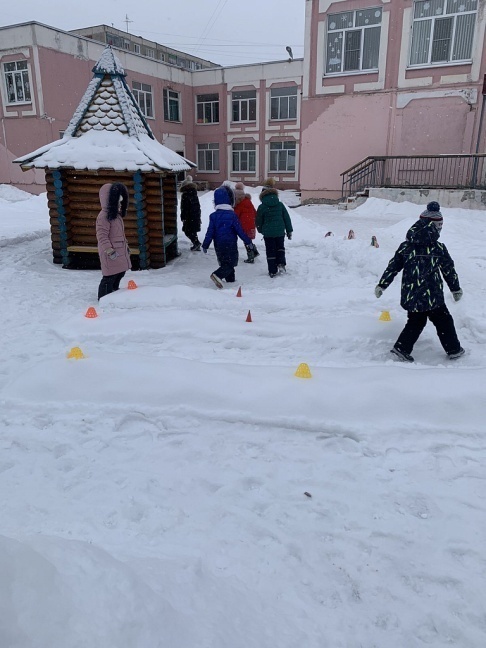 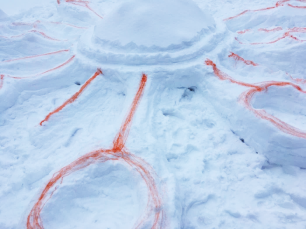 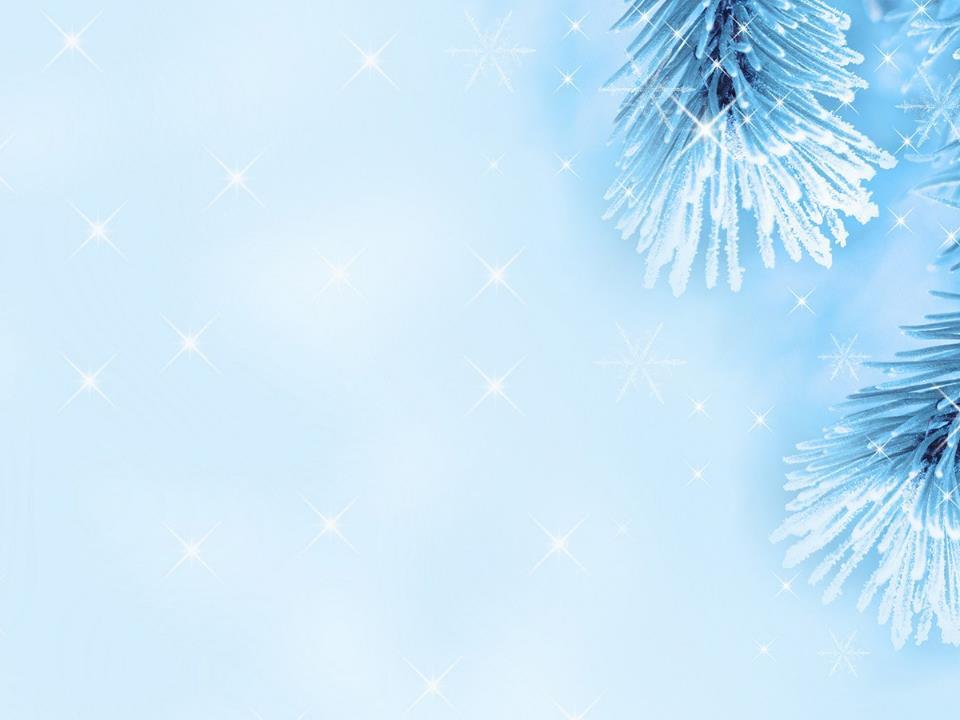 Вторые младшие группы №11, 8, 4
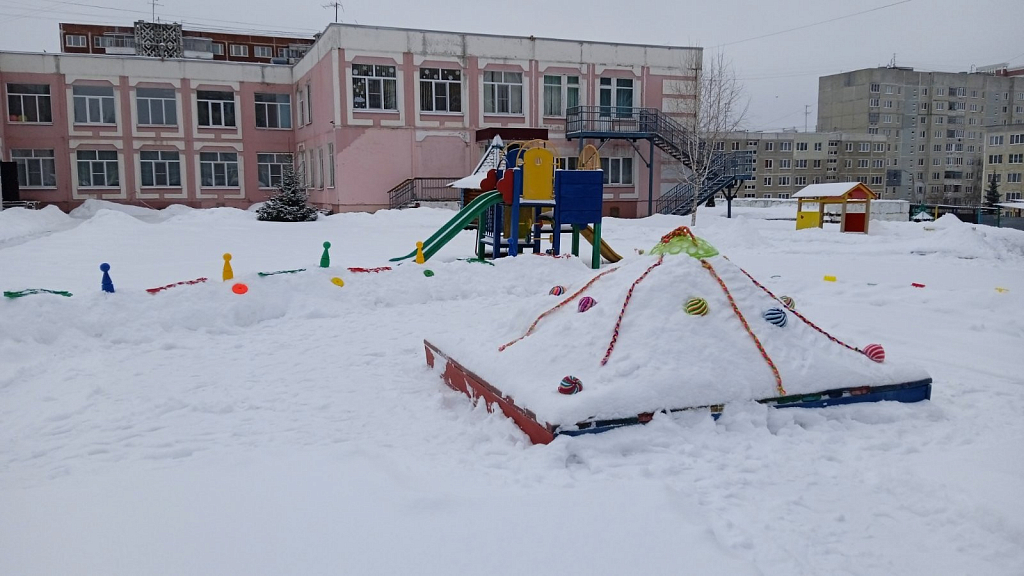 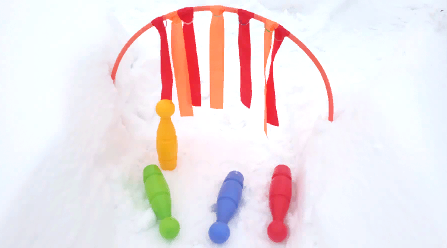 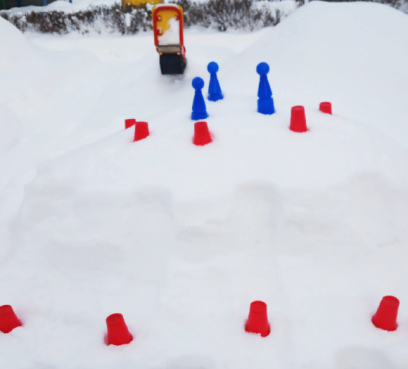 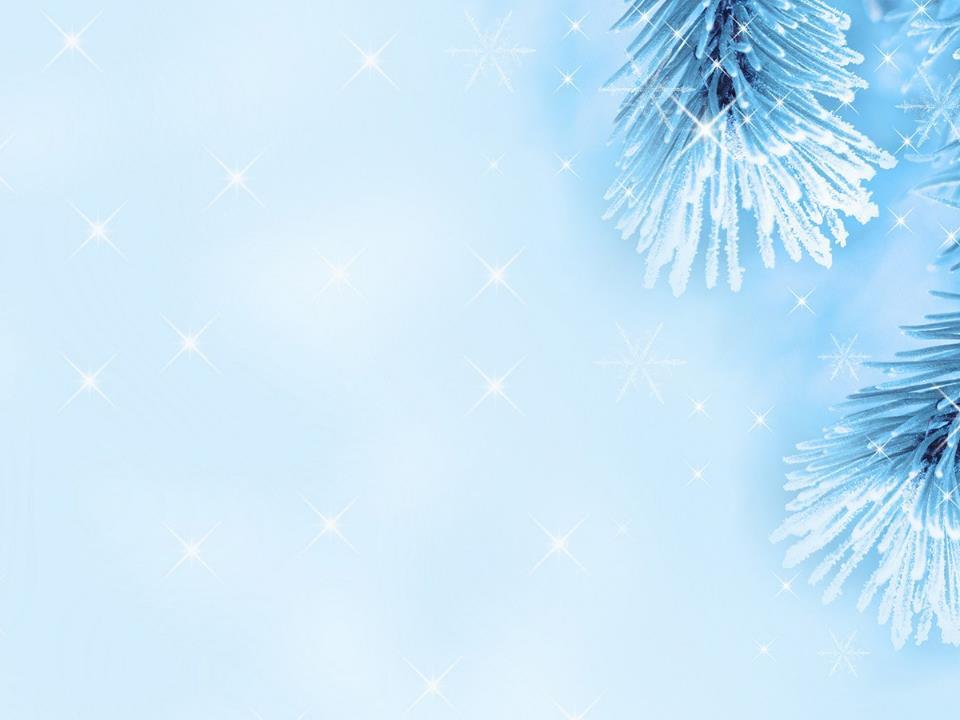 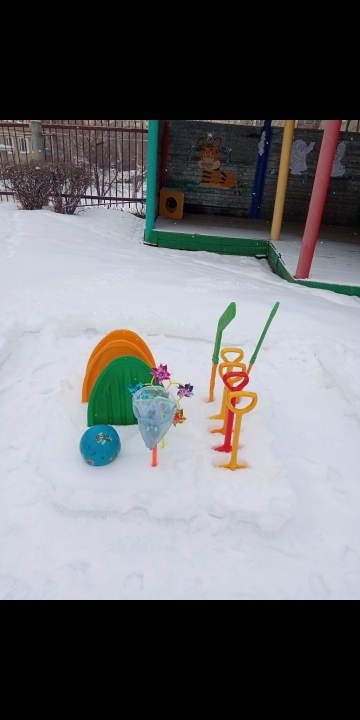 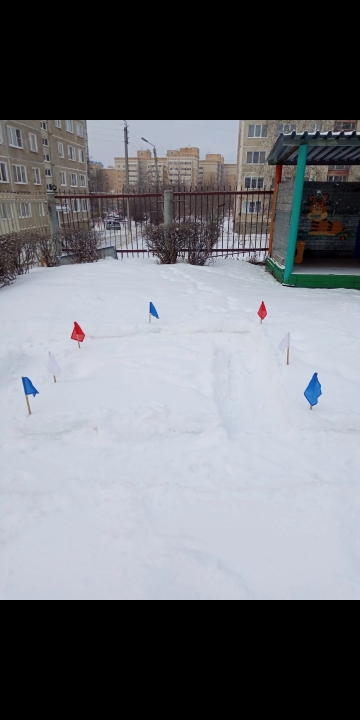 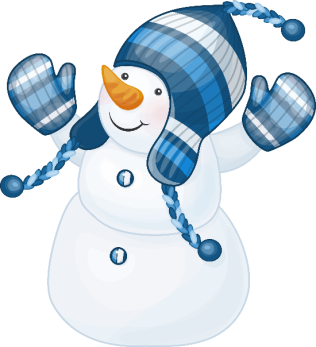 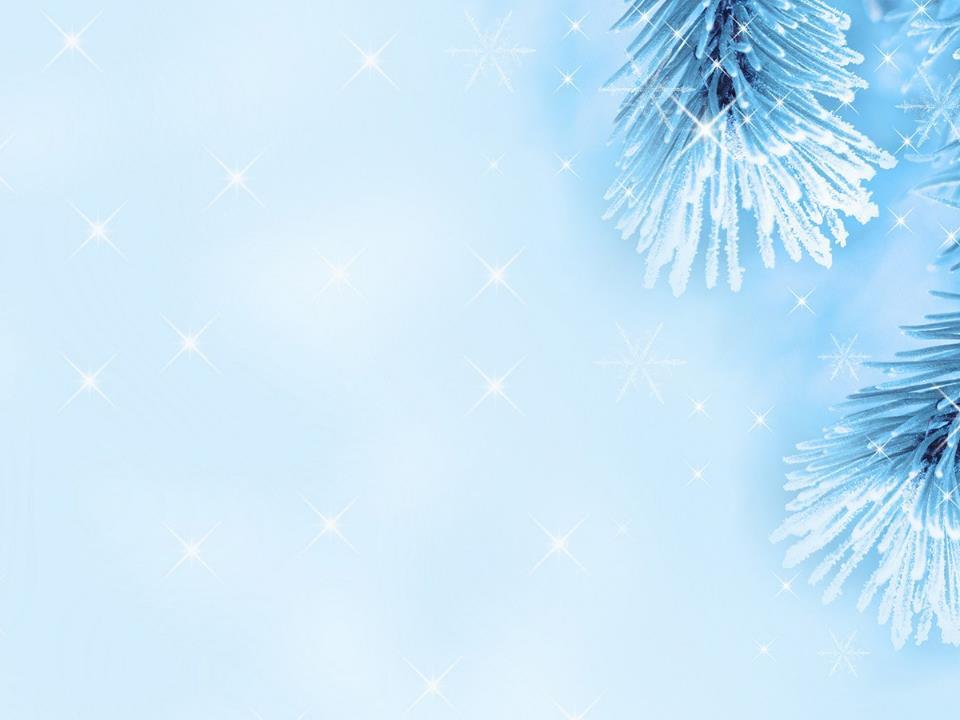 Состояние веранд, 
подходов к верандам
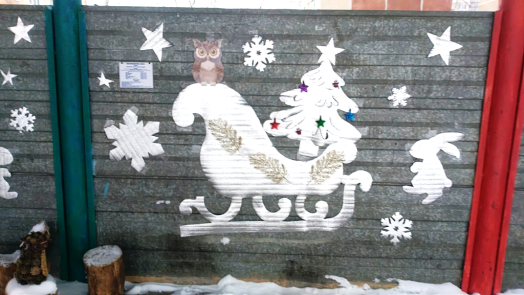 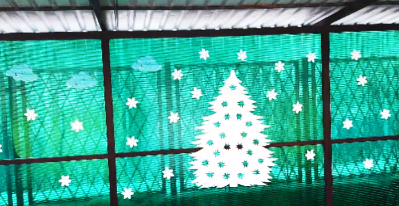 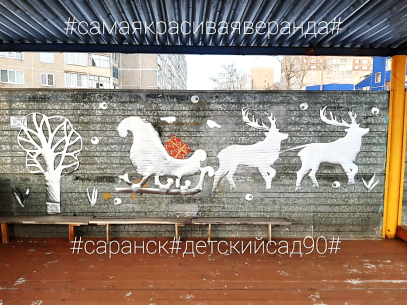 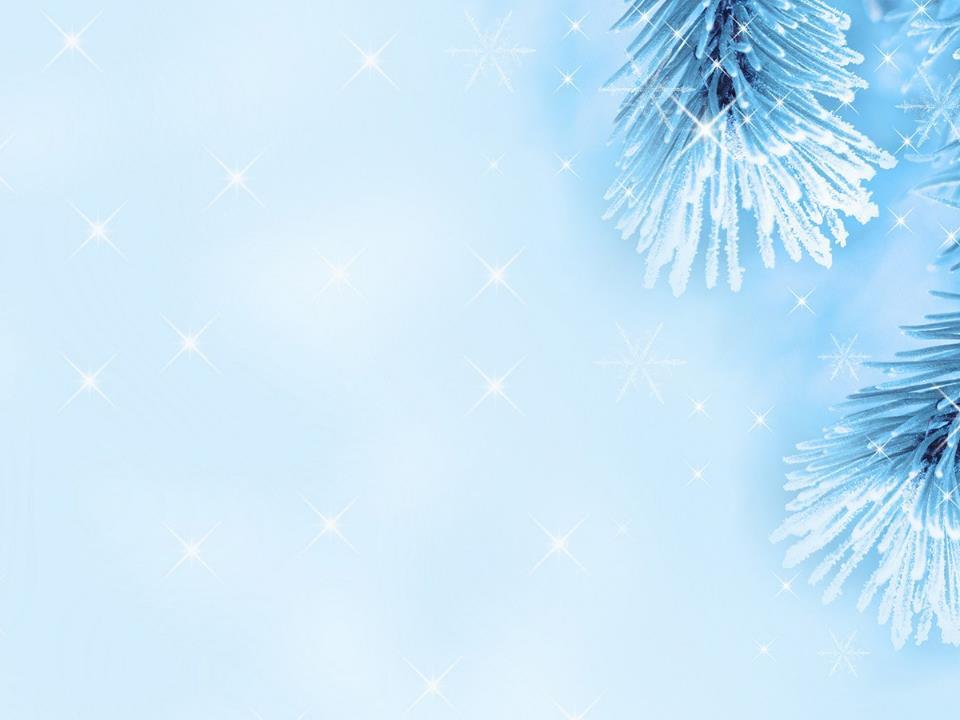 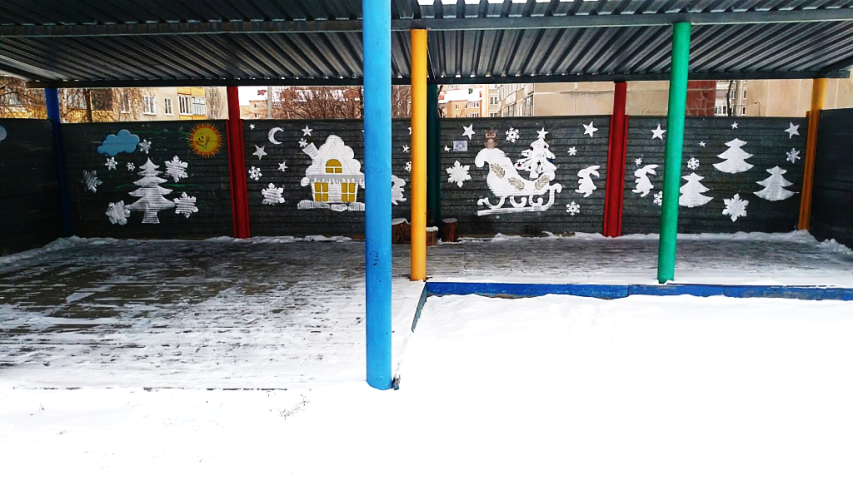 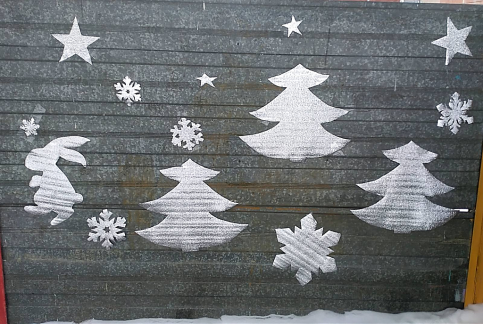 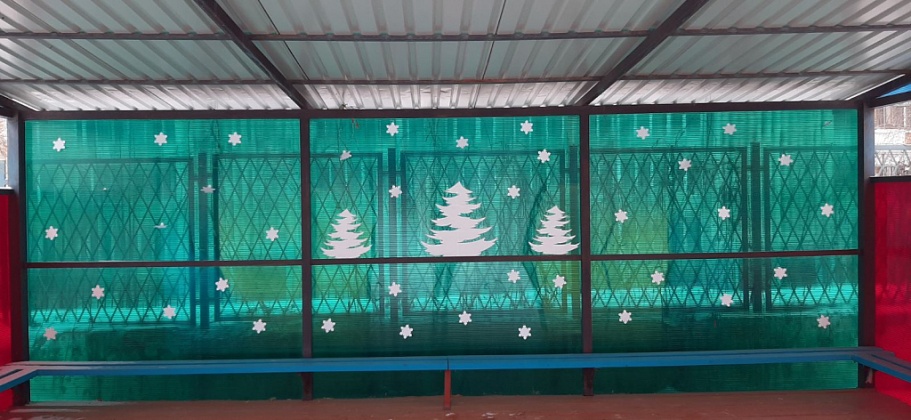 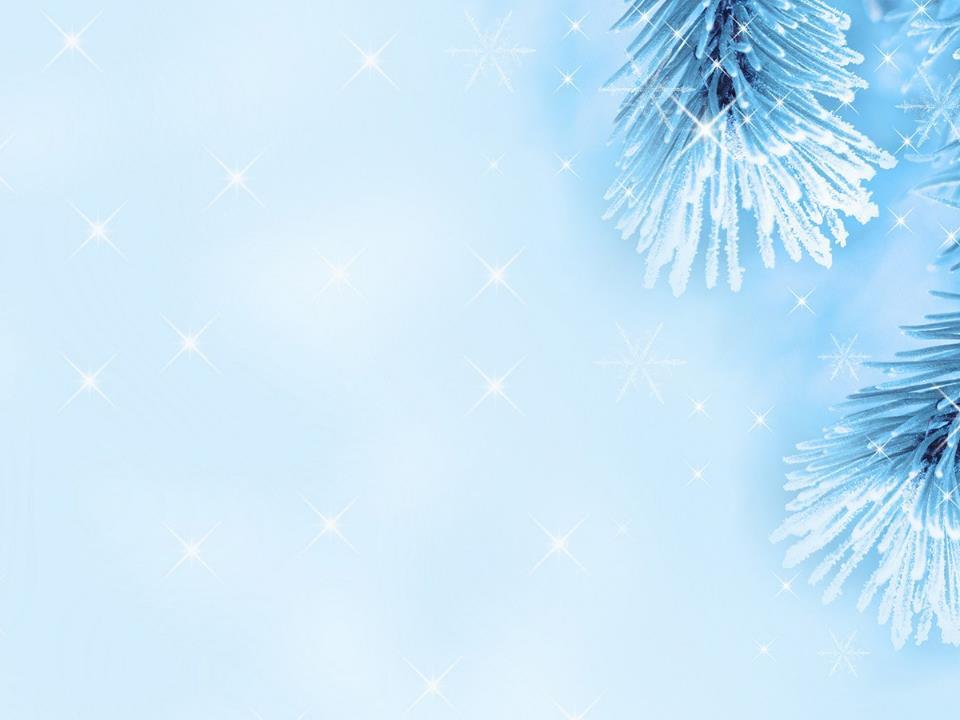 Подходы к верандам
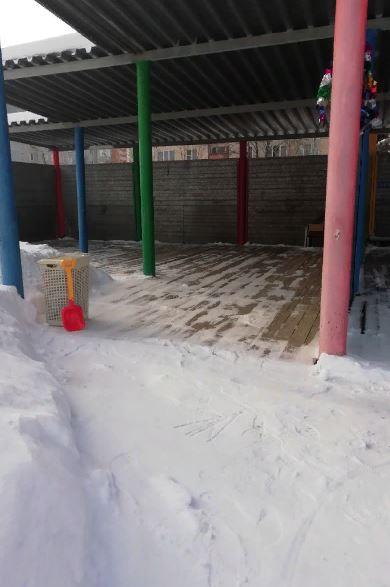 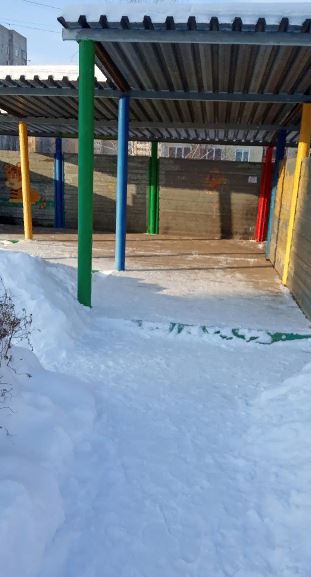 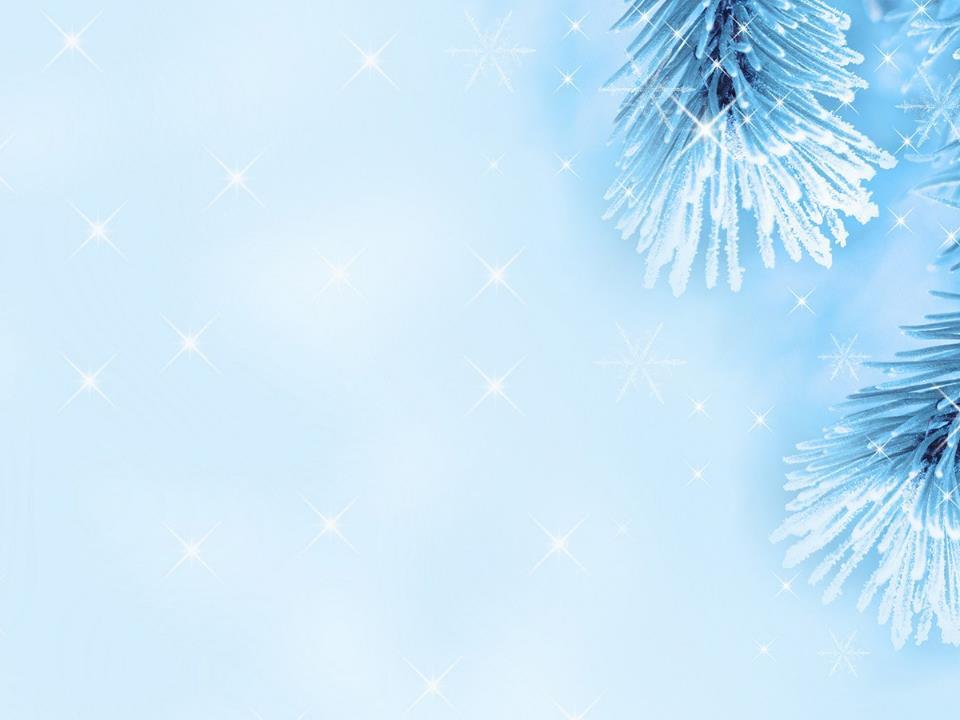 Наличие, состояние спортивного и игрового оборудования
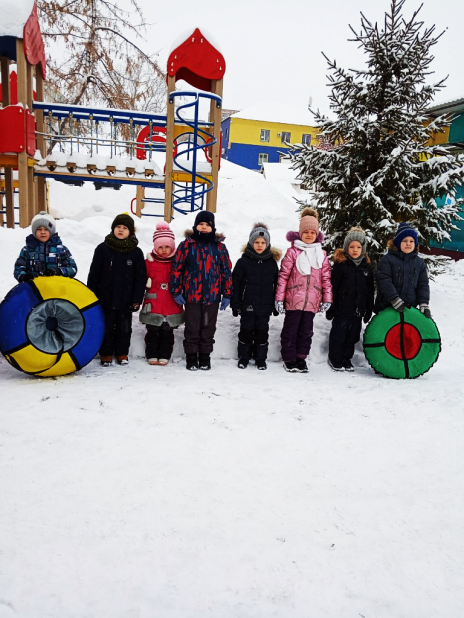 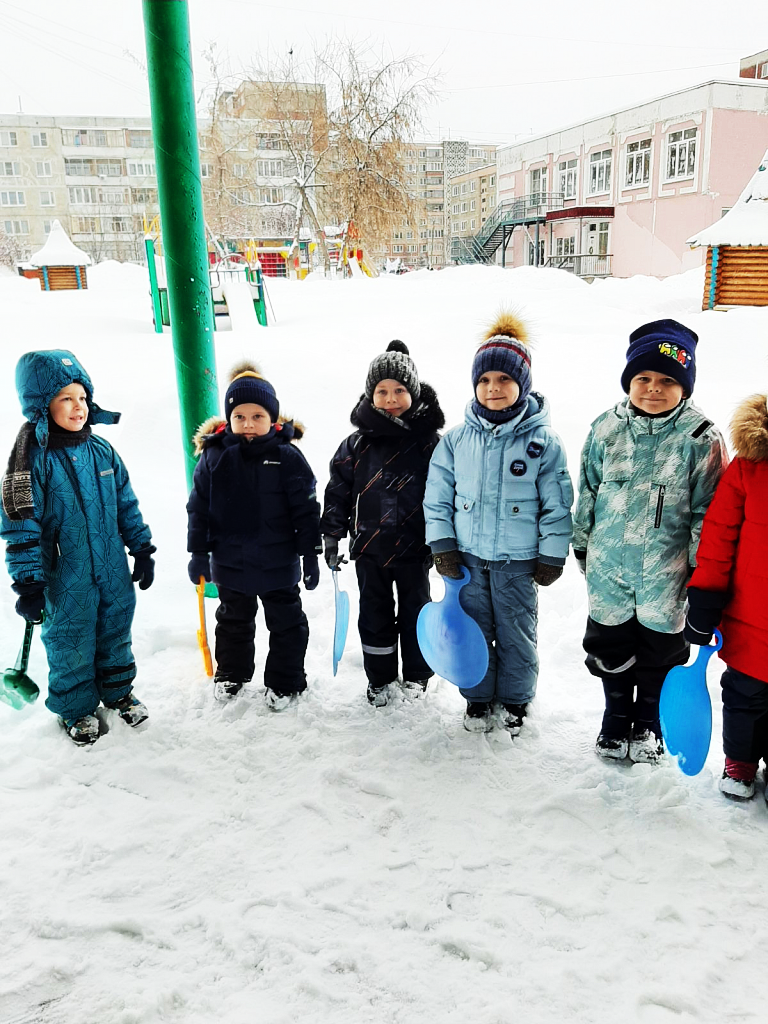 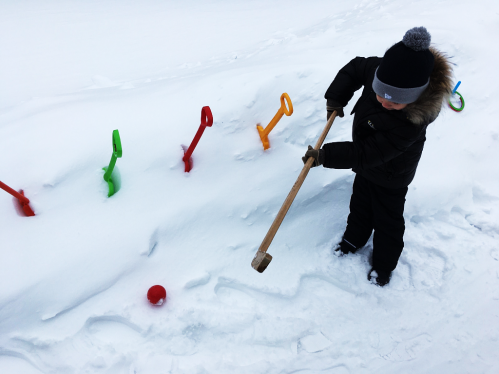 Ледянки
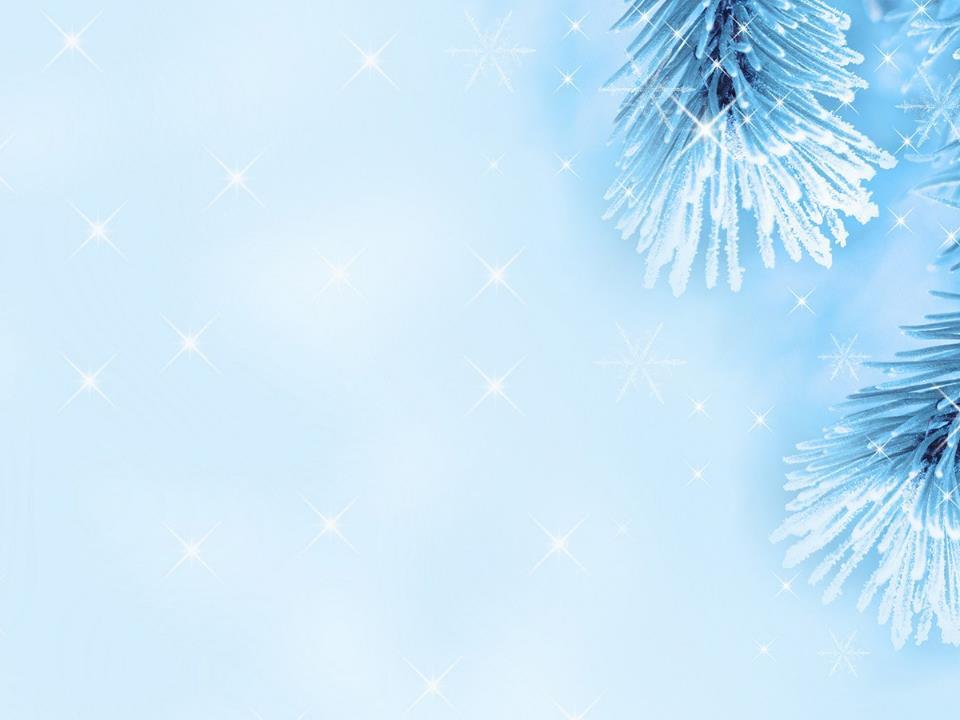 Средняя группа №9
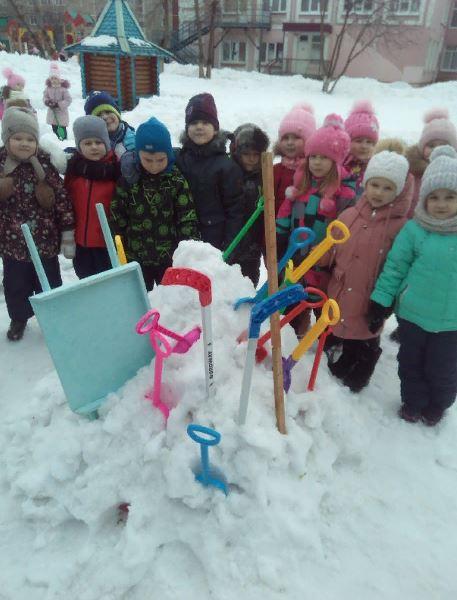 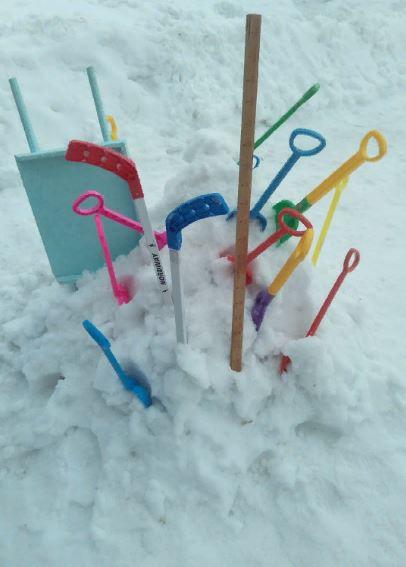 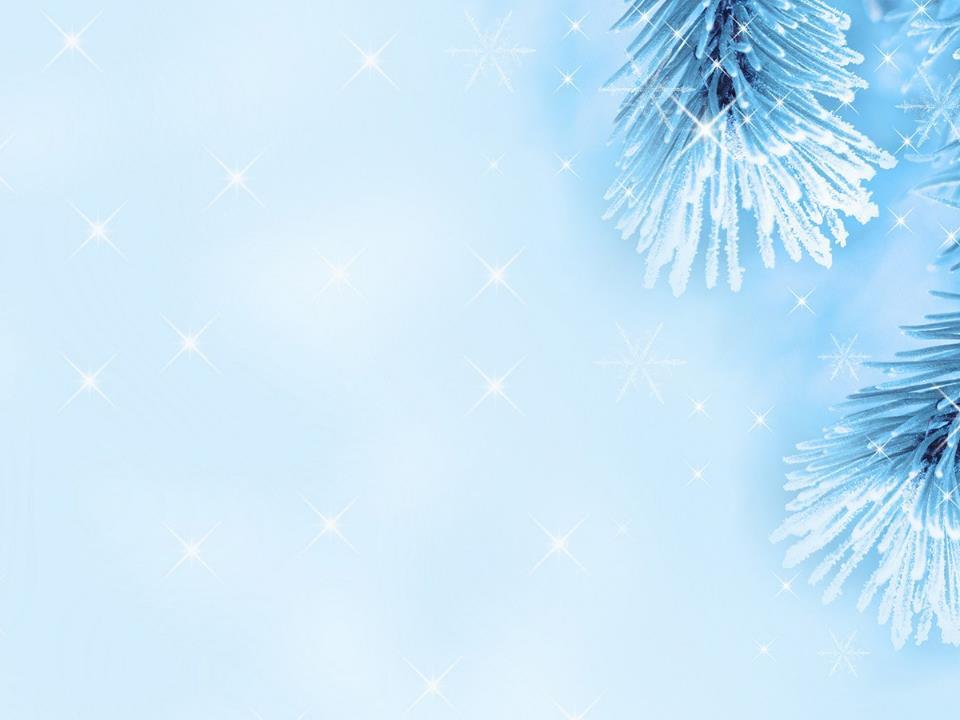 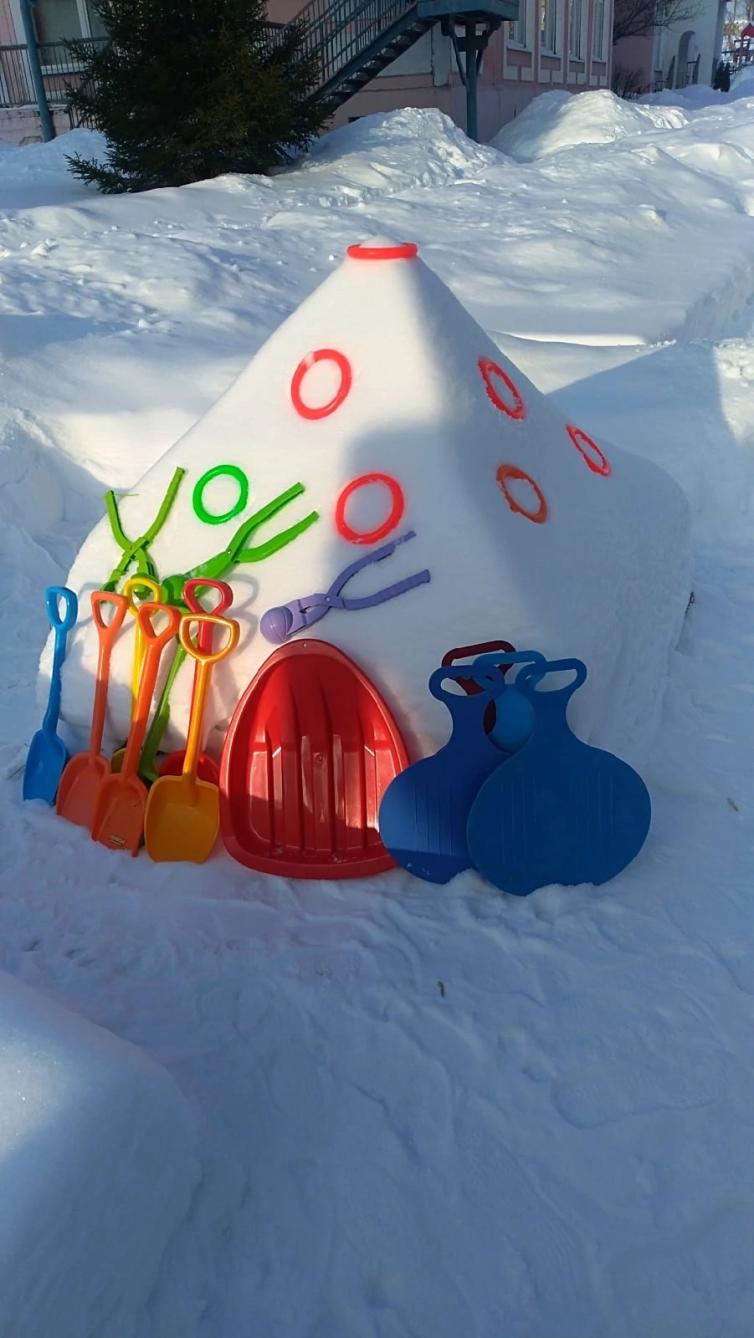 Средняя группа №13
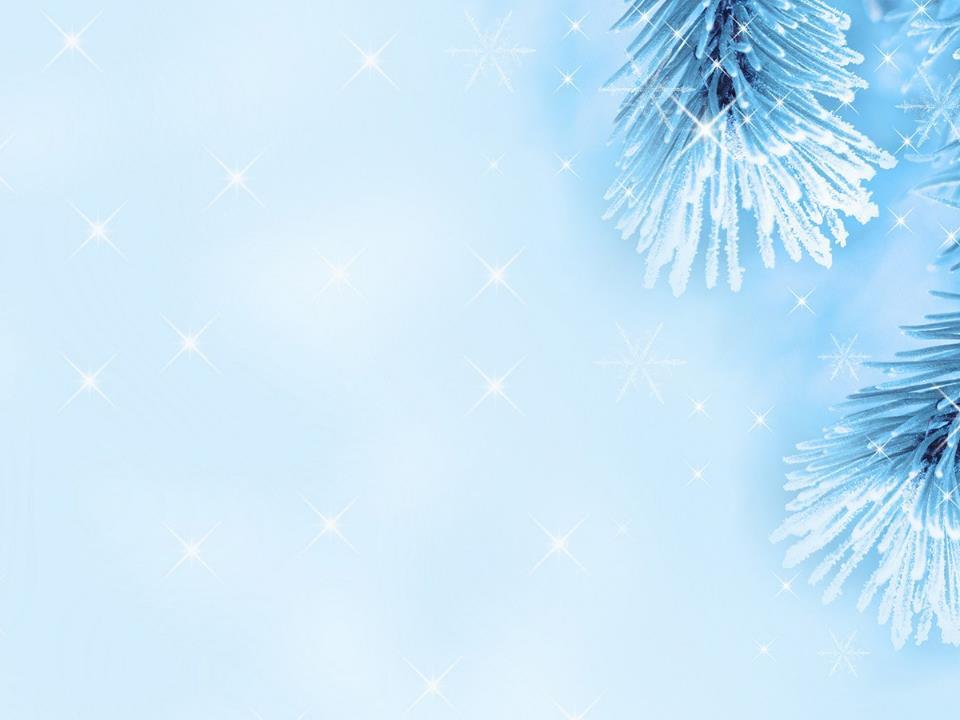 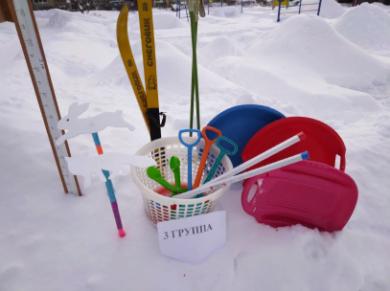 Старшие группы № 3, 10, 14
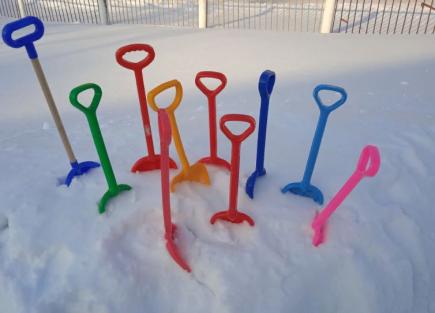 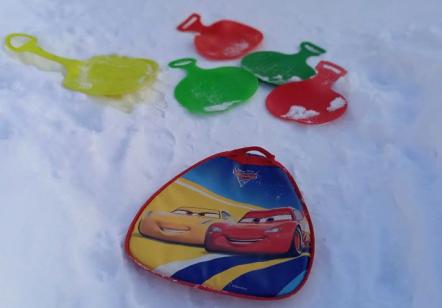 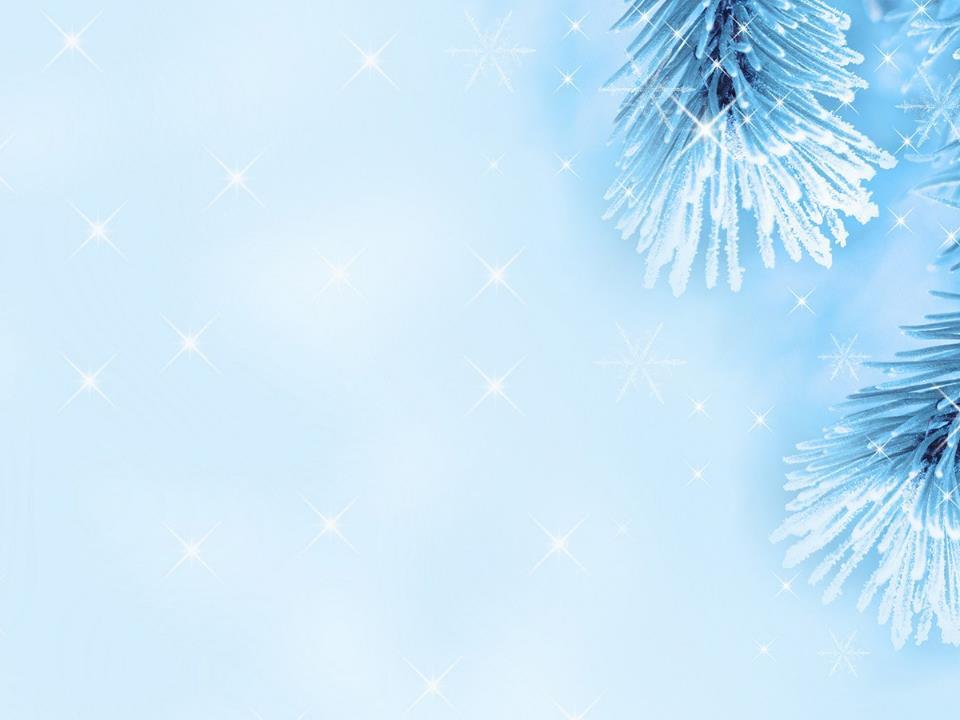 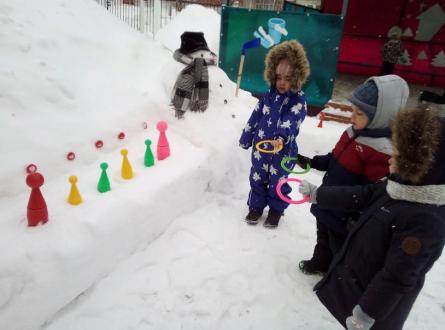 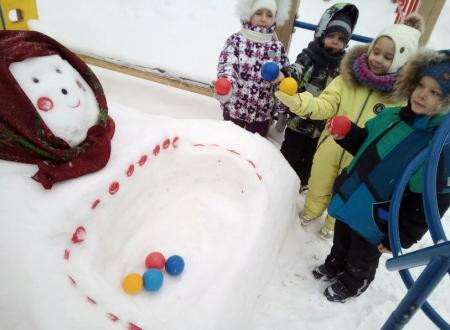 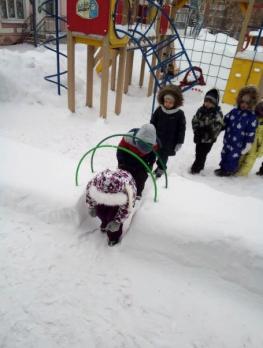 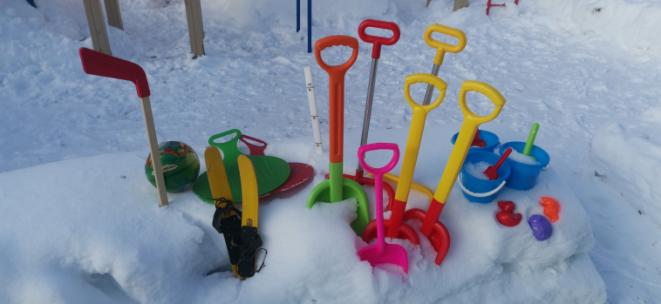 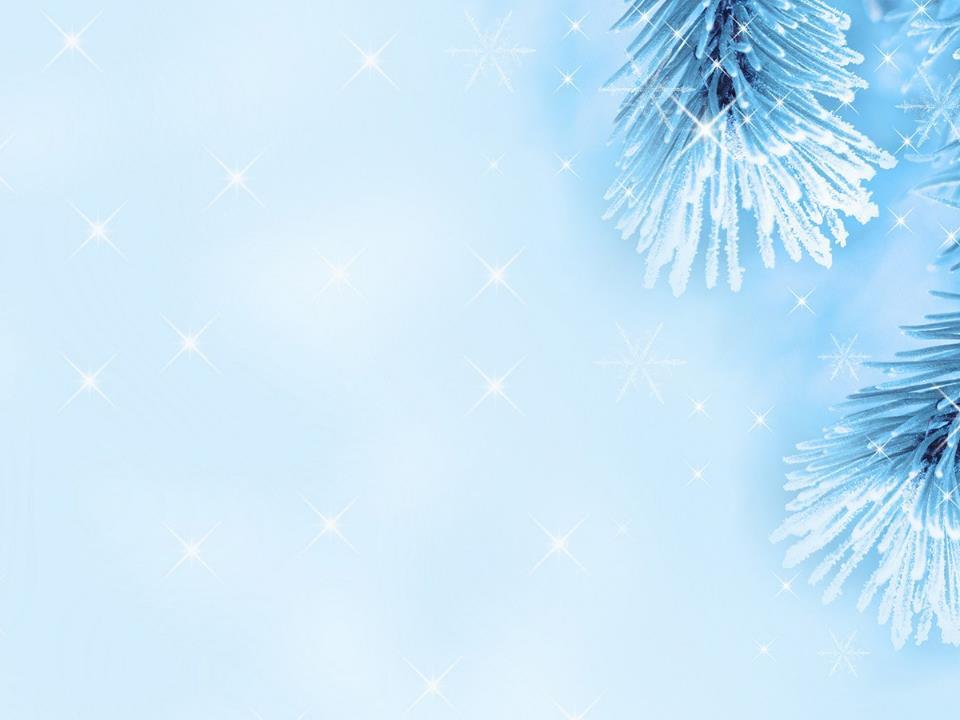 Старшие группы №5,7, 12
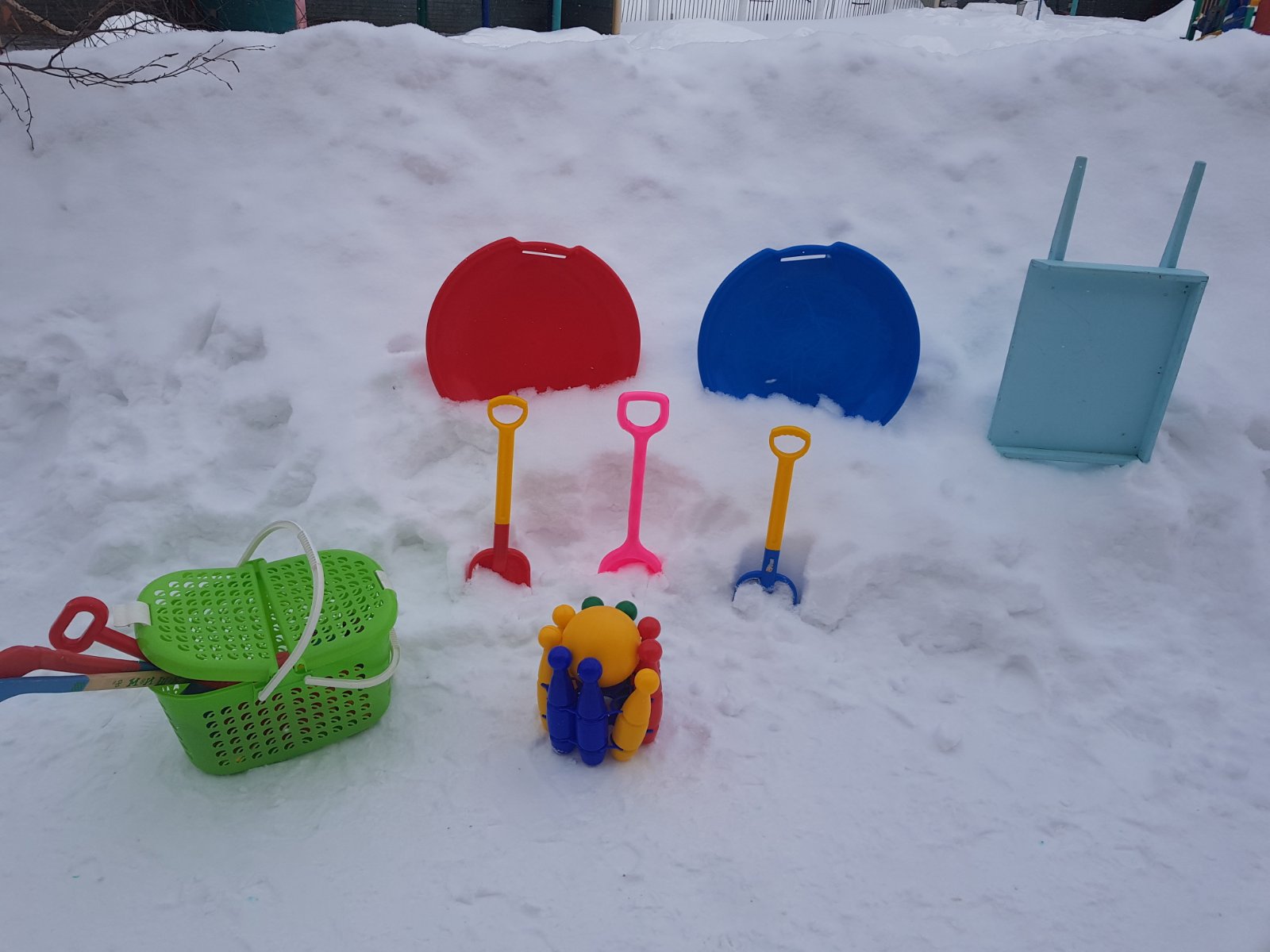 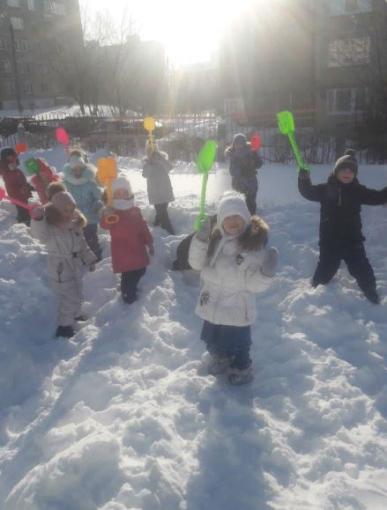 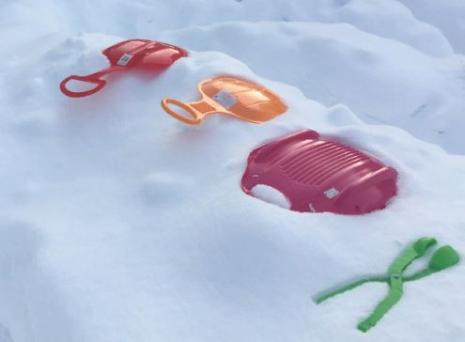 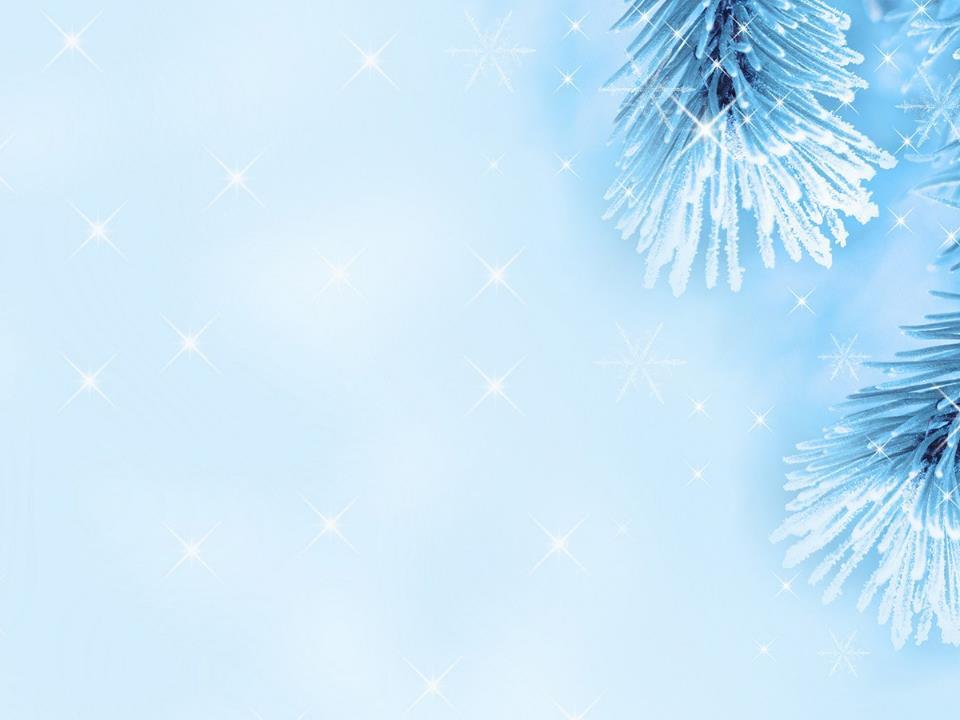 Подготовительные к школе группы № 4,8, 11
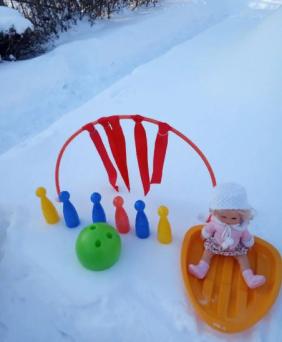 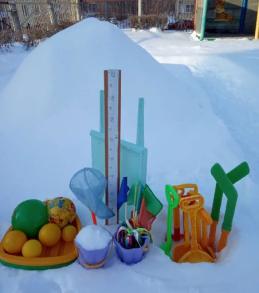 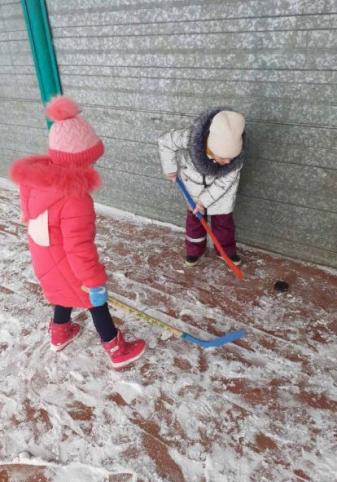 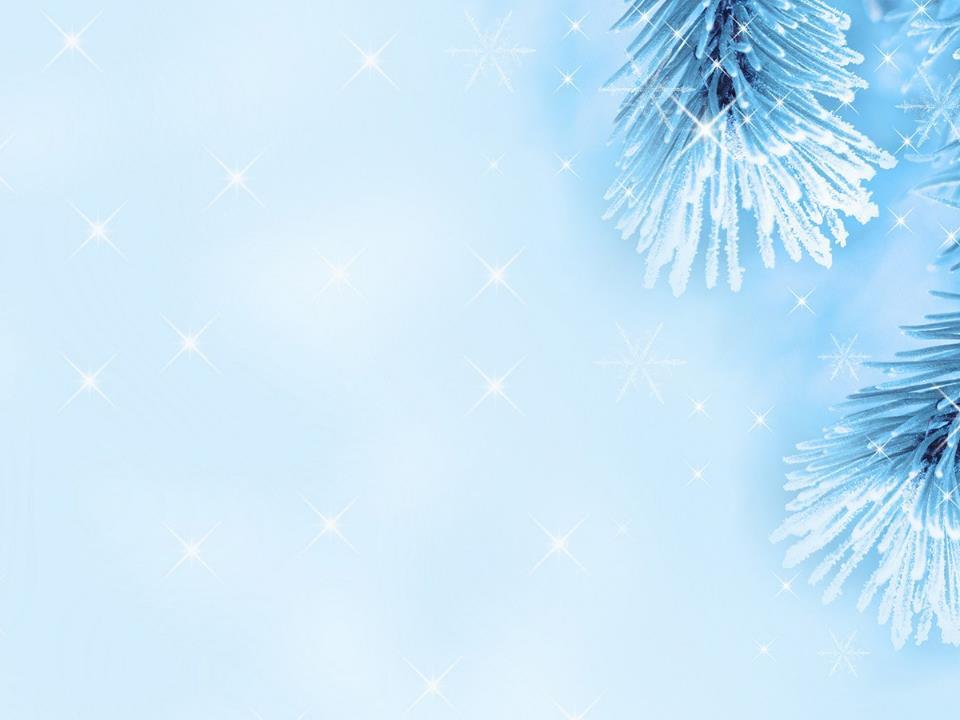 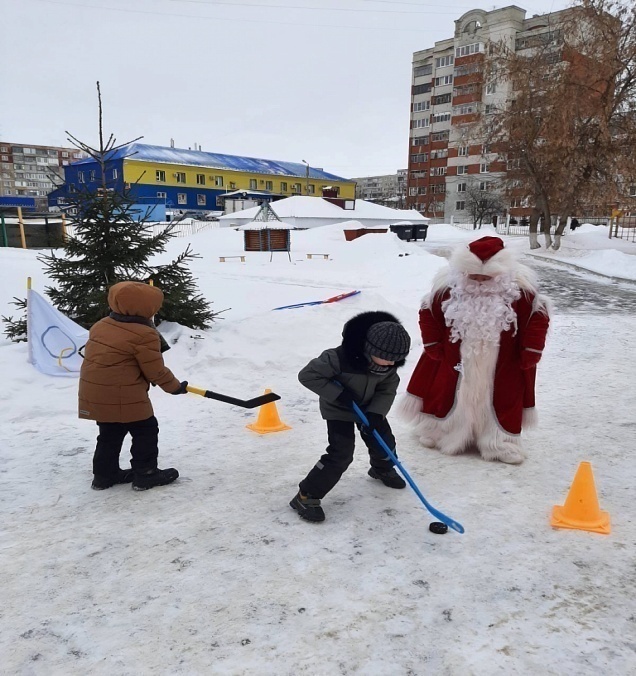 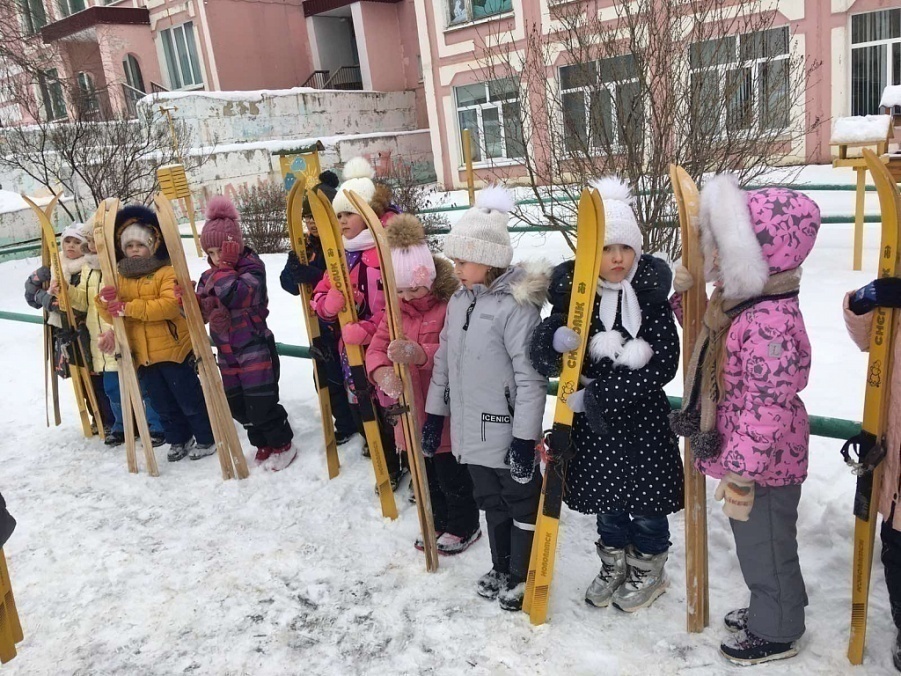 Клюшки
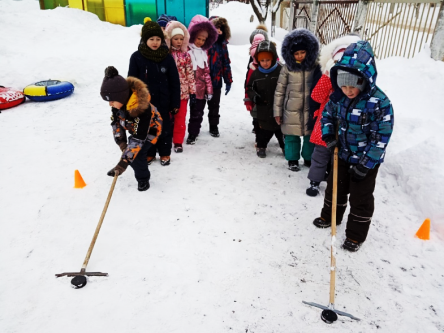 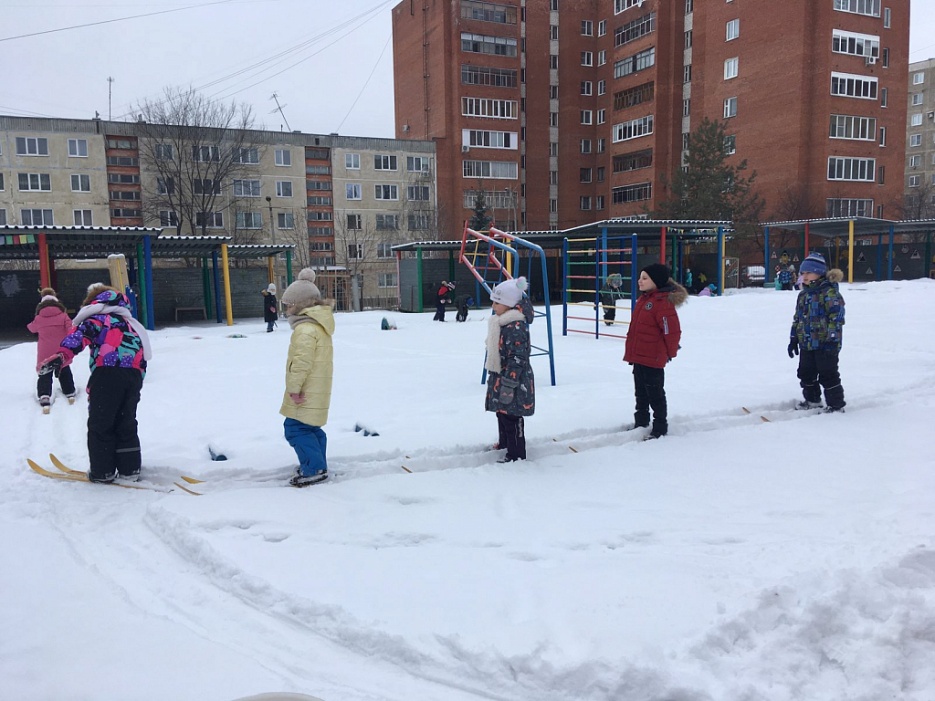 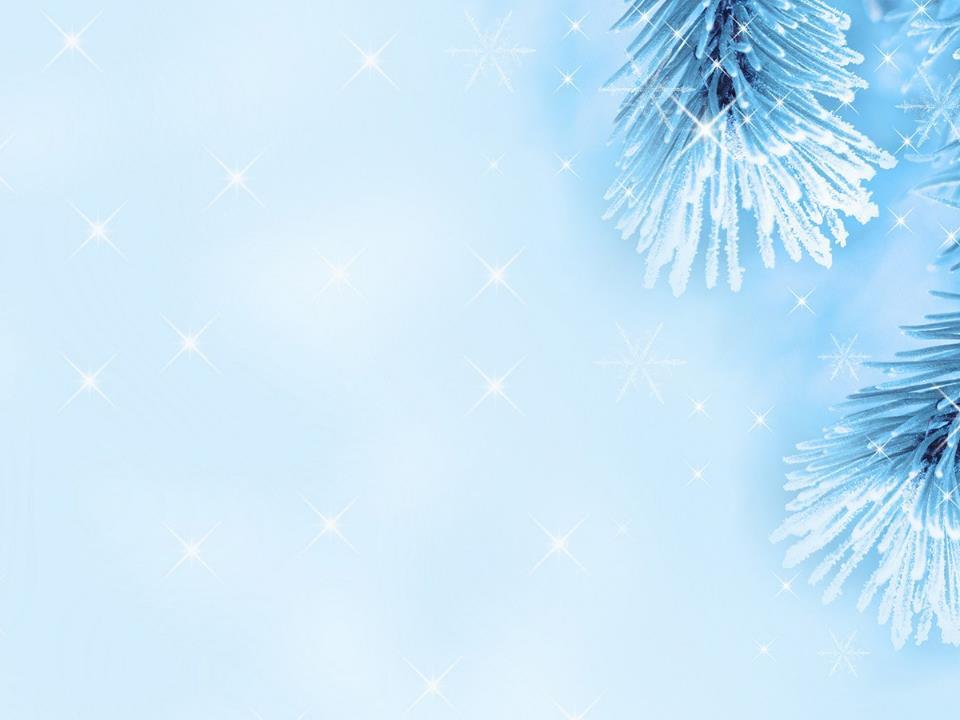 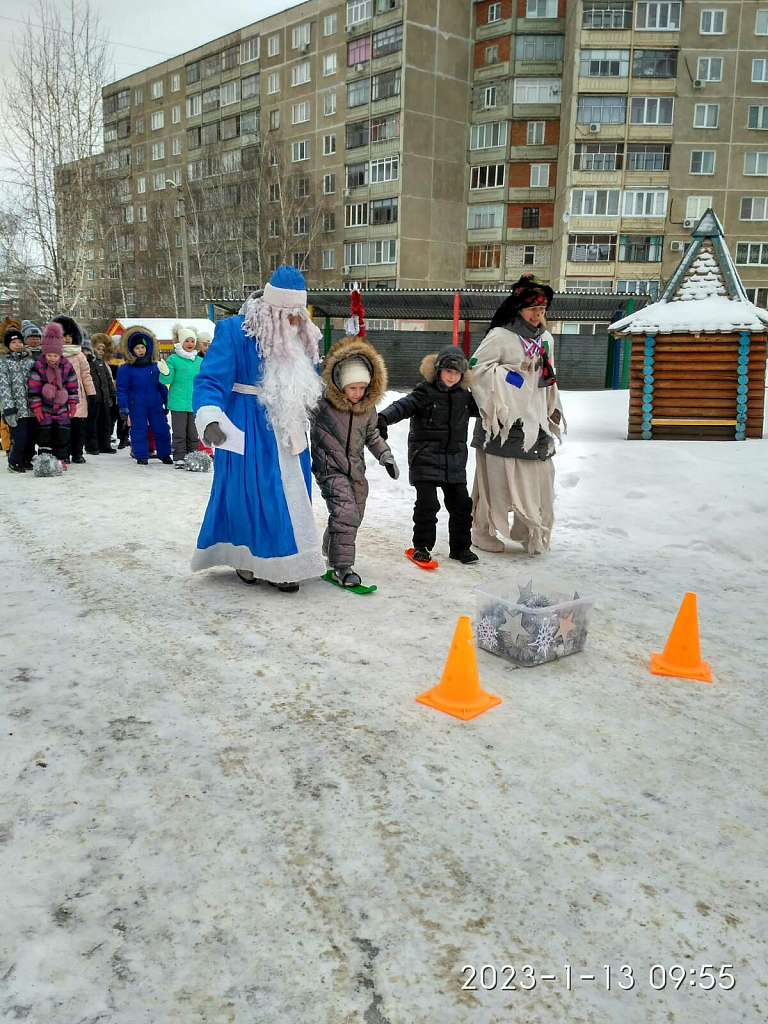 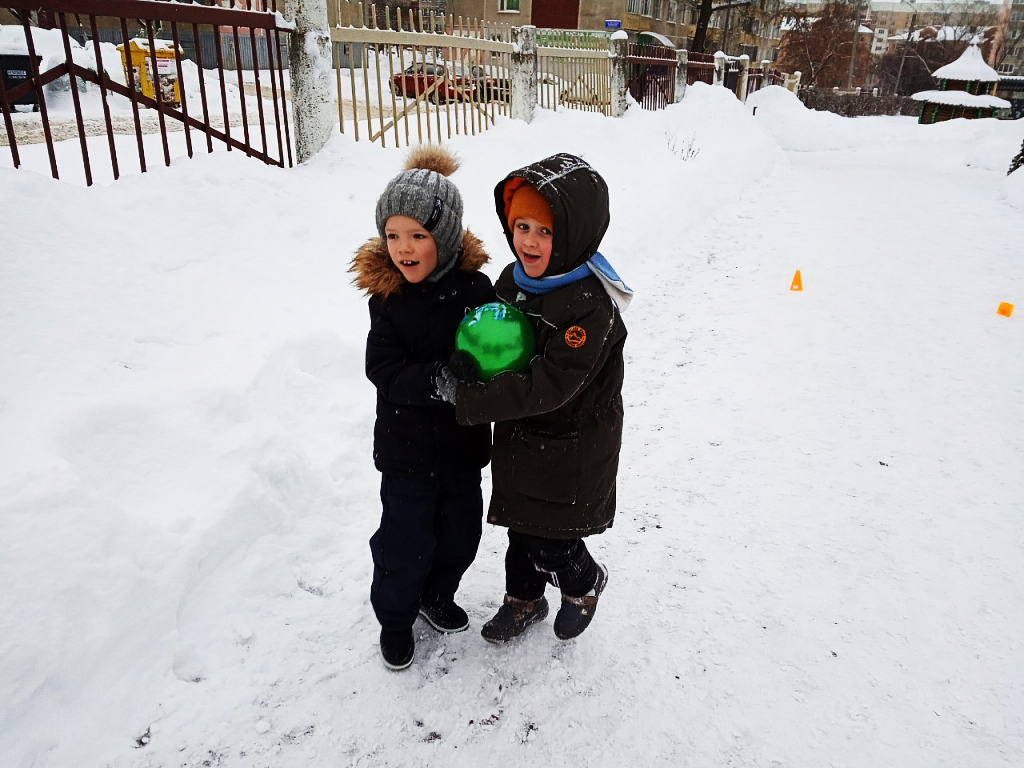 Мячи
Лыжи
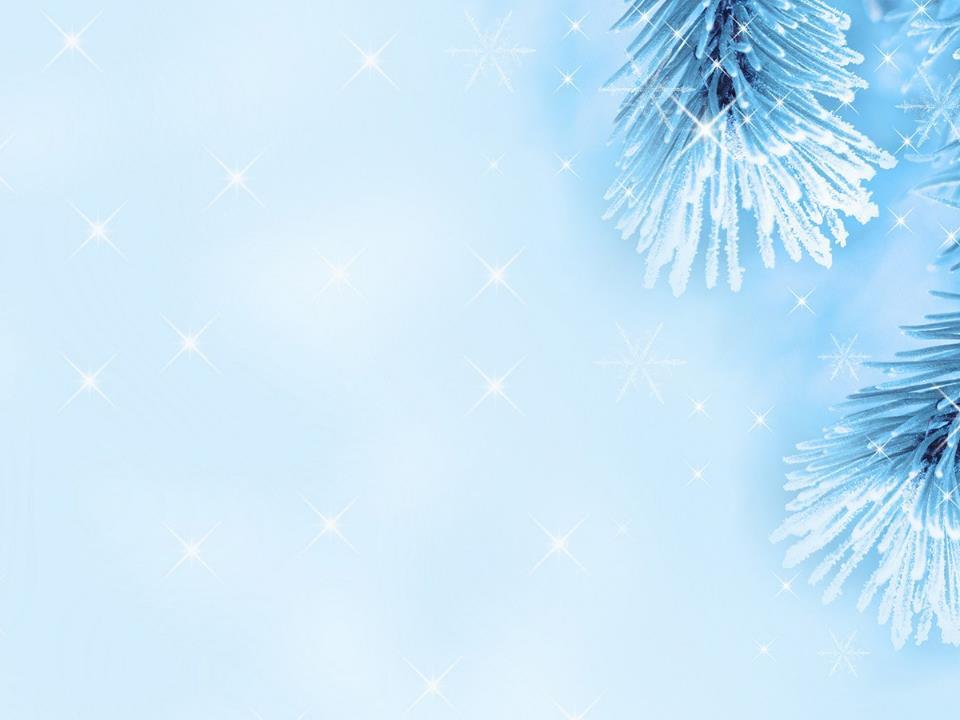 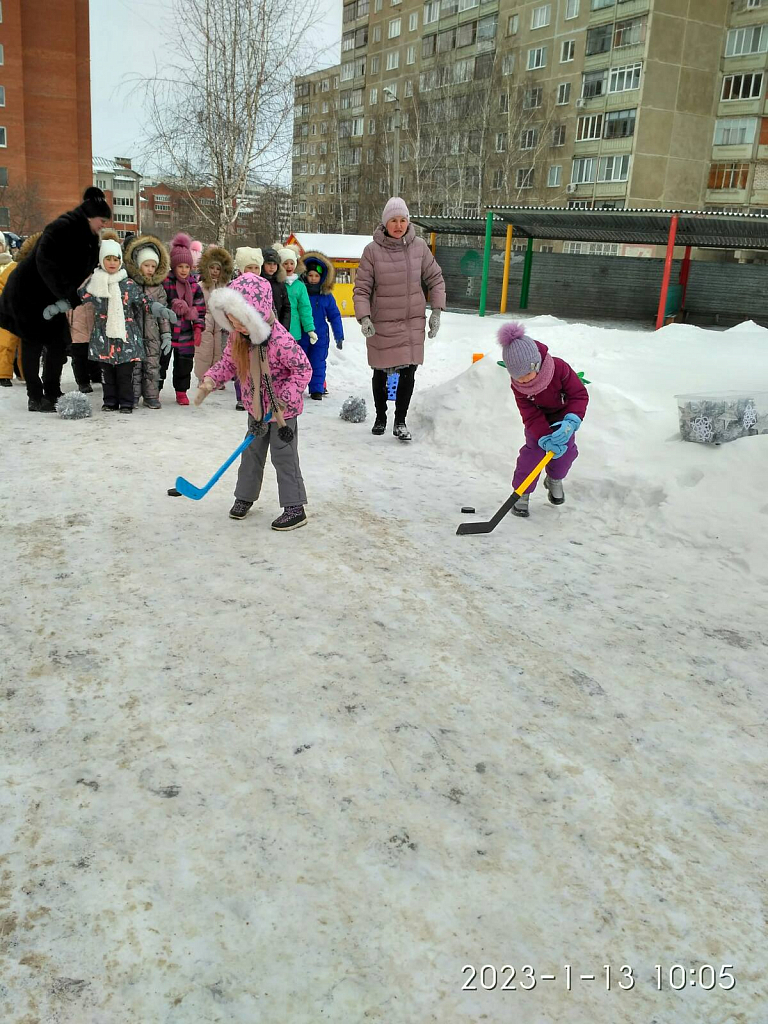 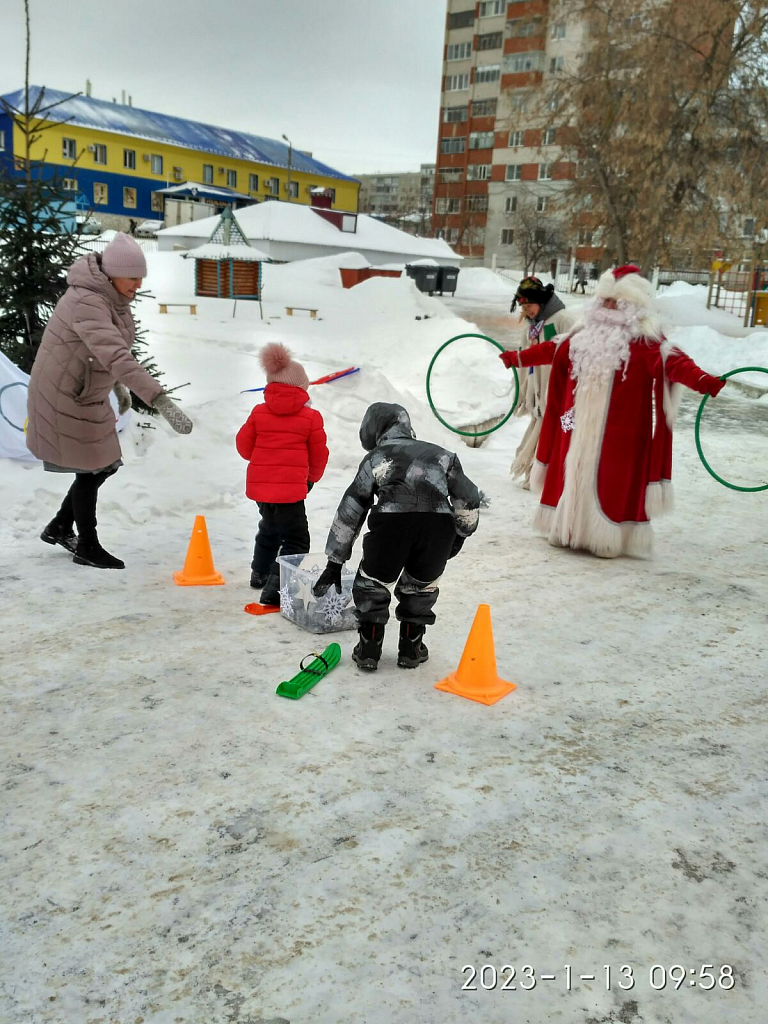 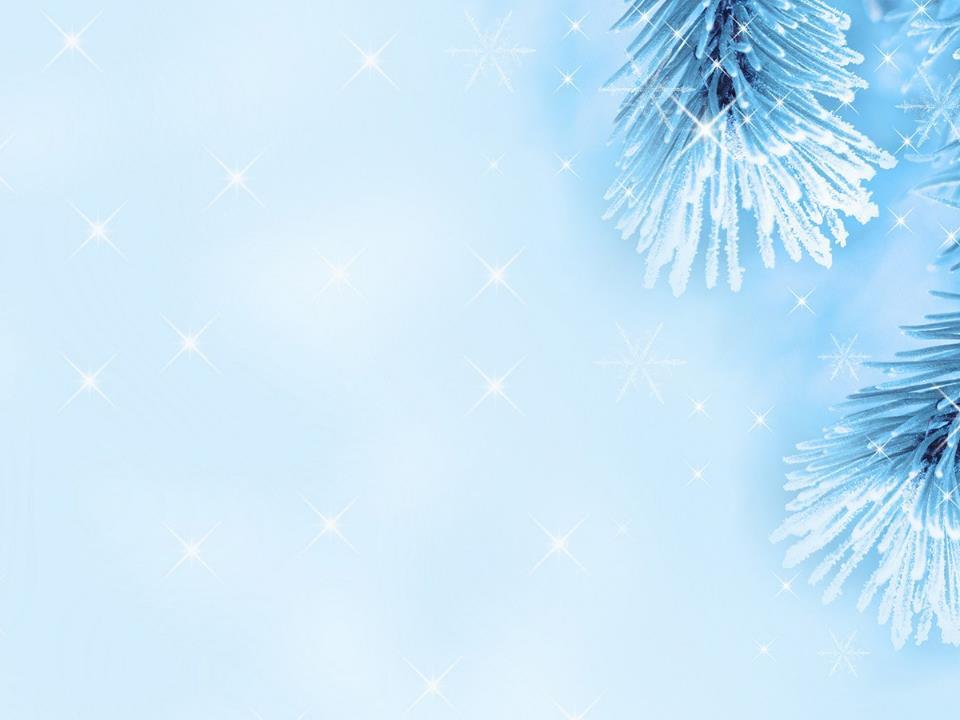 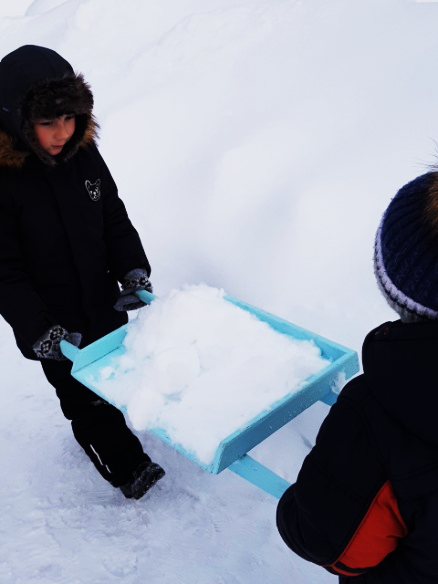 Лопатки
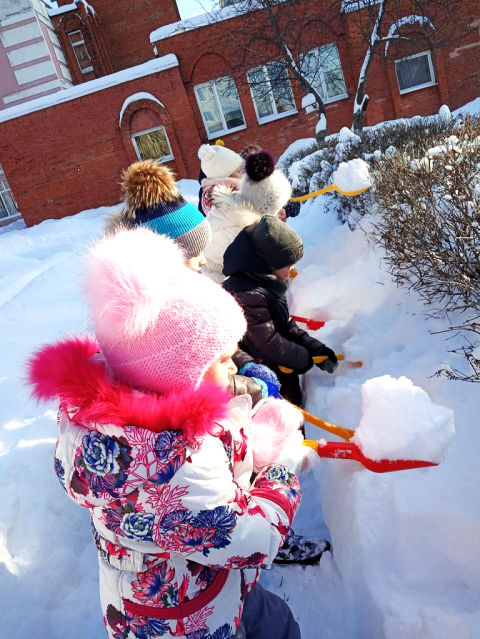 Носилки для снега
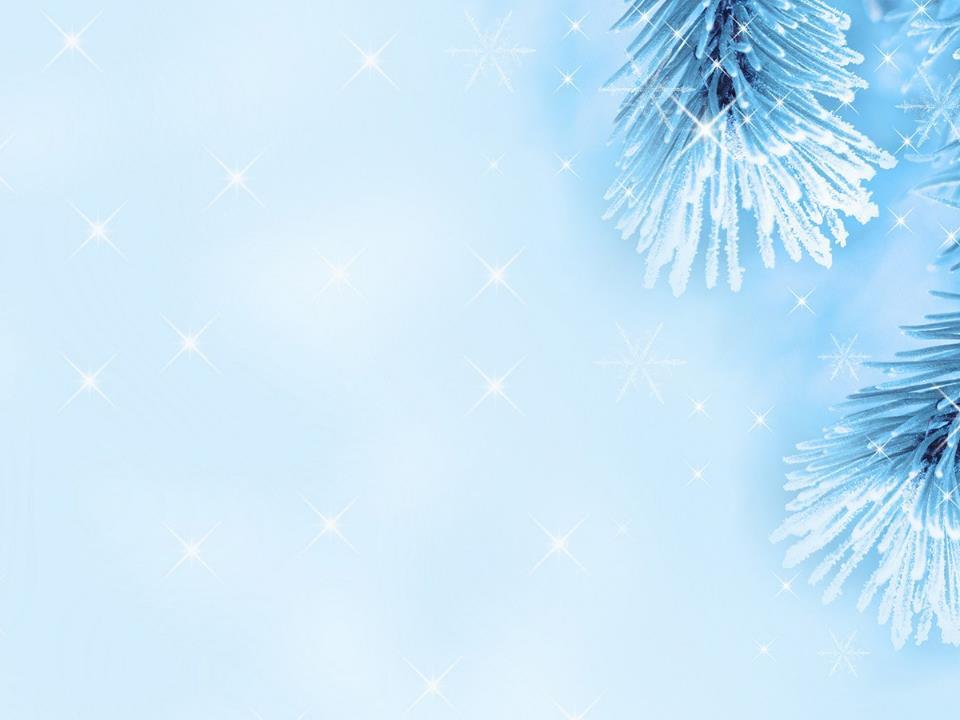 Во всех группах имеется наличиенеобходимого спортивного и игрового инвентаря:
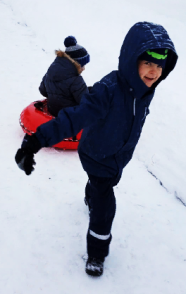 1. Подвижные игры:
Маски, шапочки с изображением птиц, животных к данной подвижной игре
Нагрудные подвязки с изображением транспорта
Вожжи
Предметы для народных подвижных игр: платочки, косынки, кушак.
Шнур с мешочком на конце (для игры «Рыбалка»)
2. Спортивные игры:
Клюшки, шайба, шлем вратаря 
Санки (2-4 шт.)
Обручи пластмассовые
Кегли
3. Развитие основных видов движения:
Кольцеброс с кольцами
Мишени
Набивные мячи (диаметр 6-10 см)
Подвесные колокольчики
Шнур для зрительного ориентира
4. Самостоятельная двигательная деятельность:
Доски для скатывания с горы
Шагомеры
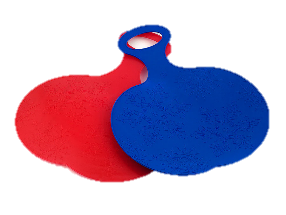 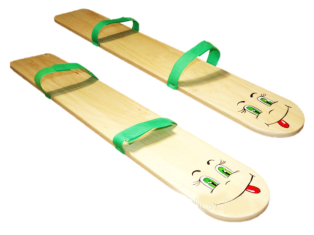 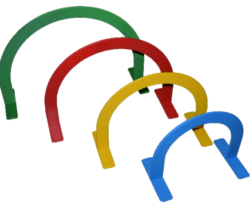 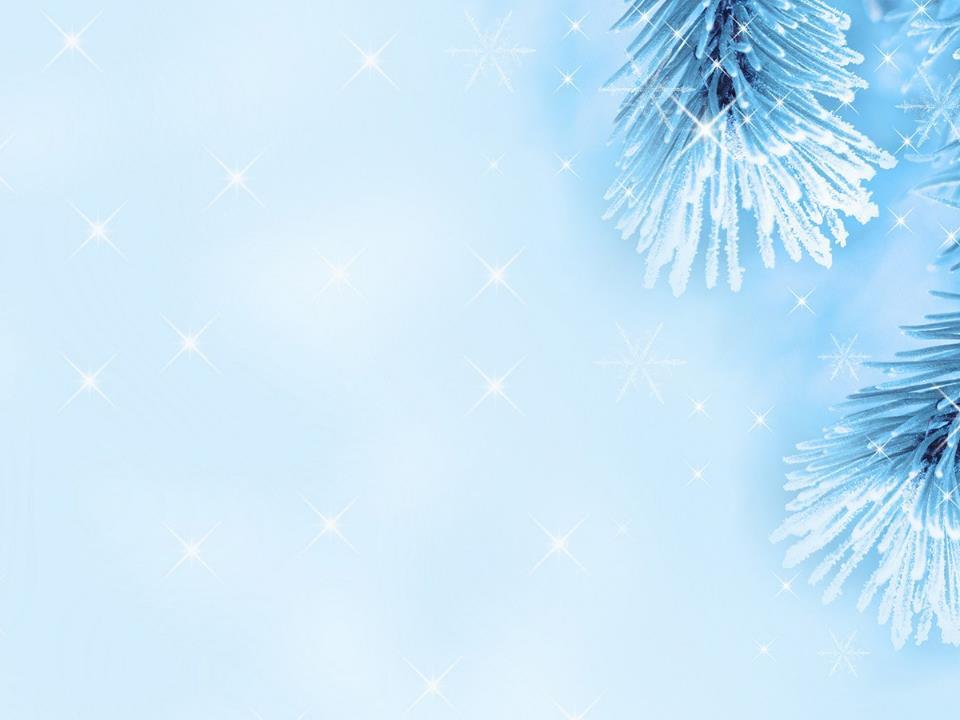 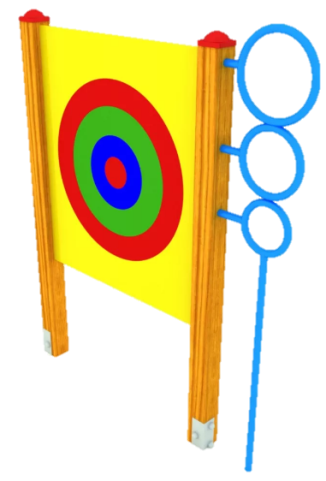 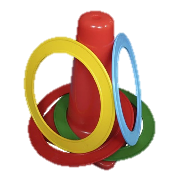 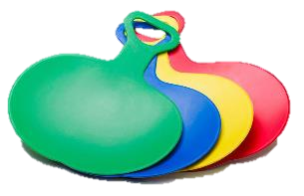 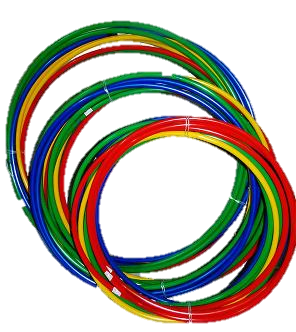 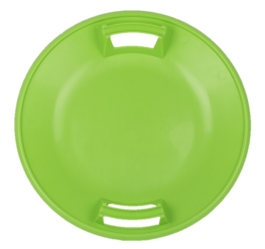 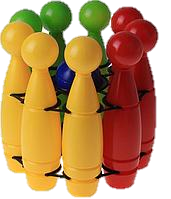 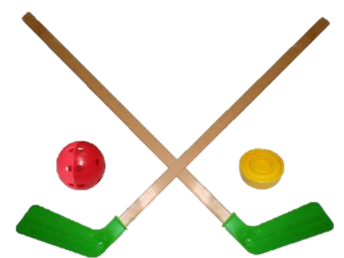 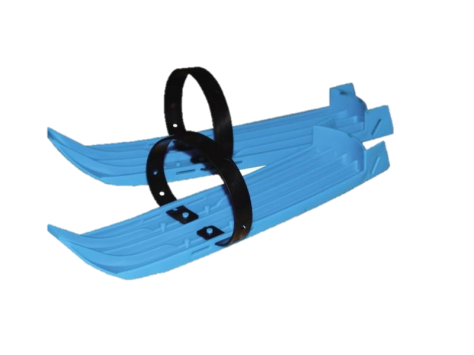 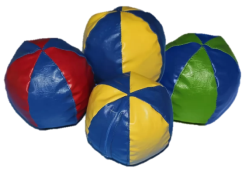 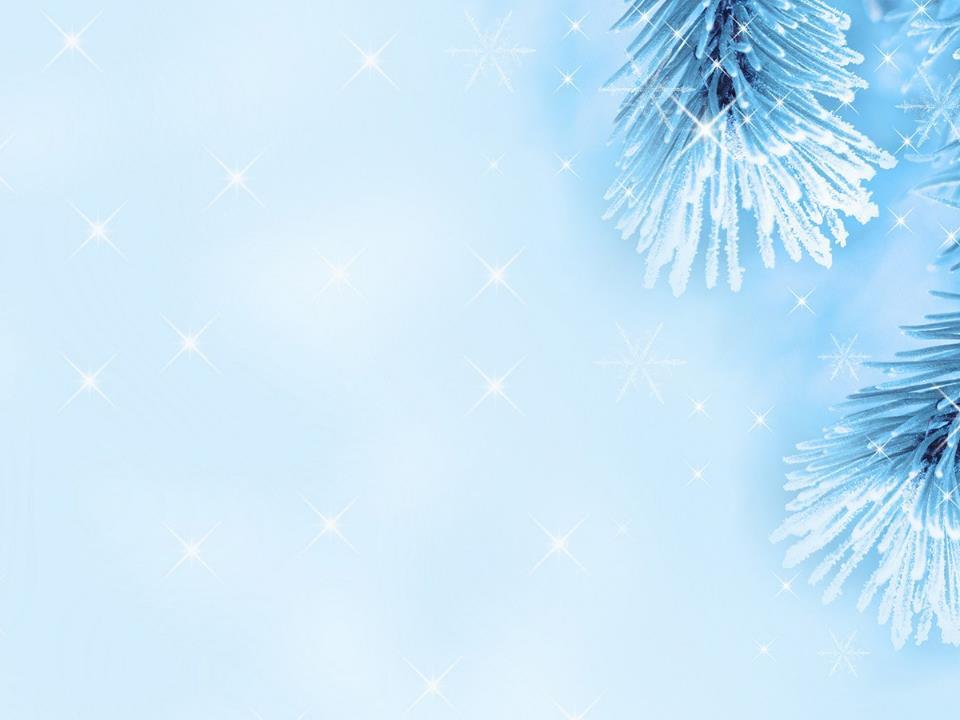 Безопасность и практичность используемого спортивного оборудования
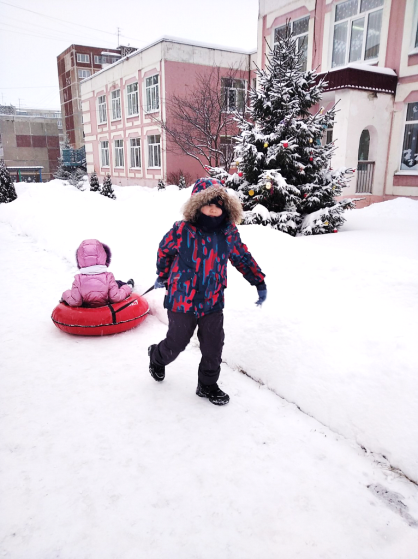 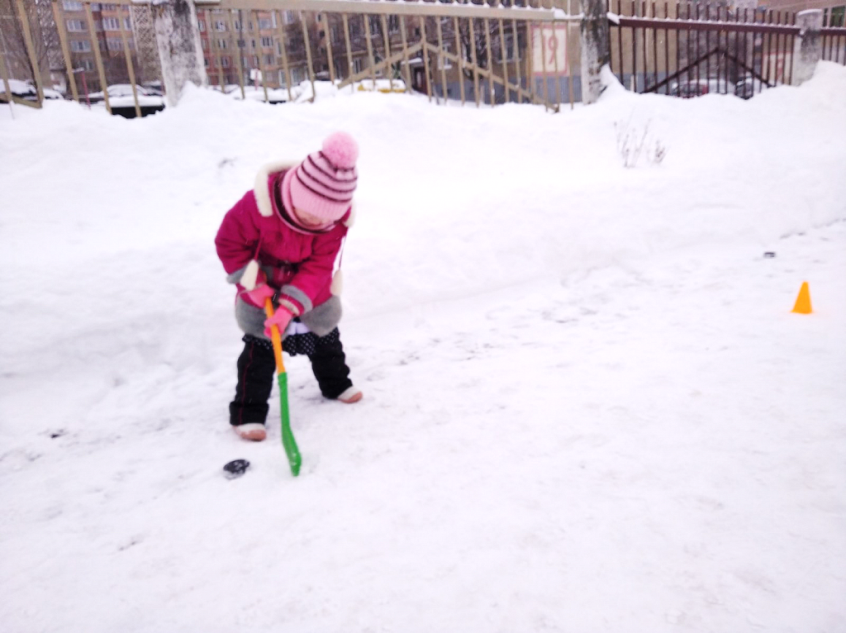 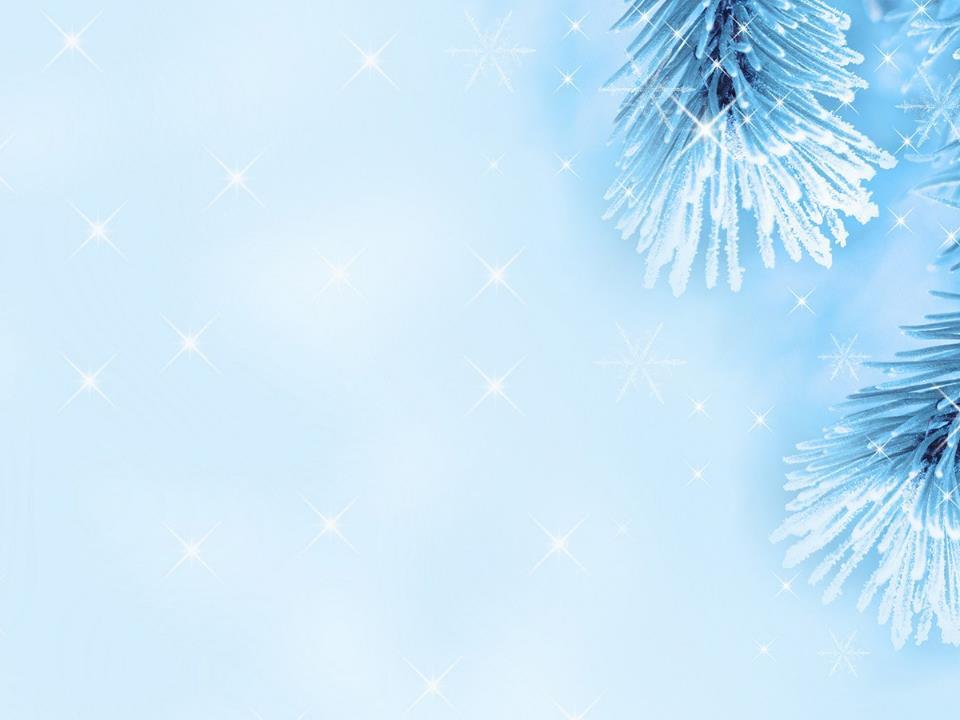 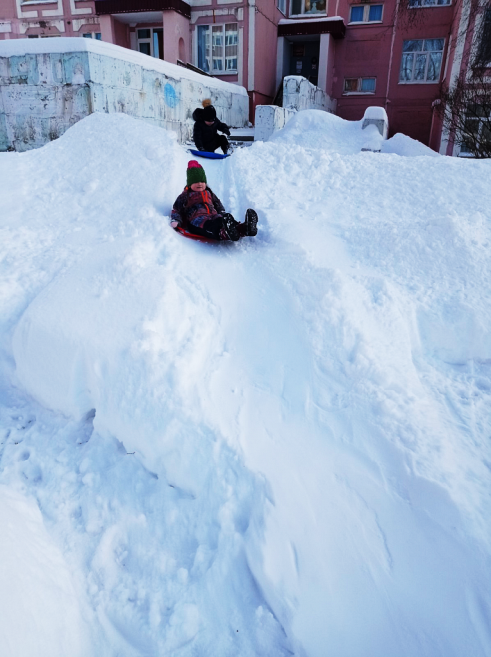 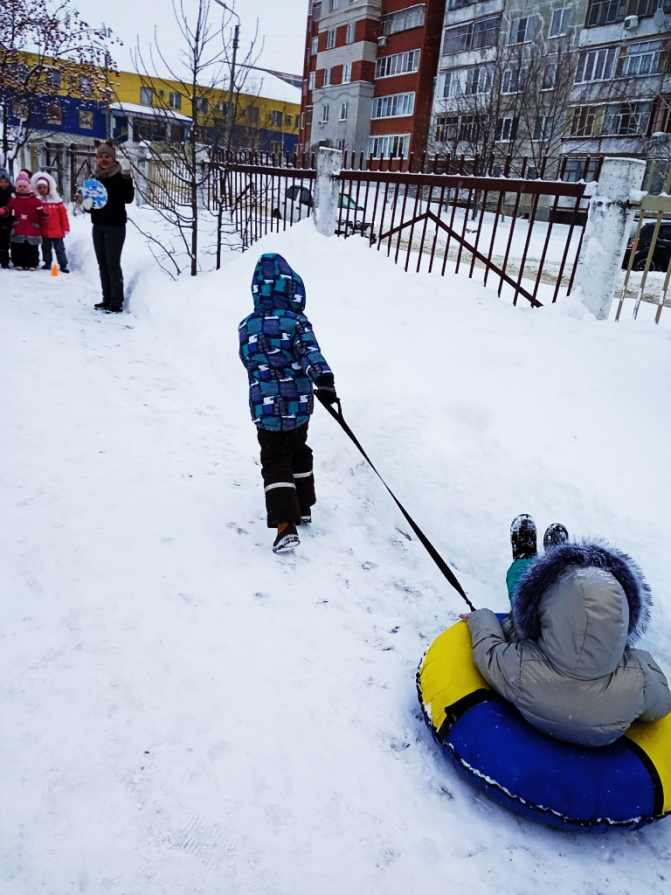 В МАДОУ «Црр – детский сад №90» при проведении физкультурно-спортивной работы обеспечивается соблюдение техники безопасности .
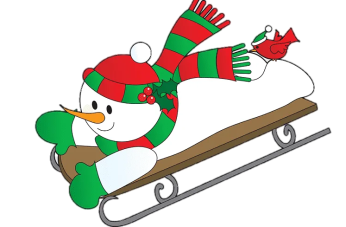 Горки
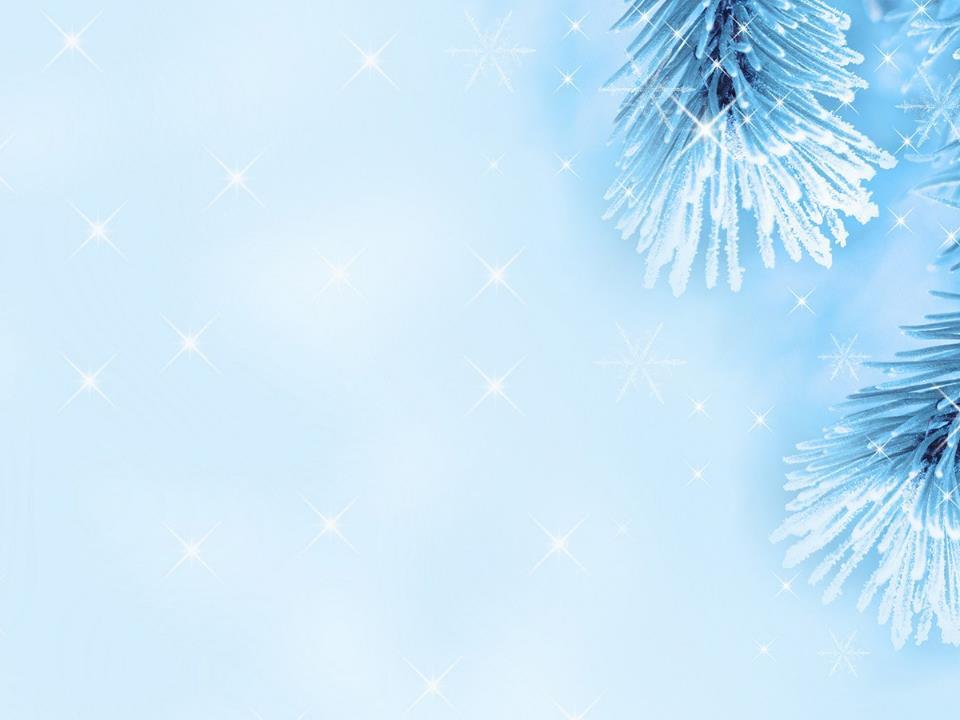 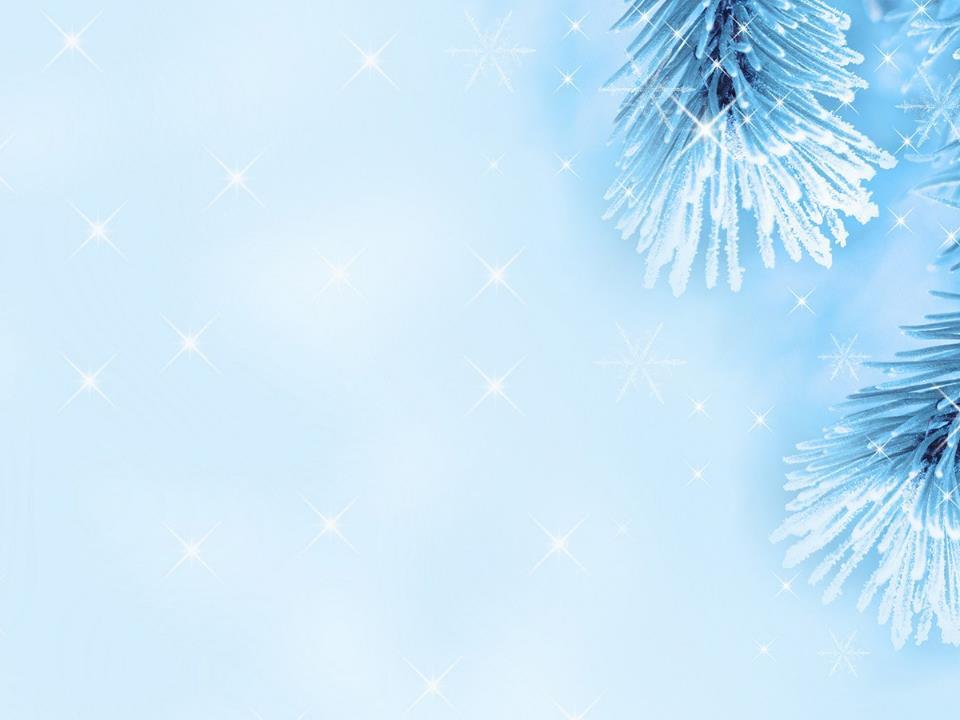 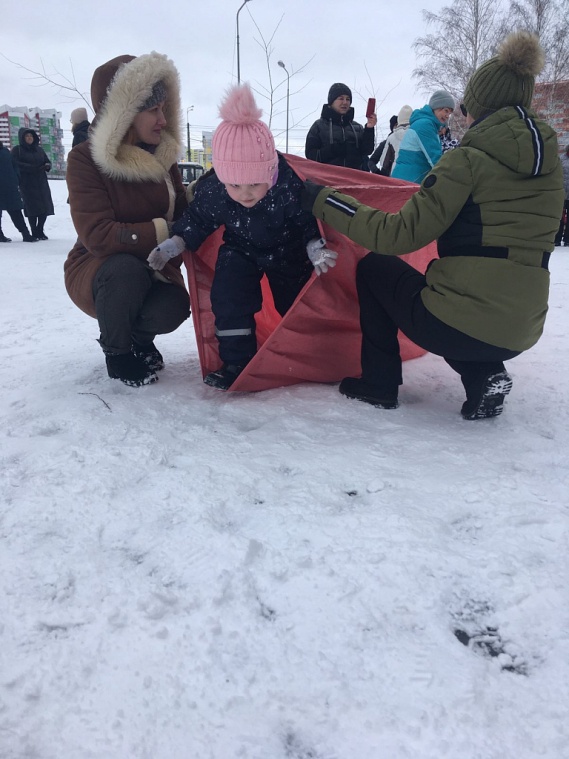 Наши спортивные праздники
Городской День здоровья
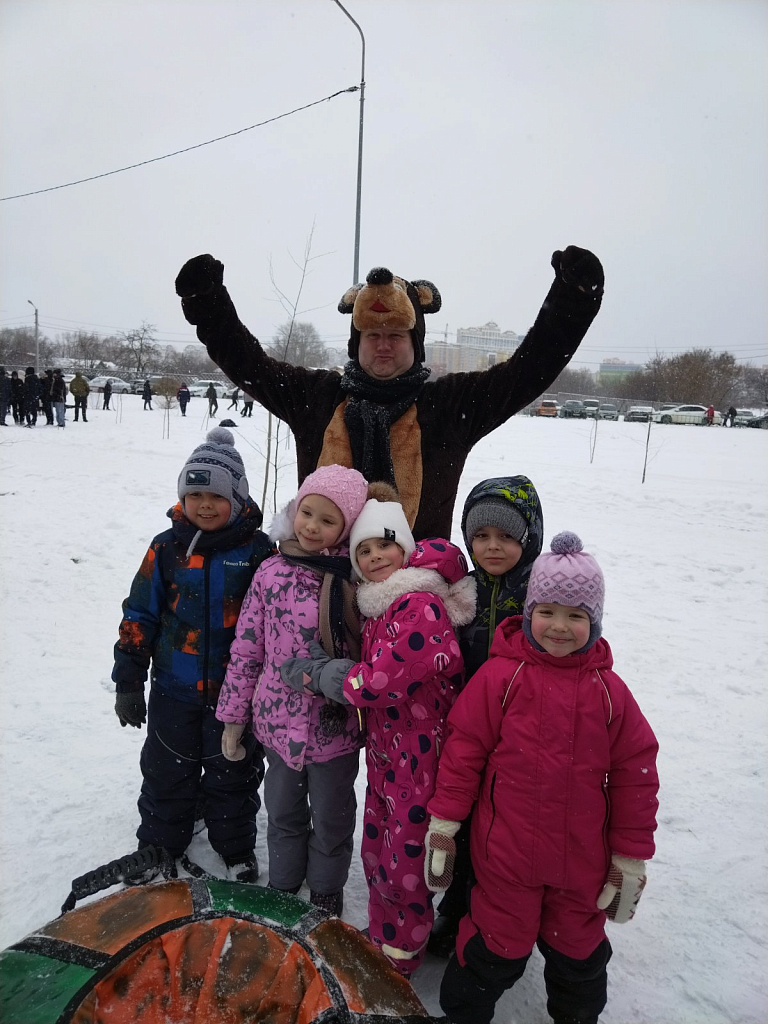 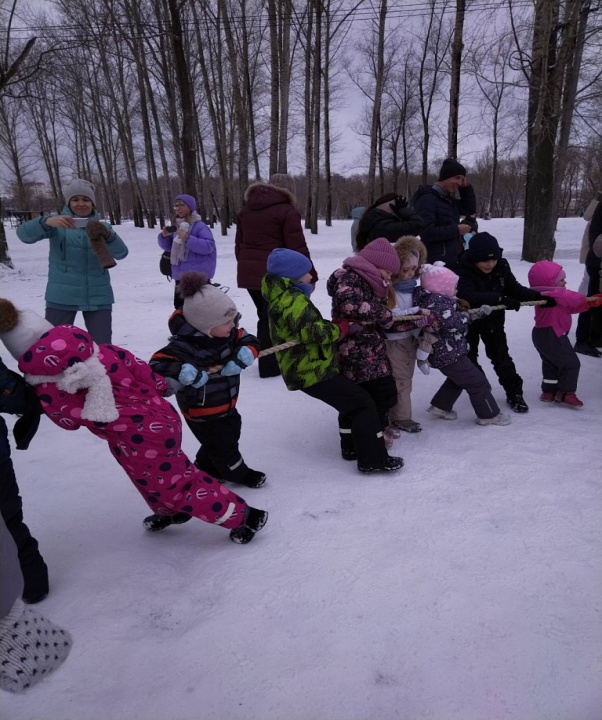 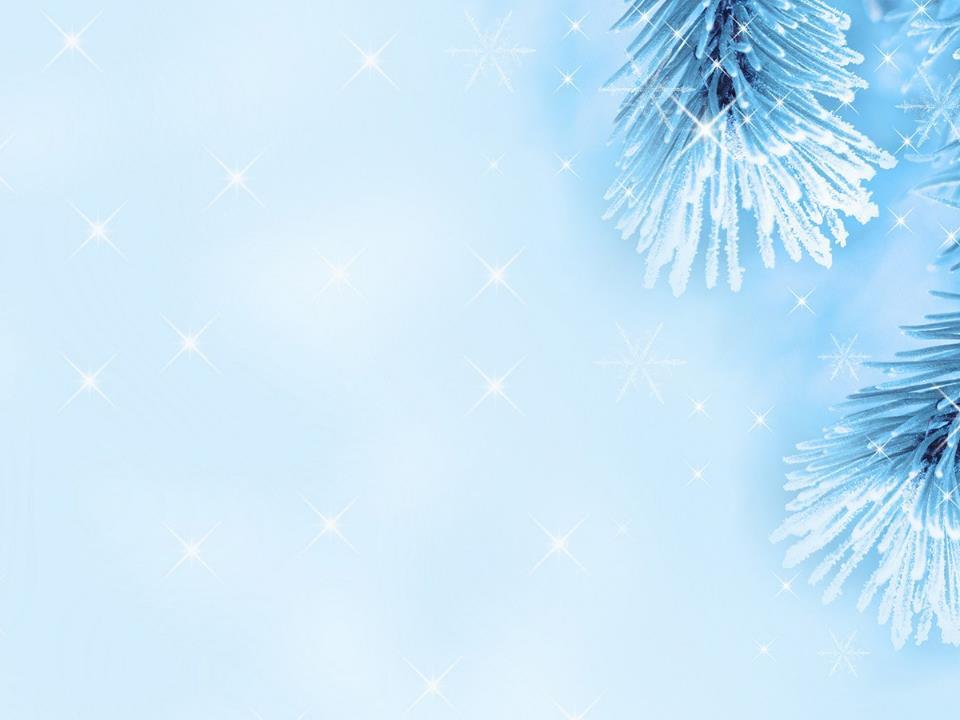 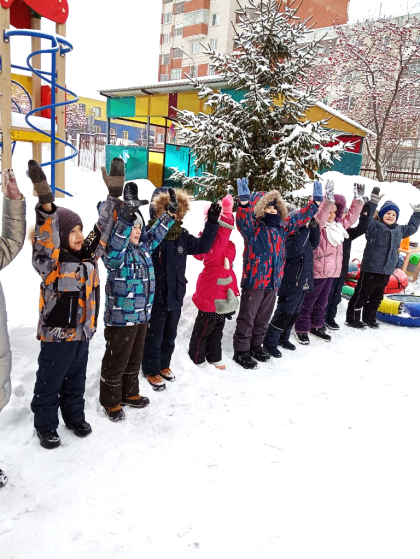 Для здоровья важен спорт,
Чтоб болезням дать отпор.
Нужно спортом заниматься,
И здоровым оставаться!
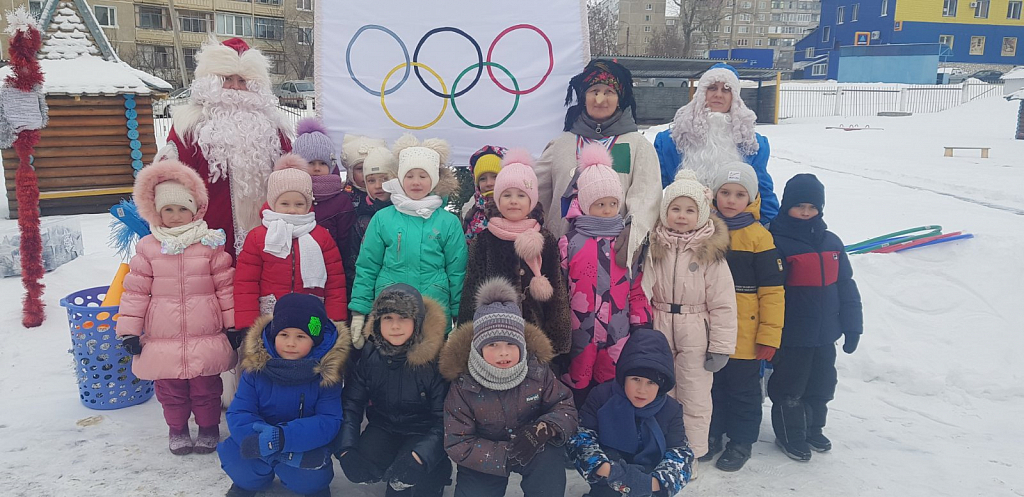 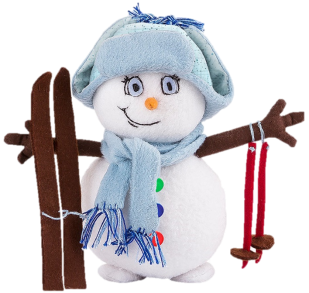 Малые зимние олимпийские игры
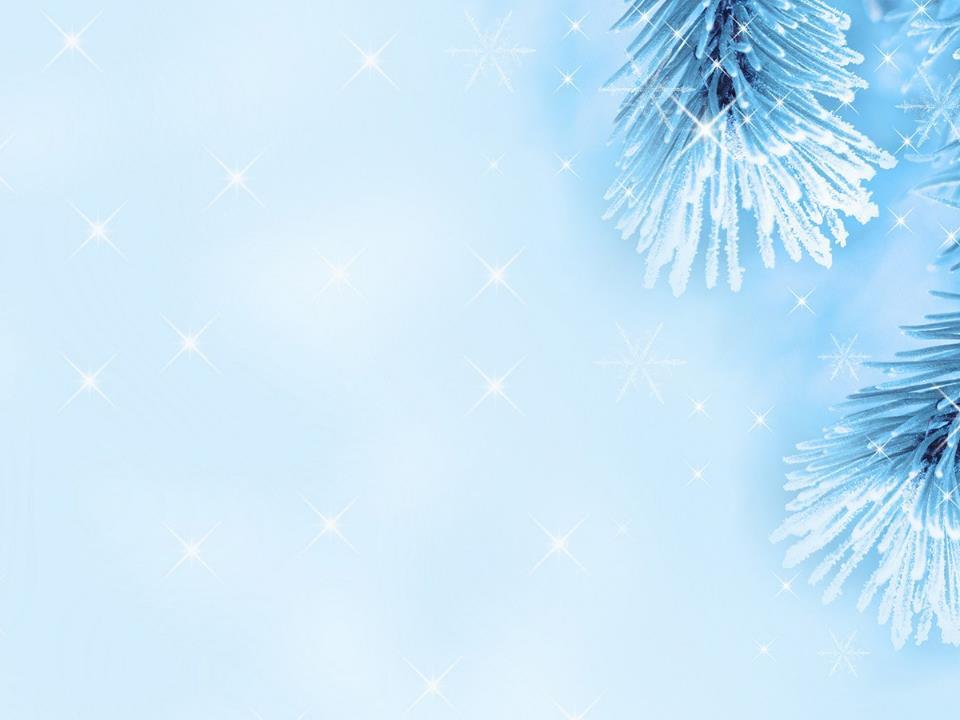 Работа с родителями, их участие в оформлении зимних площадок дошкольной образовательной организации
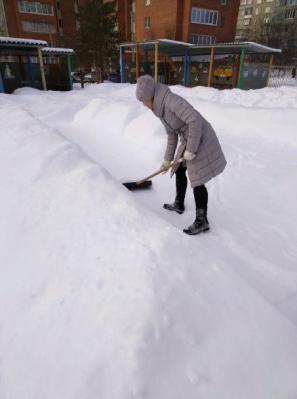 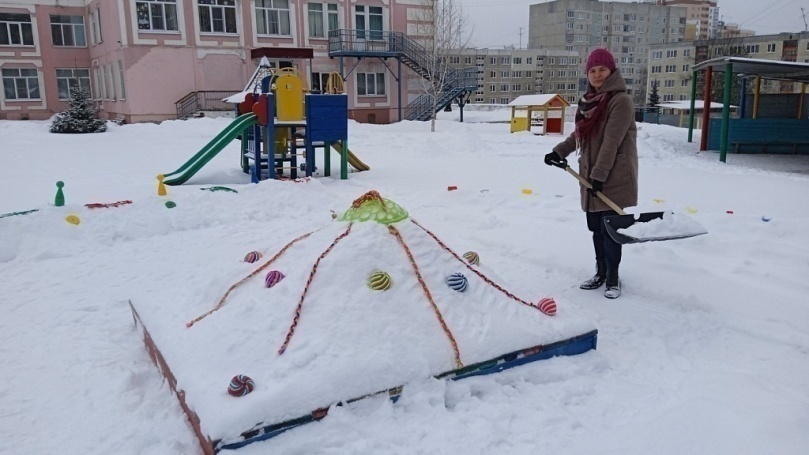 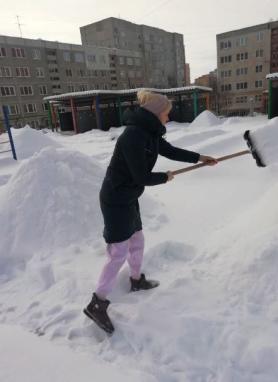 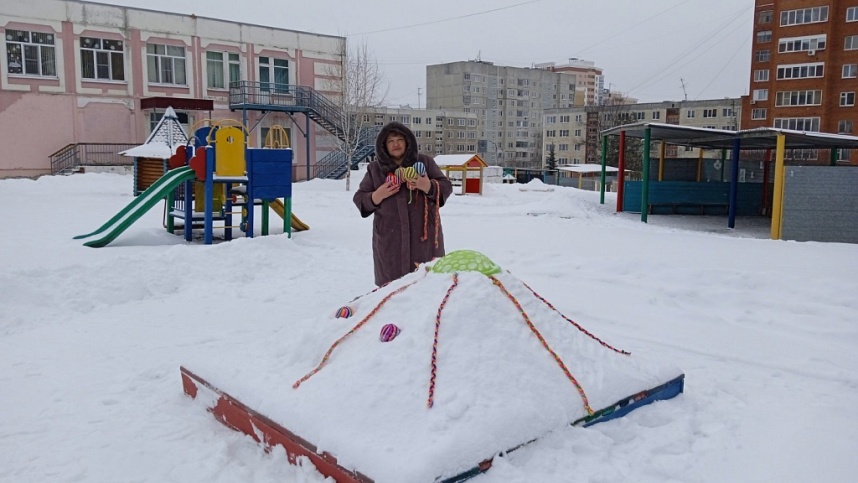 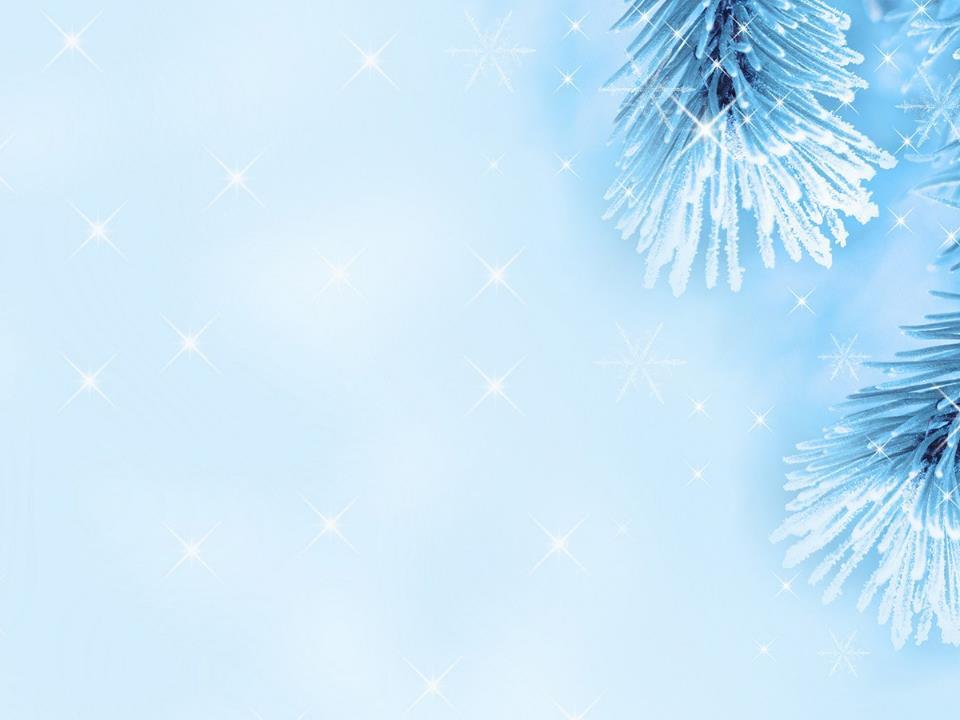 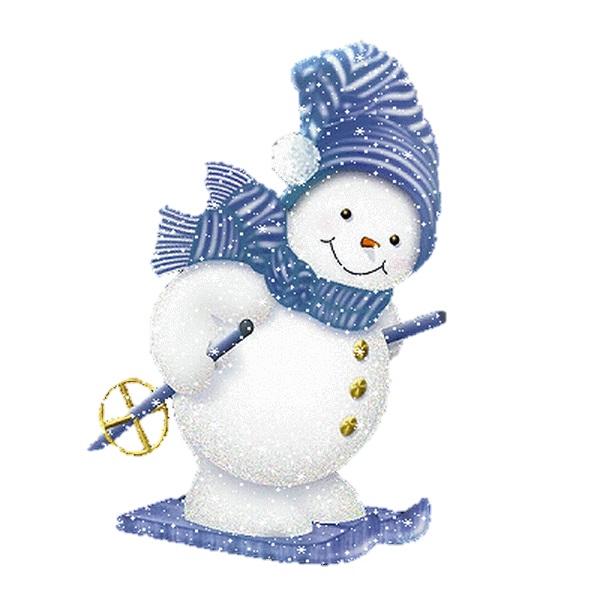 Спасибо за внимание!